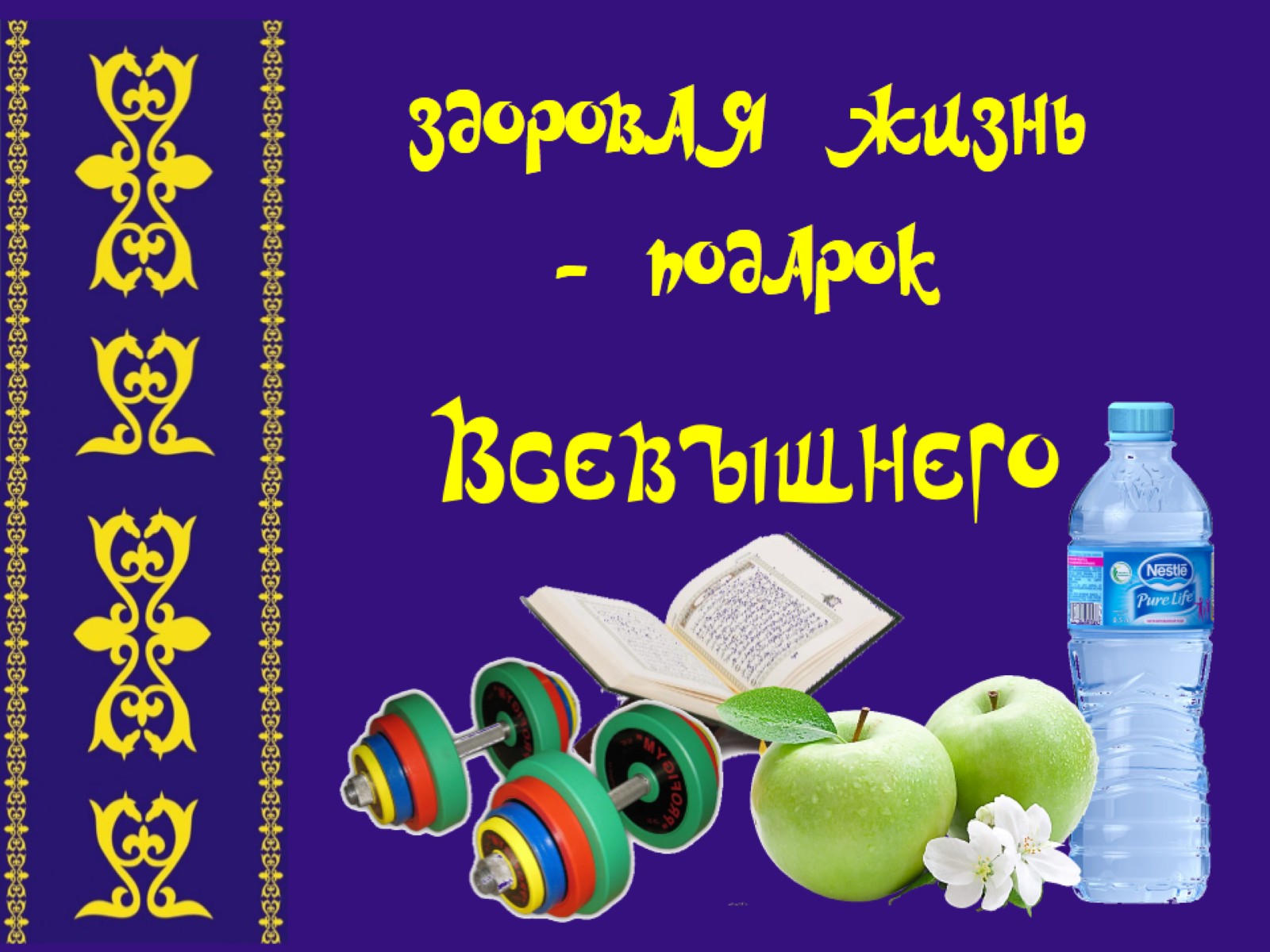 ЗДОРОВАЯ ЖИЗНЬ - ПОДАРОК ВСЕВЫШНЕГО
[Speaker Notes: Добрый вечер, дорогие друзья! Мир вам!  Мы приветствуем вас на программе Здоровая жизнь – подарок Всевышнего!
Сегодня у нас очень непростая тема. Непростая и очень важная. Мы будем говорить о воздержании.]
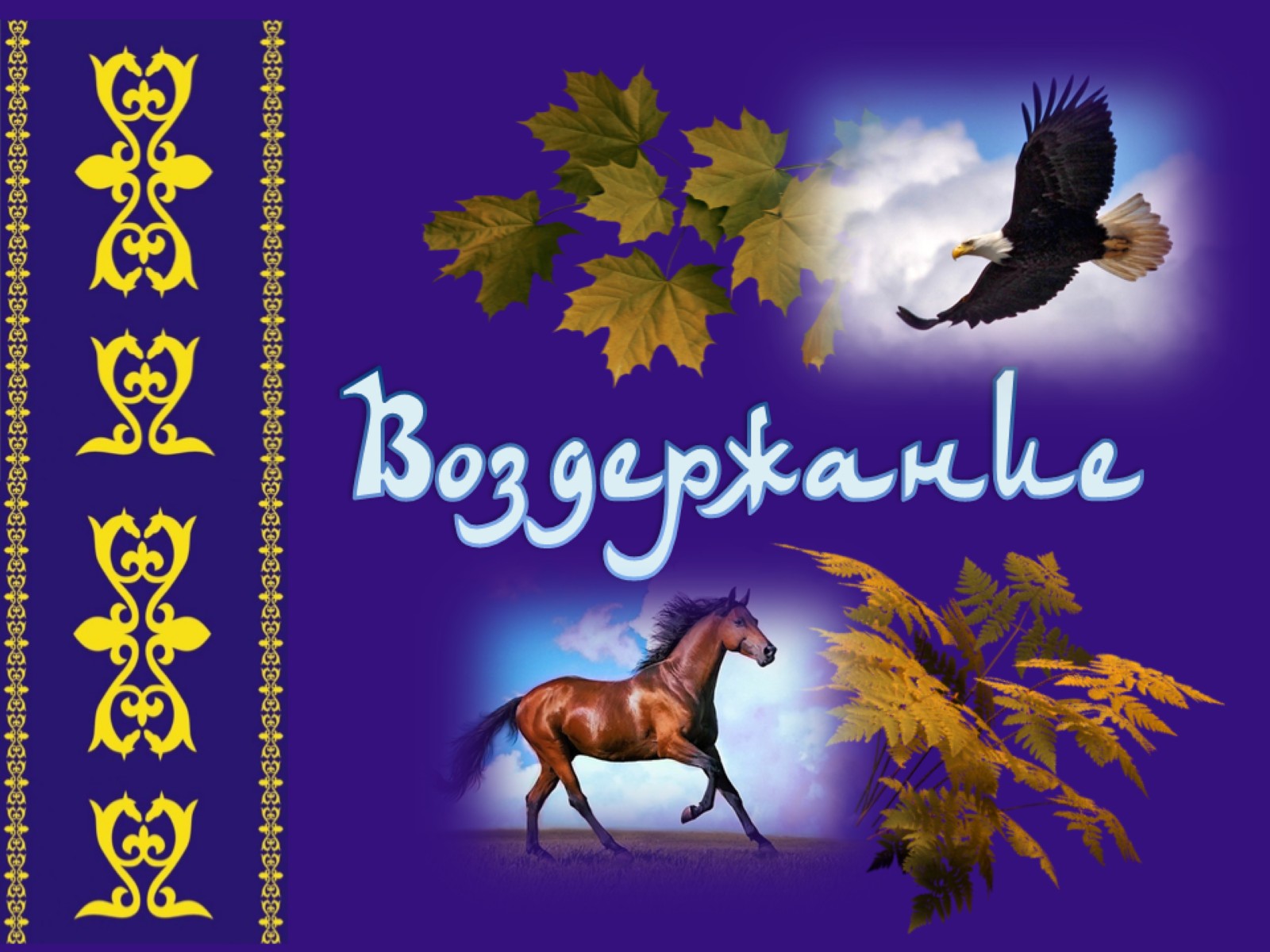 Воздержание
[Speaker Notes: Что такое воздержание? Значение этого слова понимается по разному.]
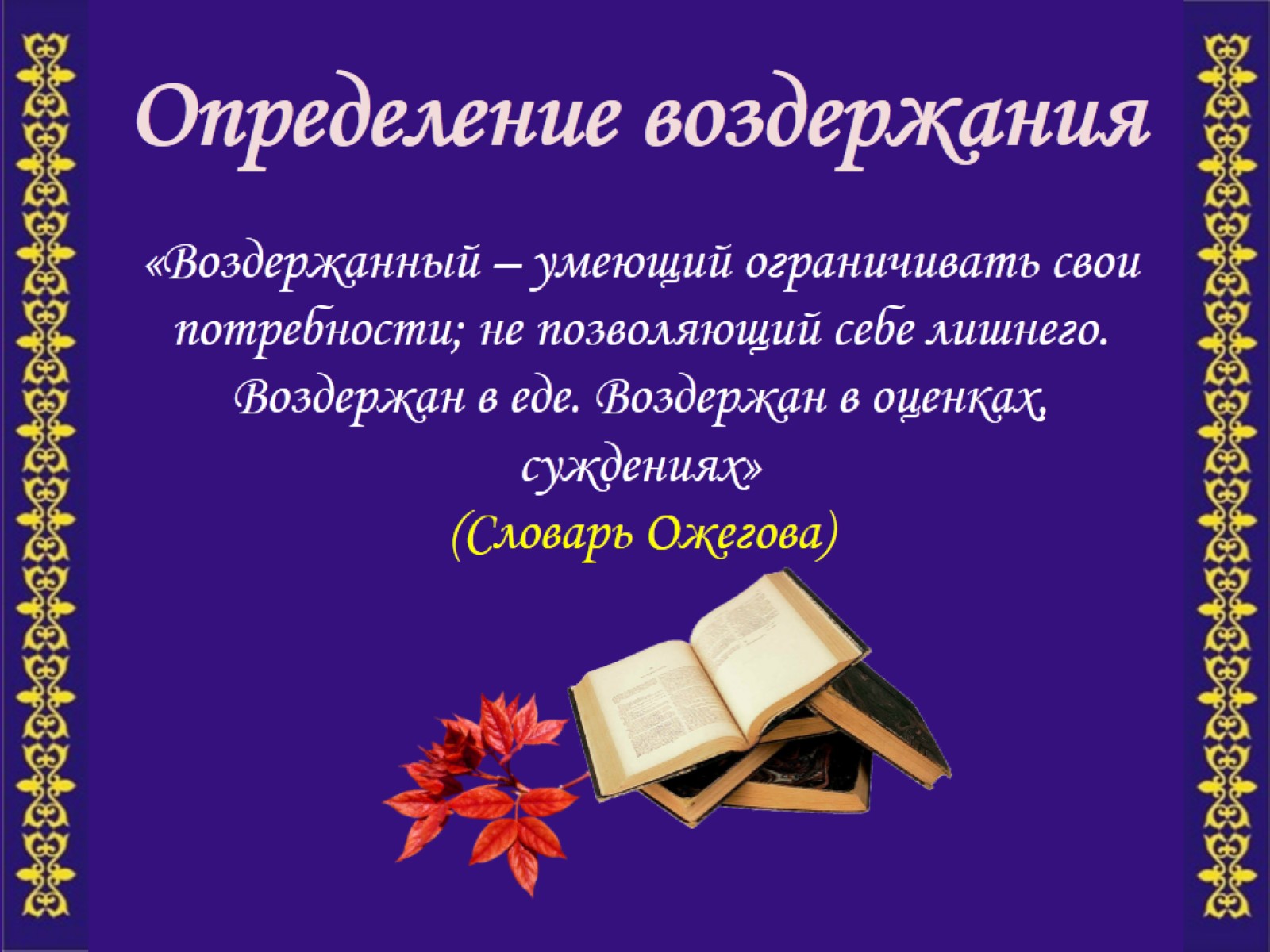 Определение воздержания
[Speaker Notes: Если мы посмотрим определение слова «воздержание» в современных словарях, то увидим следующие определения. В словаре Ожигова записано, что человек «Воздержанный – это тот, кто умеет ограничивать свои потребности; и не позволяет себе лишнего. Воздержан в еде. Воздержан в оценках, суждениях» . (Словарь Ожегова)]
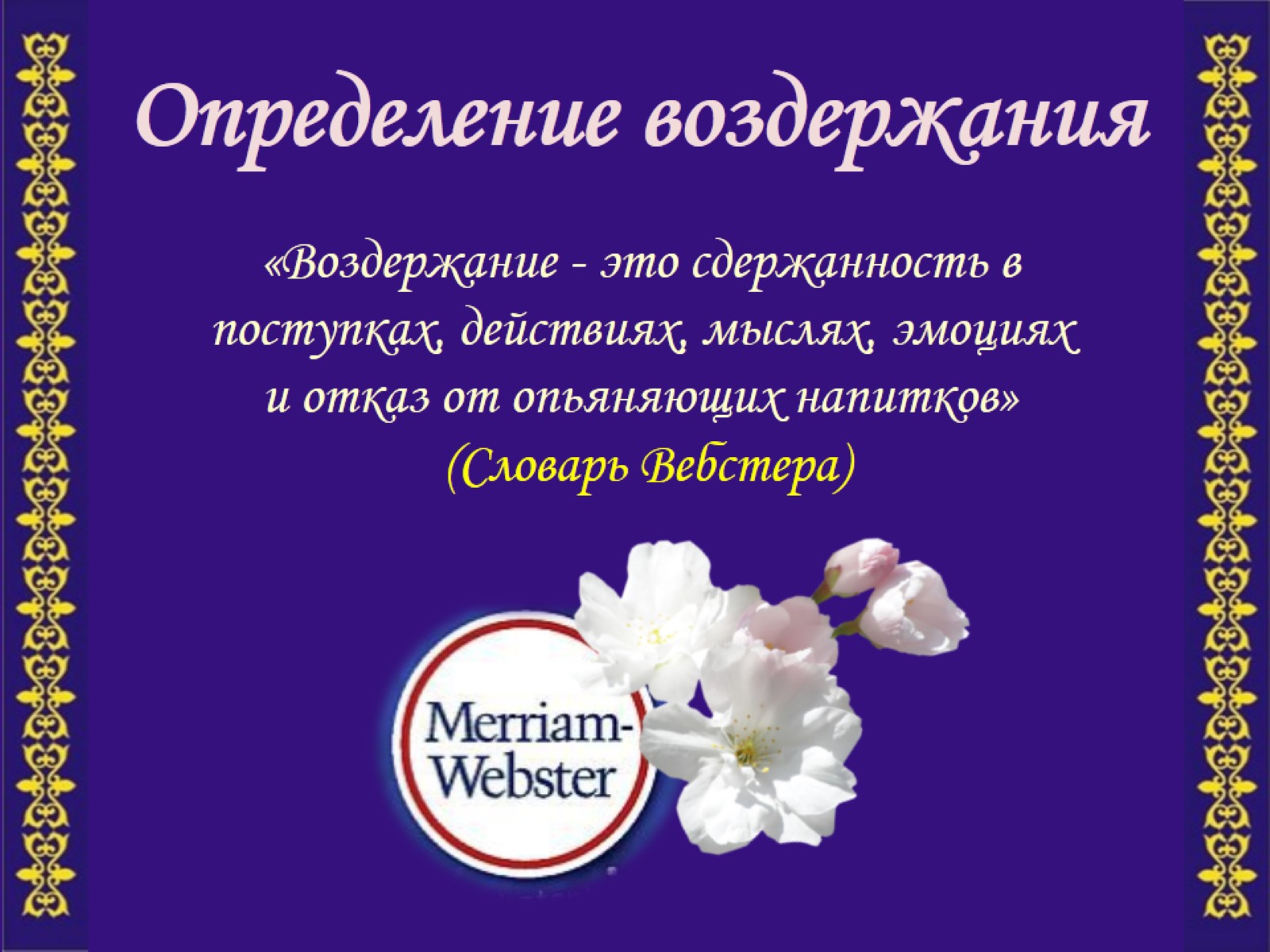 Определение воздержания
[Speaker Notes: Согласно определению в словаре Вебстера: «Воздержание - это сдержанность в поступках, действиях, мыслях, эмоциях и отказ от опьяняющих напитков».  (Словарь Вебстера)
Смотрите как расширяется сфера воздержания.]
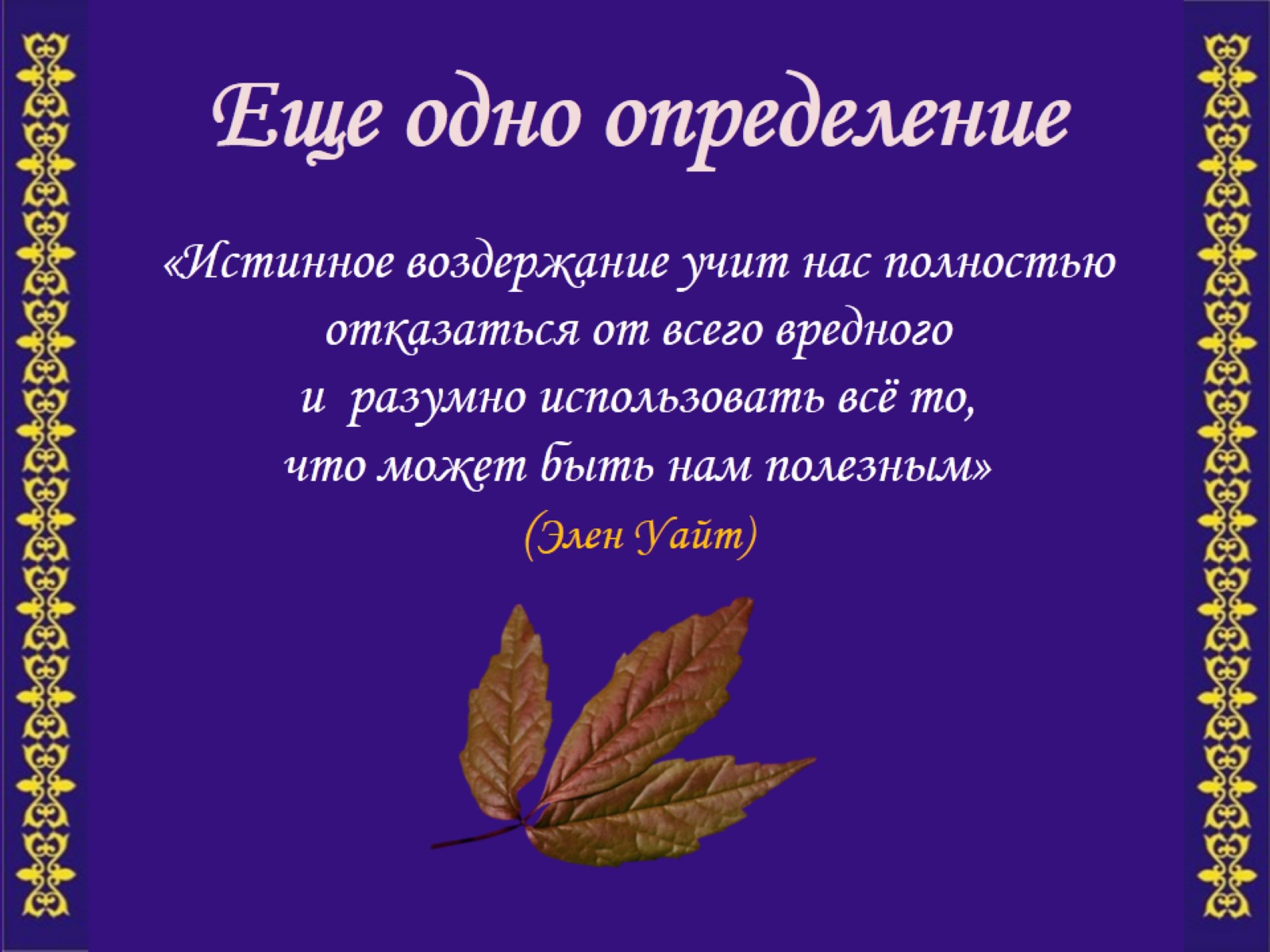 Еще одно определение
[Speaker Notes: Но существует еще одно определение, известная писательница Эллен Уайт пишет следующее: «Истинное воздержание учит нас полностью отказаться от всего вредного и  разумно использовать всё то, что может быть нам полезным» (Элен Уайт, писательница и подвижник здорового образа жизни, автор множества статей и книг о здоровье)]
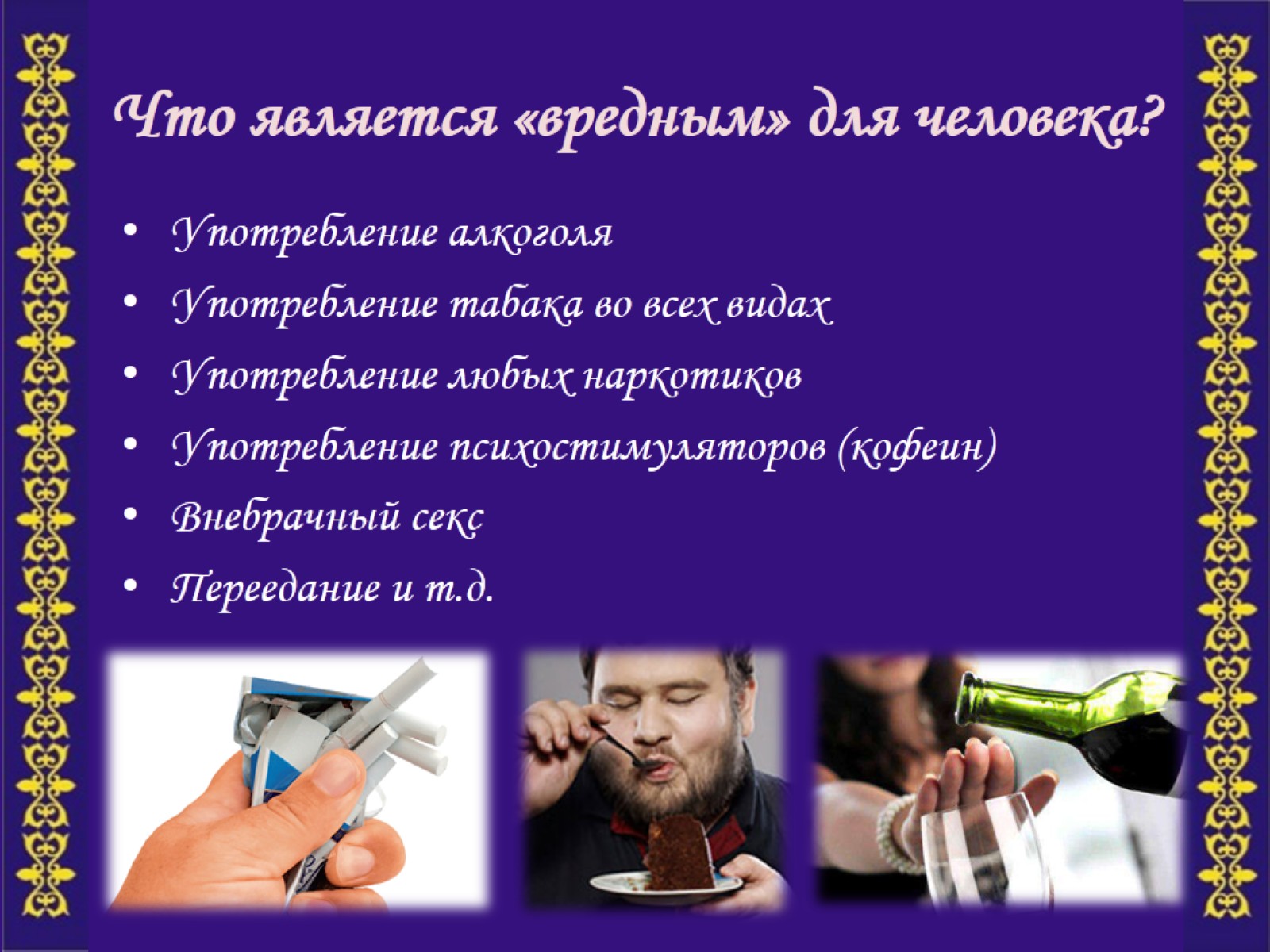 Что является «вредным» для человека?
[Speaker Notes: Что является вредным?
Вредным является то, что разрушает физическое здоровье человека, влияет на психическое здоровье и способность здраво мыслить, т.е духовную сферу. 
К этому списку относятся:
Употребление алкоголя  во всех его видах
Употребление табака во всех его видах и любыми способами
Употребление любых наркотиков 
Употребление продуктов, содержащих кофеин
Внебрачный секс и другие излишества во всех сферах жизни]
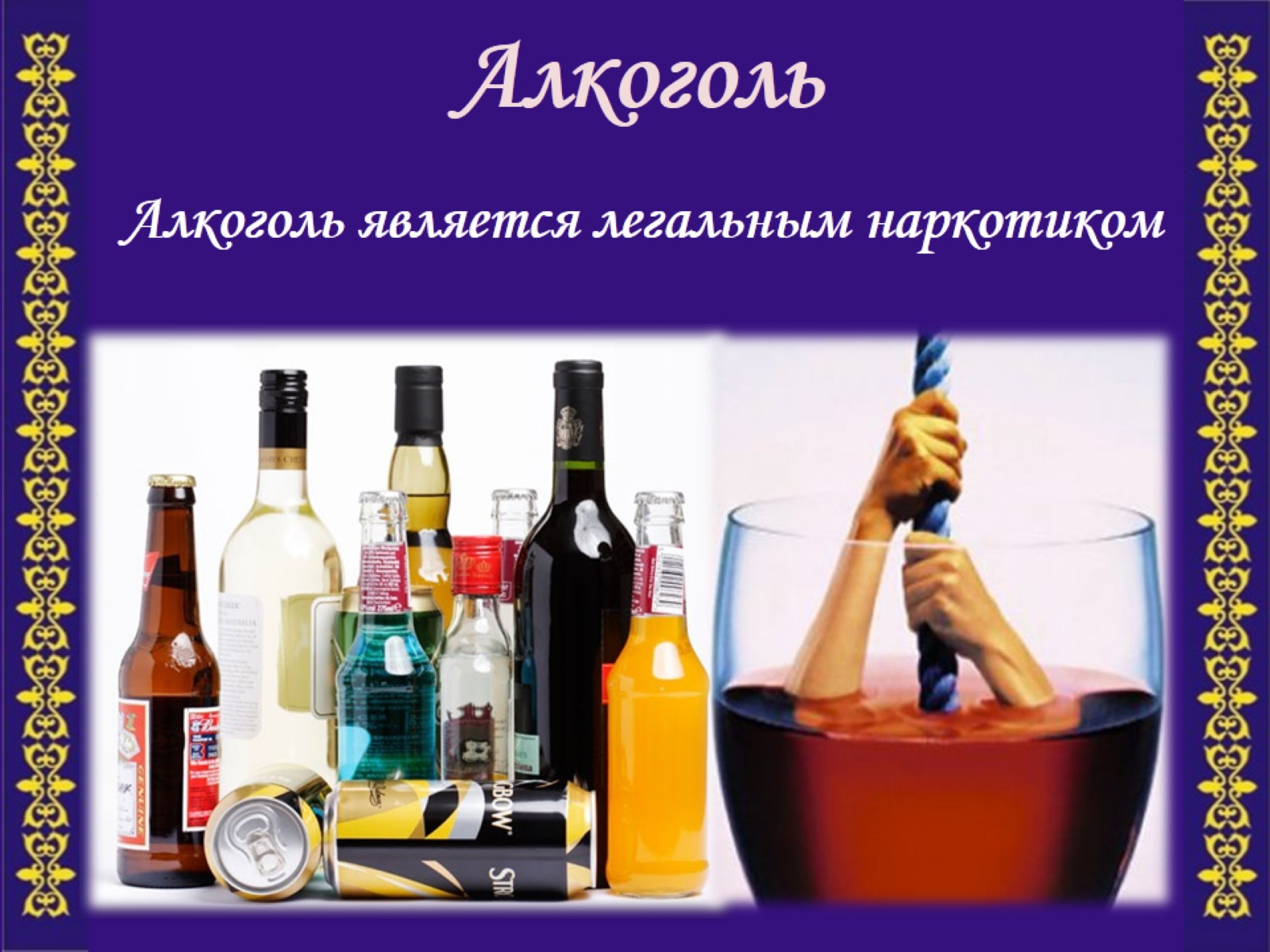 Алкоголь
[Speaker Notes: И так, алкоголь.
Сегодня практически каждый человек знает, как опасно и разрушительно воздействие наркотиков на человеческий организм. 
Но не все придают значения тому, что одним из самых распространенных в мире наркотиков, является алкоголь. 
Печально то, что алкоголь – это легальный и очень распространённый наркотик.]
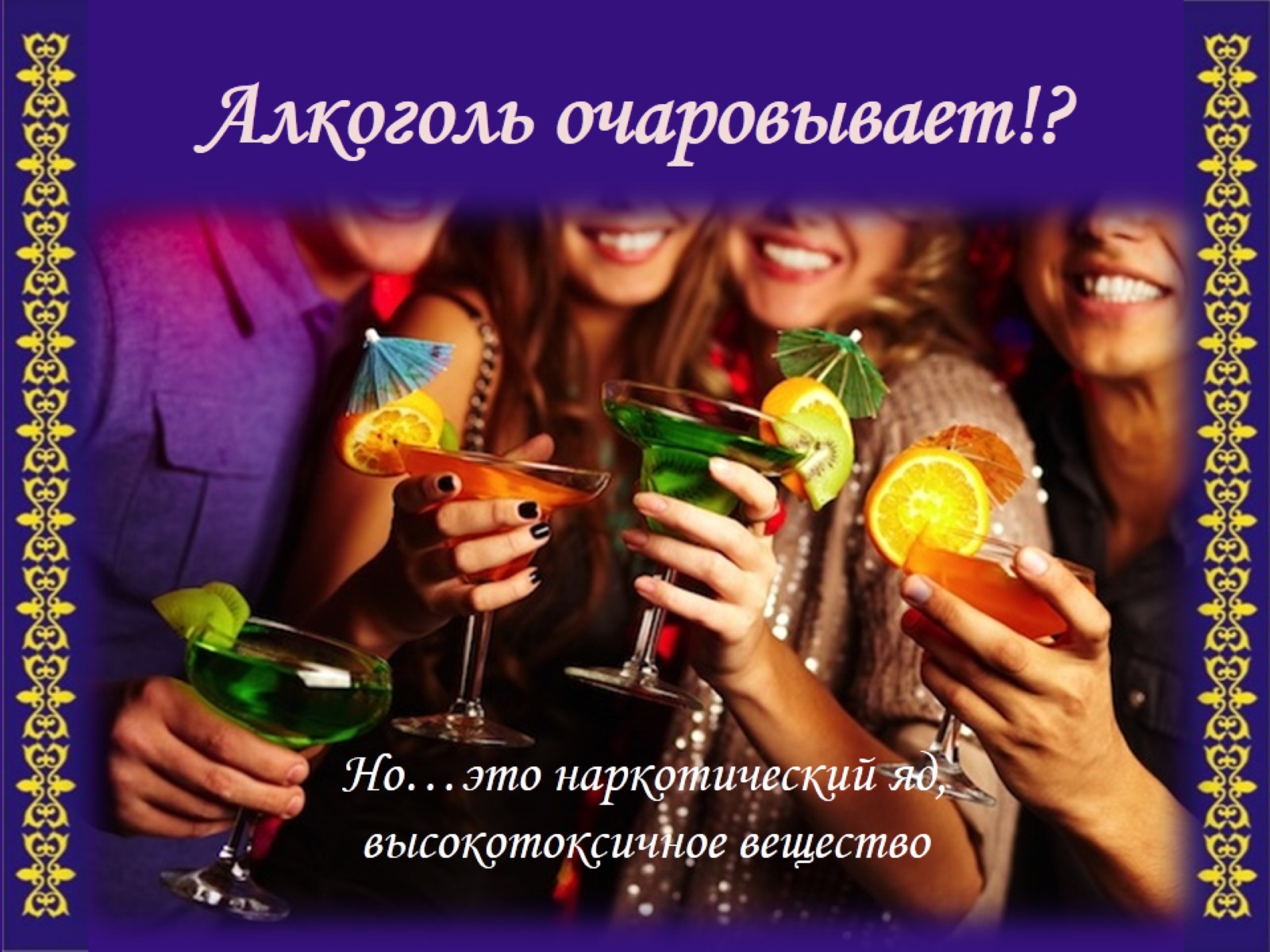 Алкоголь очаровывает!?
[Speaker Notes: Алкоголь очаровывает. Многие считают, что употребление алкоголя в компании и умеренно, является безобидным развлечением и отдыхом.  Это один из самых распространенных в нашем обществе мифов. К сожалению, многие люди также считают, что алкоголь помогает раскрепоститься и придает любым развлечениям веселость и удовлетворение. Никто из них не хочет задуматься: а по какой причине человек становится веселым? Не задумываются о тяжелых последствиях употребления алкоголя. 
Многие уверены, что эти последствия не коснутся их лично, ведь они пьют умеренно. Последствия от употребления алкоголя в любых количествах проявляются не сразу. В этом и заключается коварство алкоголя.

Специалисты классифицируют алкоголь как наркотический яд, высокотоксичное вещество, которое может провоцировать необратимые изменения в работе организма, отрицательно влиять на физическое, психическое и духовное состояние человека.]
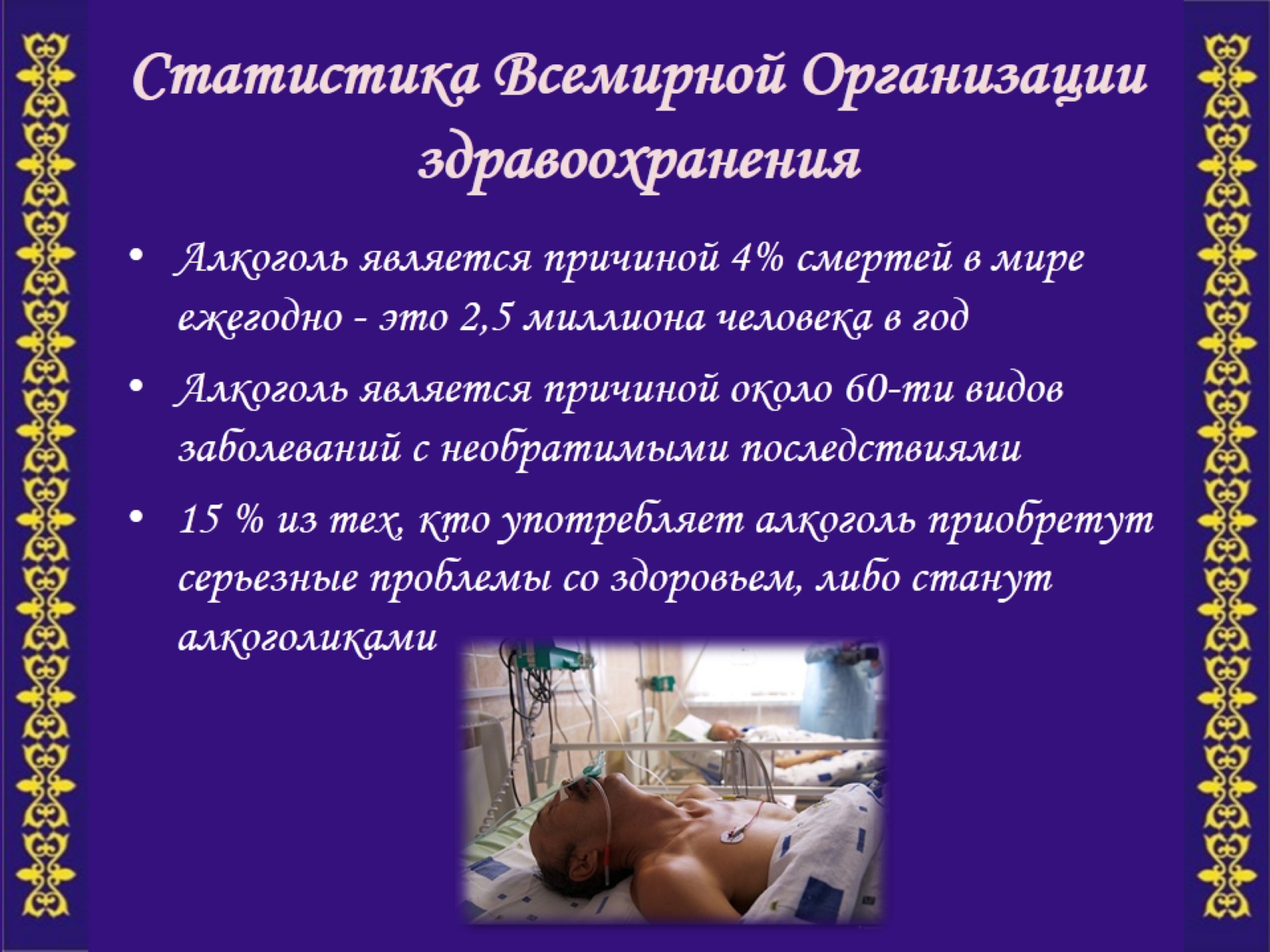 Статистика Всемирной Организации здравоохранения
[Speaker Notes: Постепенно отравляя организм, алкоголь вызывает множество заболеваний, которые приводят к инвалидности и смерти. 
Согласно данным Всемирной Организации Здравоохранения, алкоголь является причиной 4% смертей по всему миру ежегодно. Если перевести этот показатель в «количественный», получится 2,5 миллиона человек – и так каждый год.

Смертность от алкоголя так высока, поскольку этанол способен вызывать тяжелейшие заболевания (как посчитали медики, около 60 разновидностей), которые влекут непоправимые последствия. 15% из тех, кто даже немного употребляет алкоголь в любом виде и концентрации, приобретут болезни различных органов или станут алкоголиками. 

Вы можете подумать, что никогда не войдете в это число? 
Но, никто не сможет вам дать такую гарантию наверняка. 
Есть над чем задуматься.]
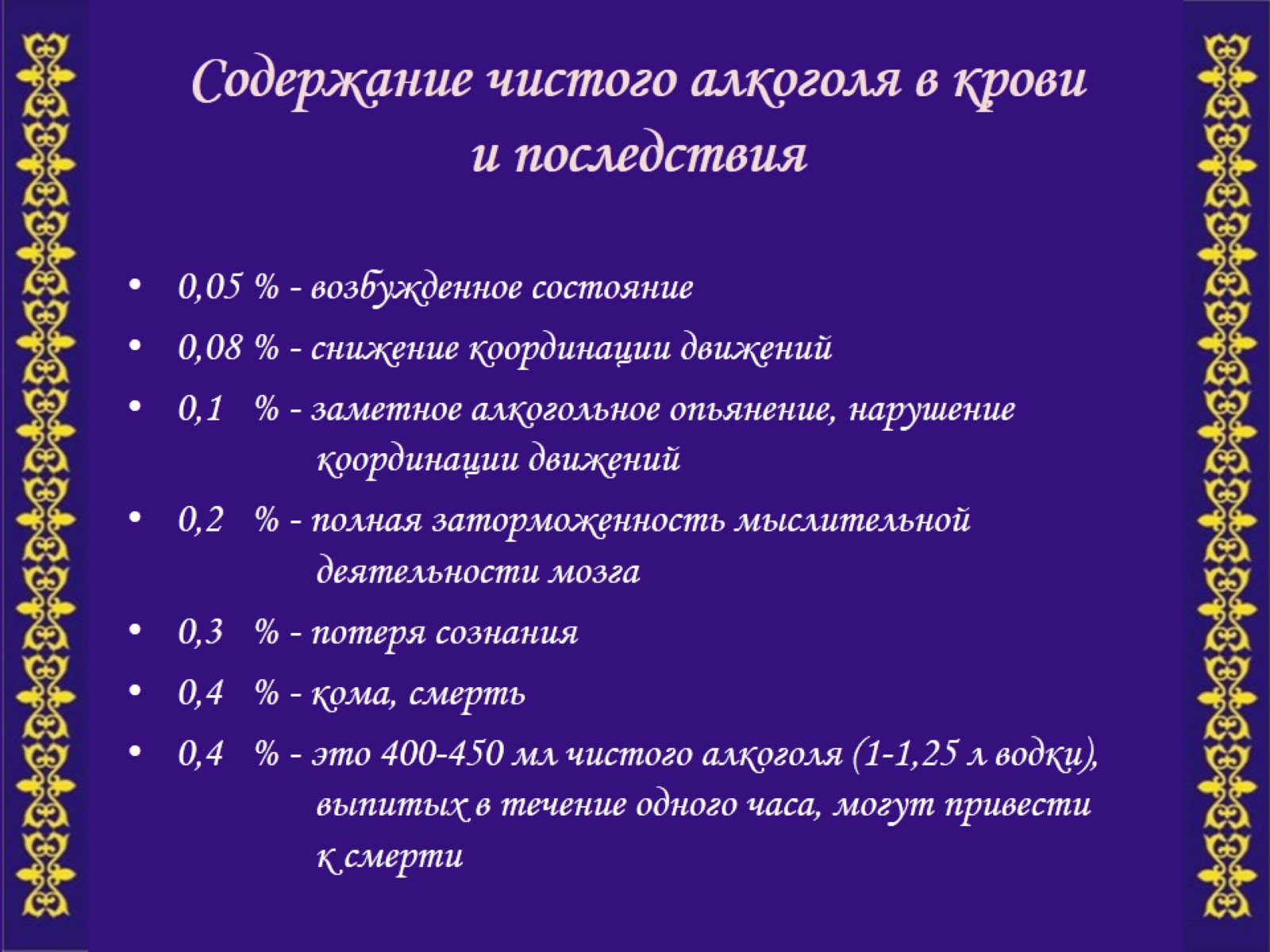 Содержание чистого алкоголя в крови и последствия
[Speaker Notes: Обратите внимание на эти данные: даже незначительное количество алкоголя нарушает деятельность организма.]
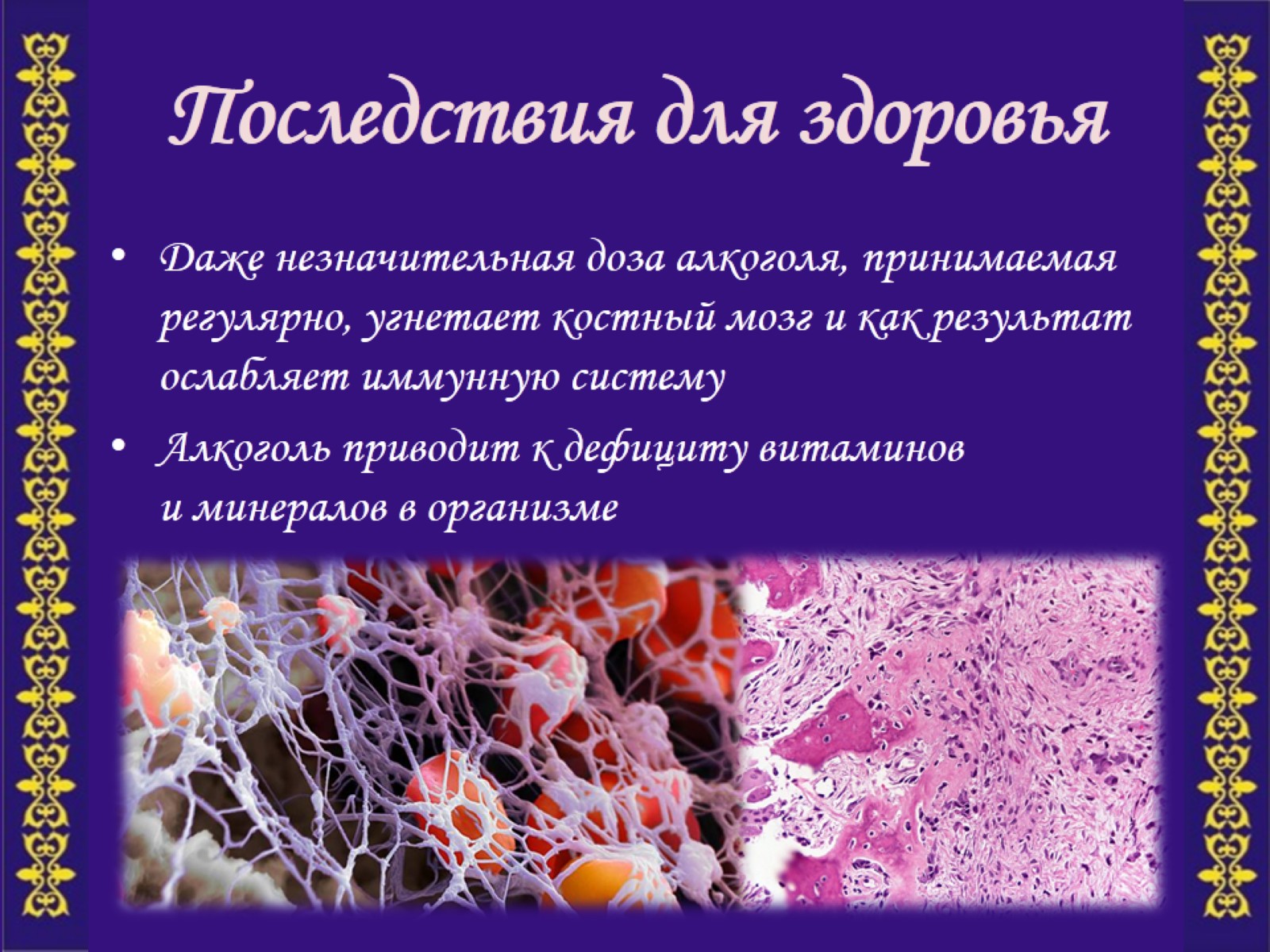 Последствия для здоровья
[Speaker Notes: Давайте кратко рассмотрим последствия алкоголя для здоровья.
В костном мозге происходит формирование клеток крови. Алкоголь угнетает костный мозг, в результате чего формирование клеток крови нарушается. Это ослабляет иммунитет. Человек больше болеет, так как его иммунная система плохо справляется с вирусами и микробами.
Кроме того алкоголь выводит  из организма витамины и минералы, а также мешает организму усваивать их из пищи.]
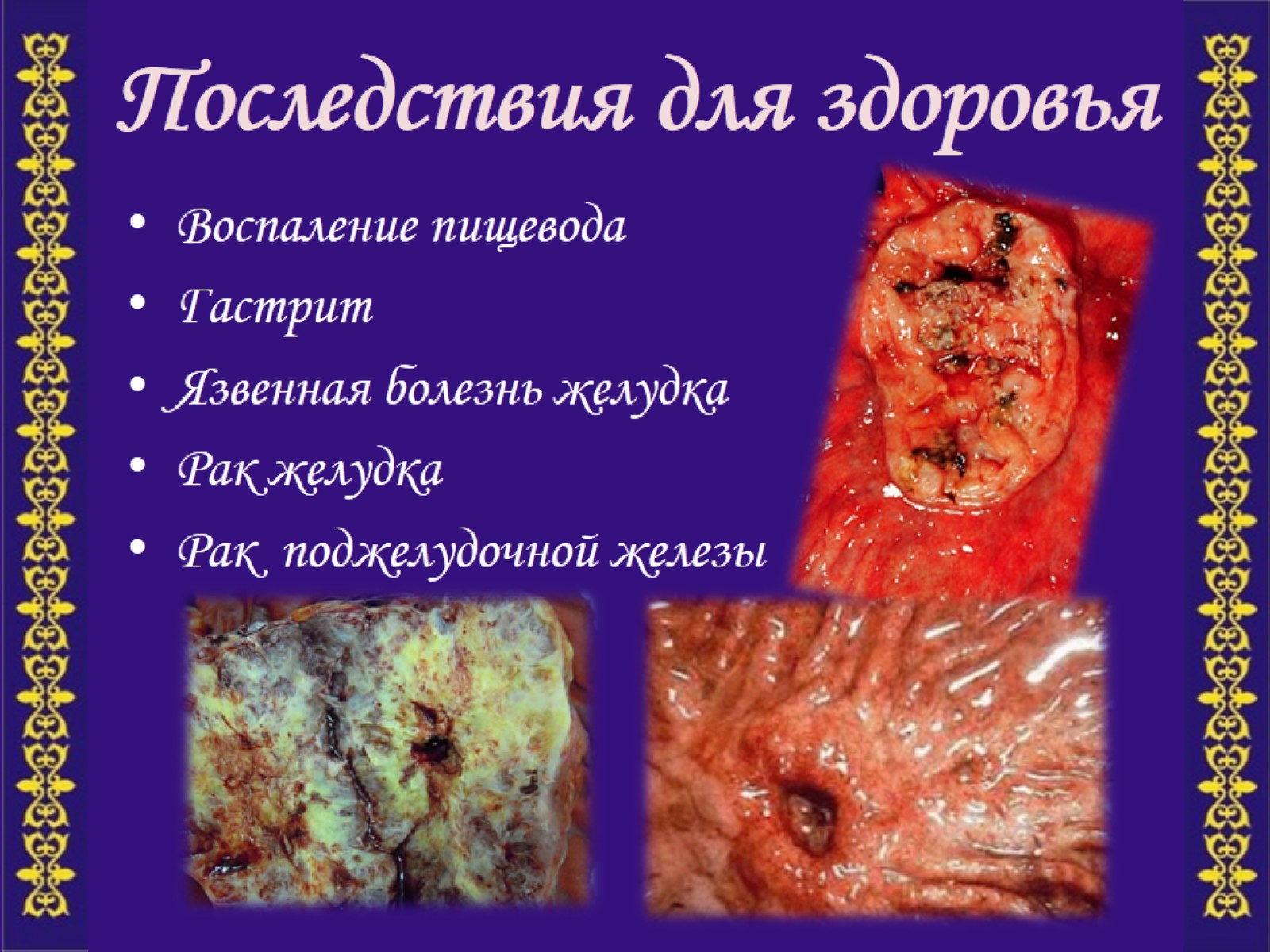 Последствия для здоровья
[Speaker Notes: Далее - алкоголь приводит к воспалению пищевода, разрушает стенки желудка, провоцируя возникновение гастрита, язвенной болезни и рака желудка, рака поджелудочной железы.]
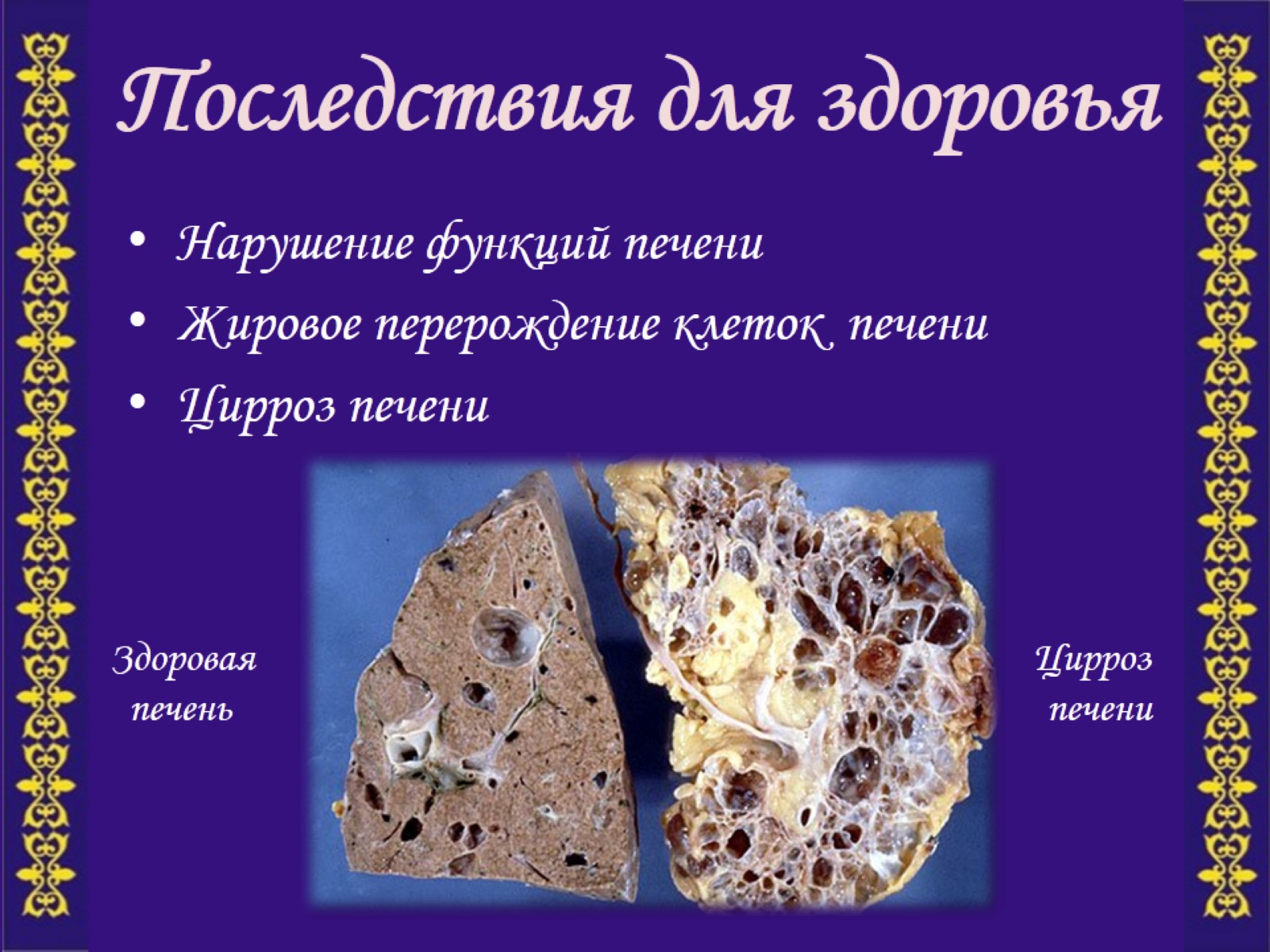 Последствия для здоровья
[Speaker Notes: Алкоголь приводит к воспалению пищевода, разрушает стенки желудка, провоцируя возникновение гастрита, язвенной болезни и рака желудка, рака поджелудочной железы.
Разрушается также и печень. А функция печени заключается в очищении организма от ядов, которые попадают в него. 
Алкоголь – яд, поэтому печень пытаясь защитить организм от алкоголя, берет на себя основной удар. 
Алкоголь повреждает клетки печени, даже если человек пьёт немного, но постоянно. В результате, клетки печени перерождаются, и печень перестает выполнять свои функции. Так развивается цирроз печени.]
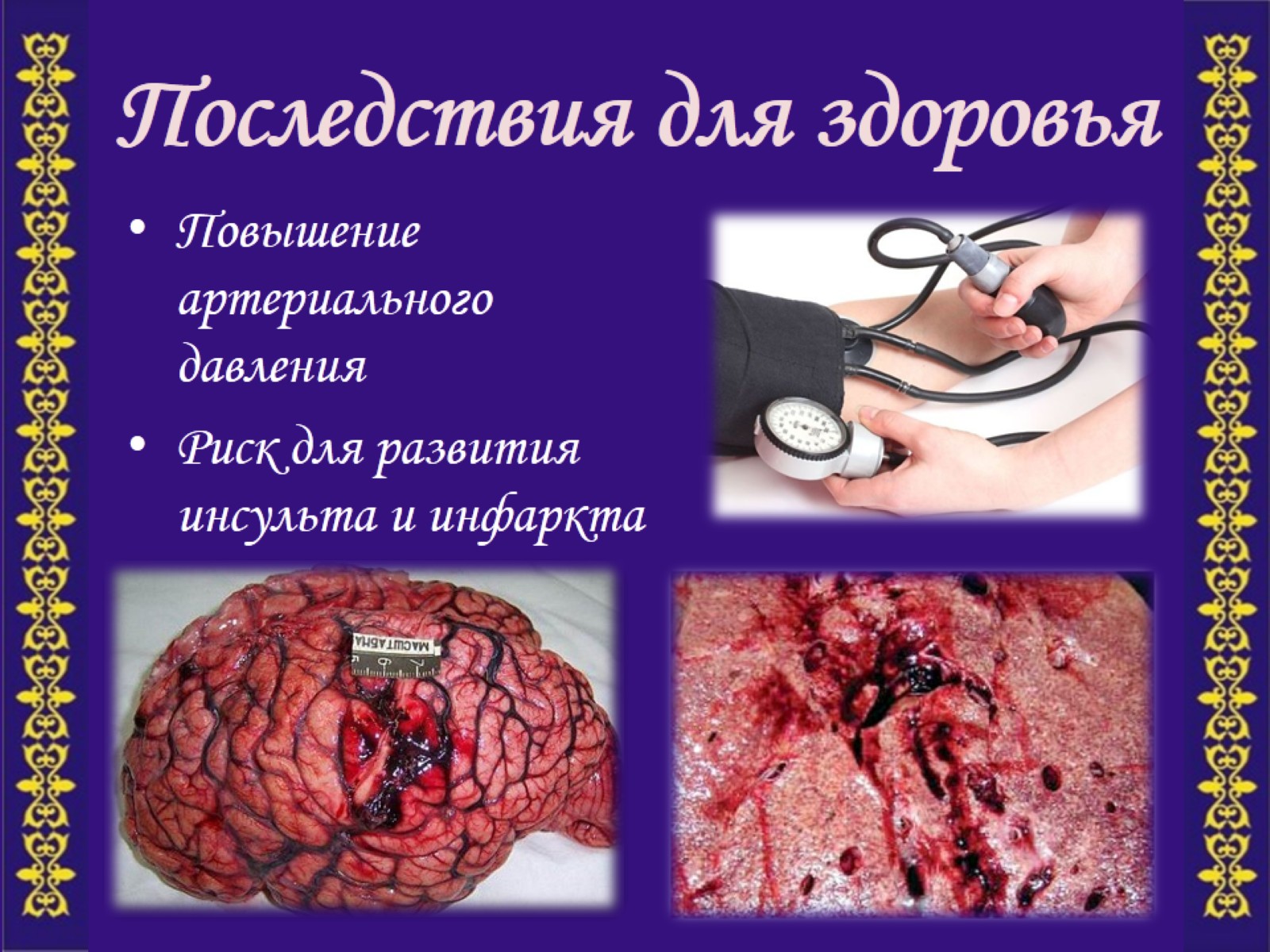 Последствия для здоровья
[Speaker Notes: Алкоголь нарушает нормальную циркуляцию крови, повышает артериальное давление. 
Сердце человека увеличивается в размерах и работает с большей нагрузкой, что приводит к преждевременному износу. 
Это может привести к инфаркту. 
За счет повышения артериального давления увеличивается риск инсульта.]
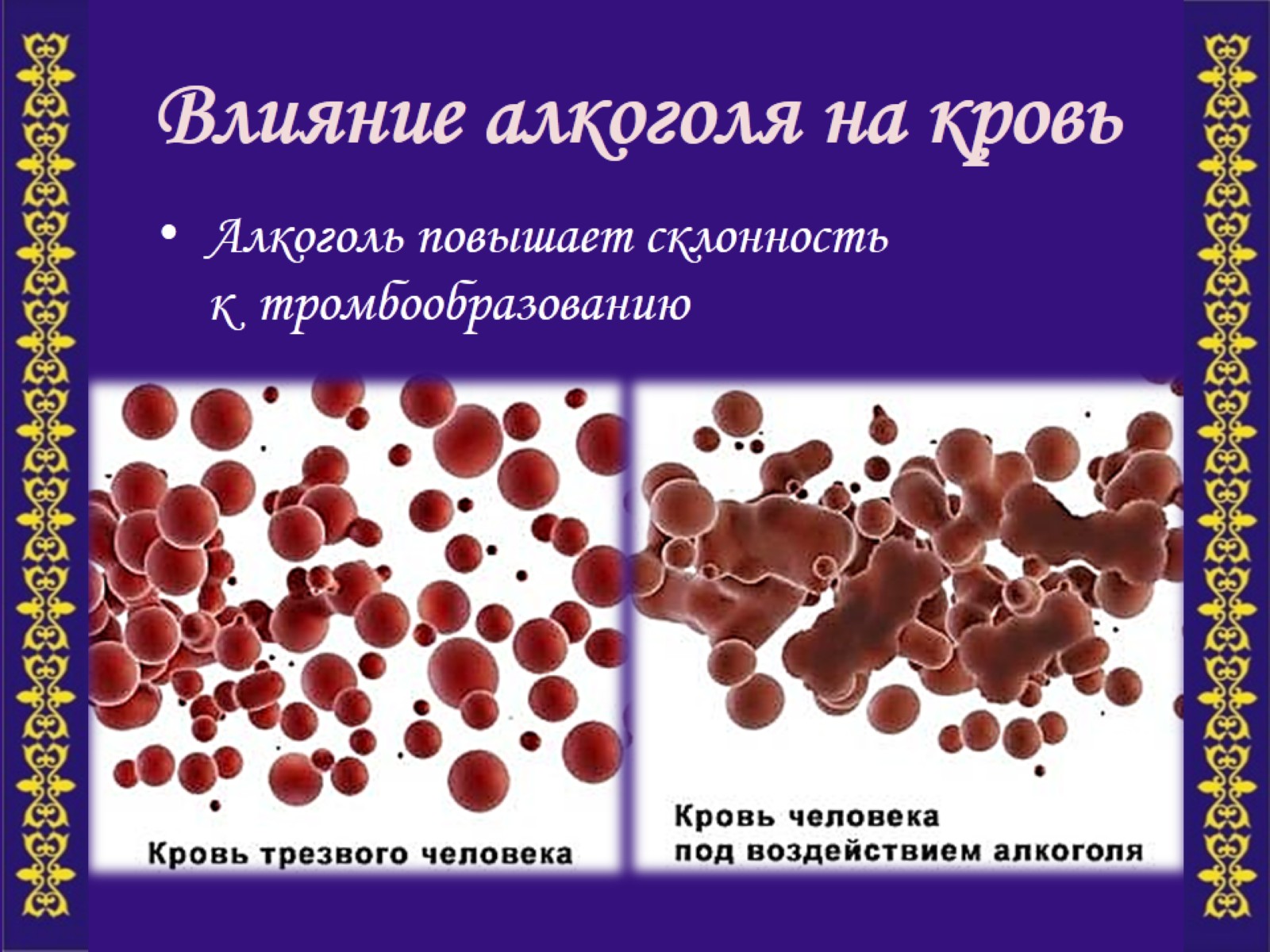 Влияние алкоголя на кровь
[Speaker Notes: Алкоголь повышает склонность крови к тромбообразованию.]
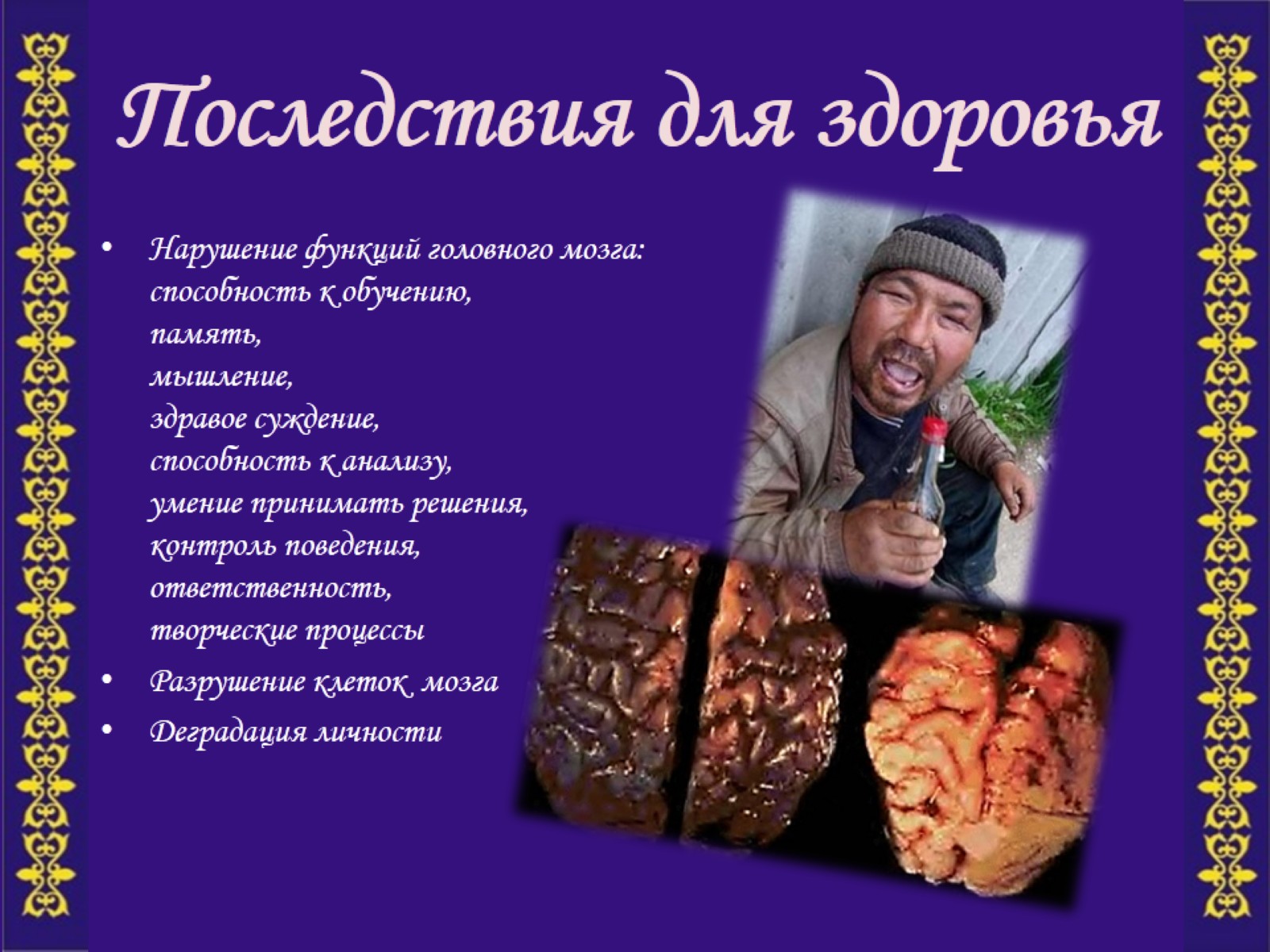 Последствия для здоровья
[Speaker Notes: Каждая выпитая доза алкоголя убивает нервные клетки мозга навсегда. Они уже никогда не будут восстановлены. 
Мозг пьющего человека постепенно усыхает, извилины сглаживаются. 
Вот почему умственный упадок и катастрофическая деградация - это результаты употребления алкоголя. 
Личность человека постепенно разрушается.]
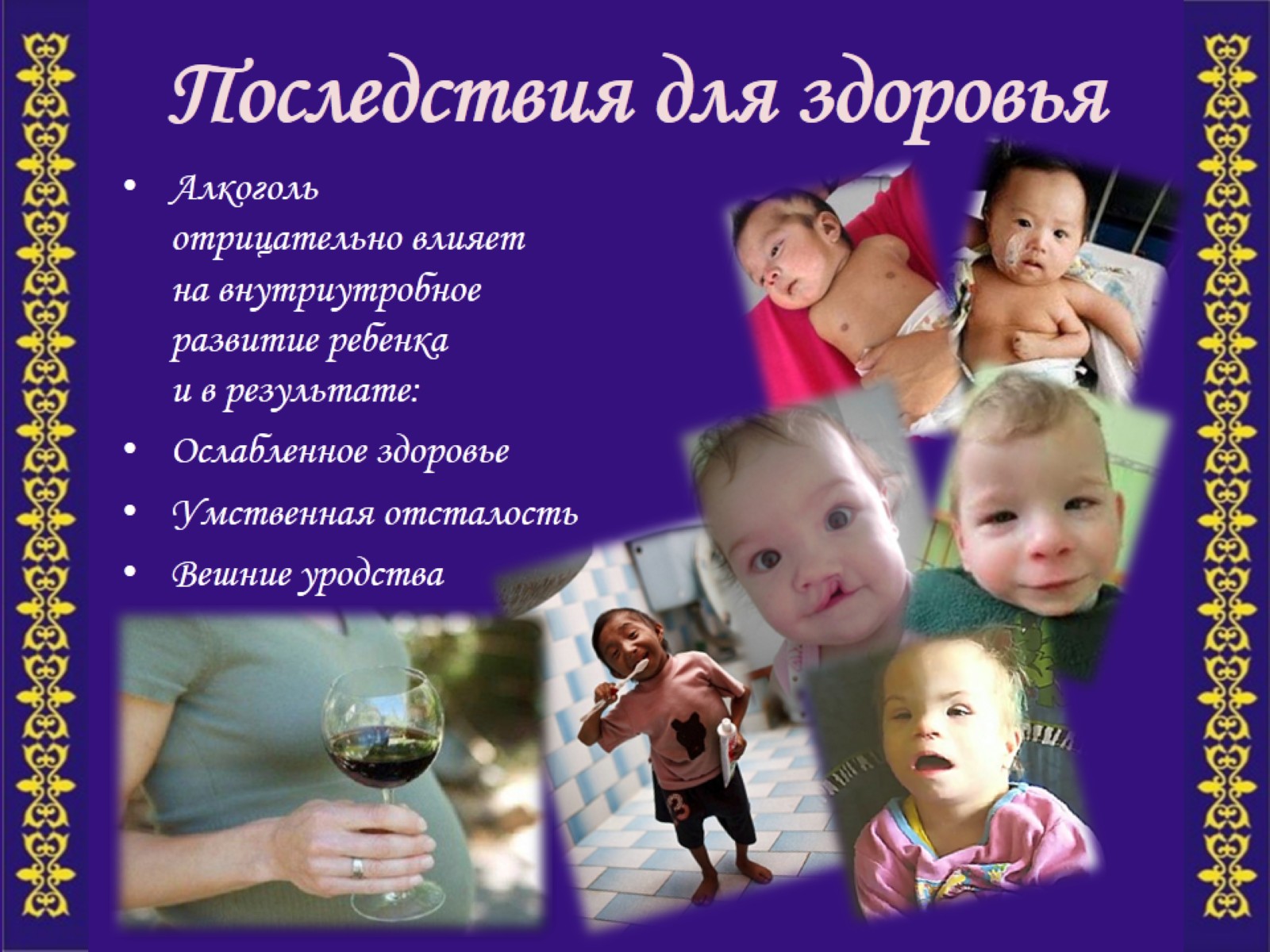 Последствия для здоровья
[Speaker Notes: Алкоголь повреждает женские половые клетки, это повышает риск рождения больного ребенка, в случае если будет оплодотворена  поврежденная яйцеклетка.  
Мужские половые клетки – сперматозоиды, также повреждаются. И хотя у мужчин сперматозоиды периодически обновляются, но если мужчина употребляет алкоголь регулярно, то сперматозоиды будут постоянно повреждаться. 
Даже если женщина и мужчина непьющие, но в момент интимной близости были пусть даже немного пьяны, это может привести к печальным последствиям для будущего ребенка. 
Даже незначительное количество алкоголя для беременной женщины, особенно в ранний период беременности, может причинить непоправимый вред плоду, вызвая отклонения в развитии большинства органов, умственную отсталость и нередко отклонение во внешнем виде ребёнка.]
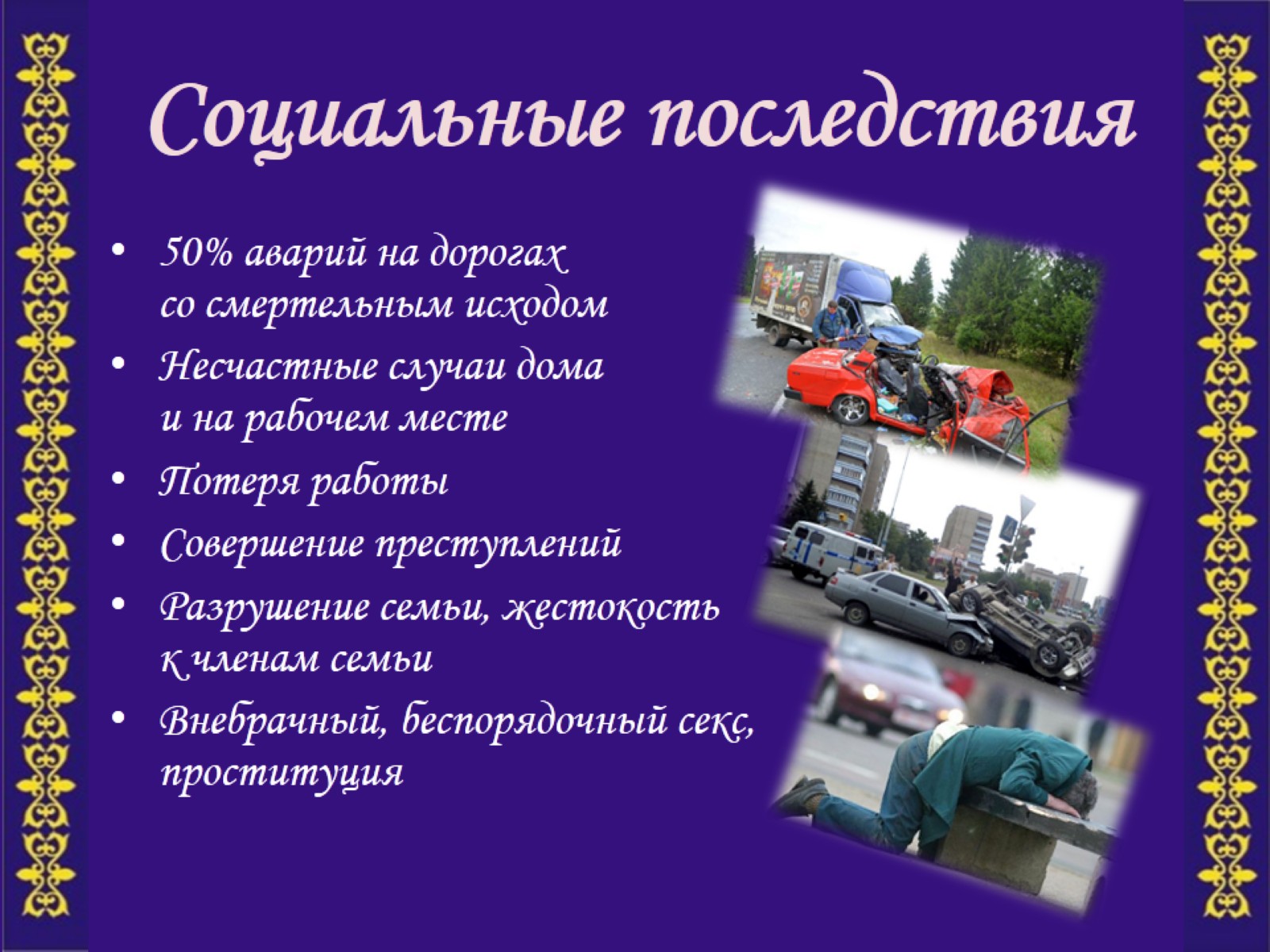 Социальные последствия
[Speaker Notes: Алкоголь является причиной 50% автомобильных аварий со смертельным исходом. Из-за нарушения координации движений и ослабления внимания у пьяного человека, возрастает риск несчастных случаев и травм. 
Из-за нарушения мышления, умения отличать хороший поступок от плохого, пьяный человек с легкостью идет на многие преступления от незначительных до самых тяжелых, такие как убийство. Отрезвев, такой человек не может понять, почему он это сделал. Таково действие алкоголя. 
Алкоголь постепенно уничтожает совесть человека, которая сдерживает его от дурного поведения и плохих поступков. Человек становится несдержанным в словах, поступках, становится жестоким. Разрушаются семьи. 
Алкоголь стирает нравственность и толкает человека на разврат, беспорядочный секс и проституцию.]
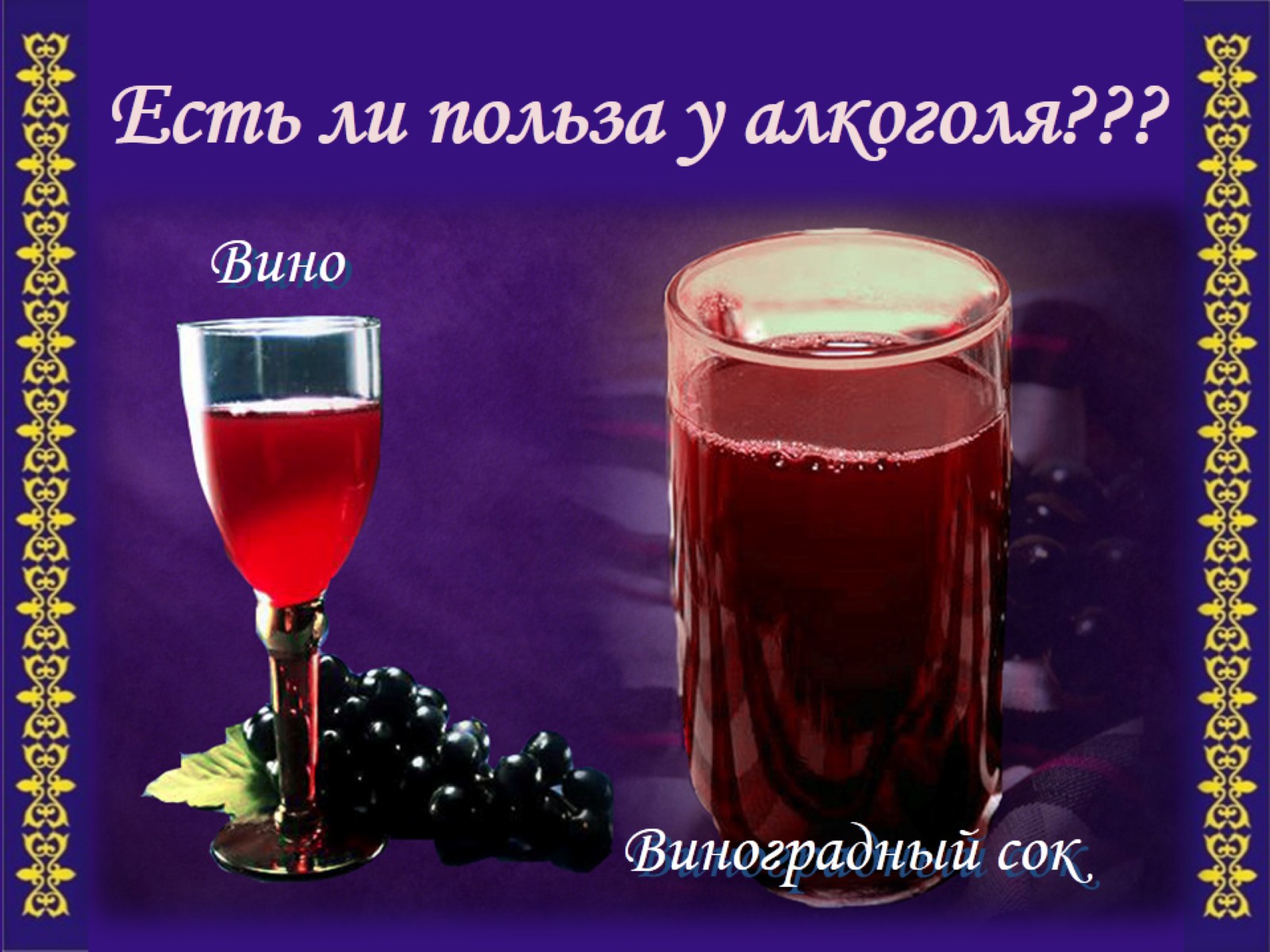 Есть ли польза у алкоголя???
[Speaker Notes: Иногда утверждают, что в небольших дозах алкоголь полезен для сердца и кровообращения. Это миф!!!
Хорошее кровообращение и здоровое сердце, но без вреда можно иметь, если просто правильно питаться, регулярно делать простые физические упражнения на свежем воздухе и полноценно отдыхать.

Утверждают также, что нужно пить красное вино, так как оно содержит фитовещества, полезные для здоровья! 
Но в простом виноградном соке содержатся те же полезные фитовещества, однако сок безвреден. 
Фитовещества в обильном количестве содержатся во всех овощах, фруктах и зелени. 
Так не лучше ли использовать все это: и вкусно, и разнообразно, и полезно!]
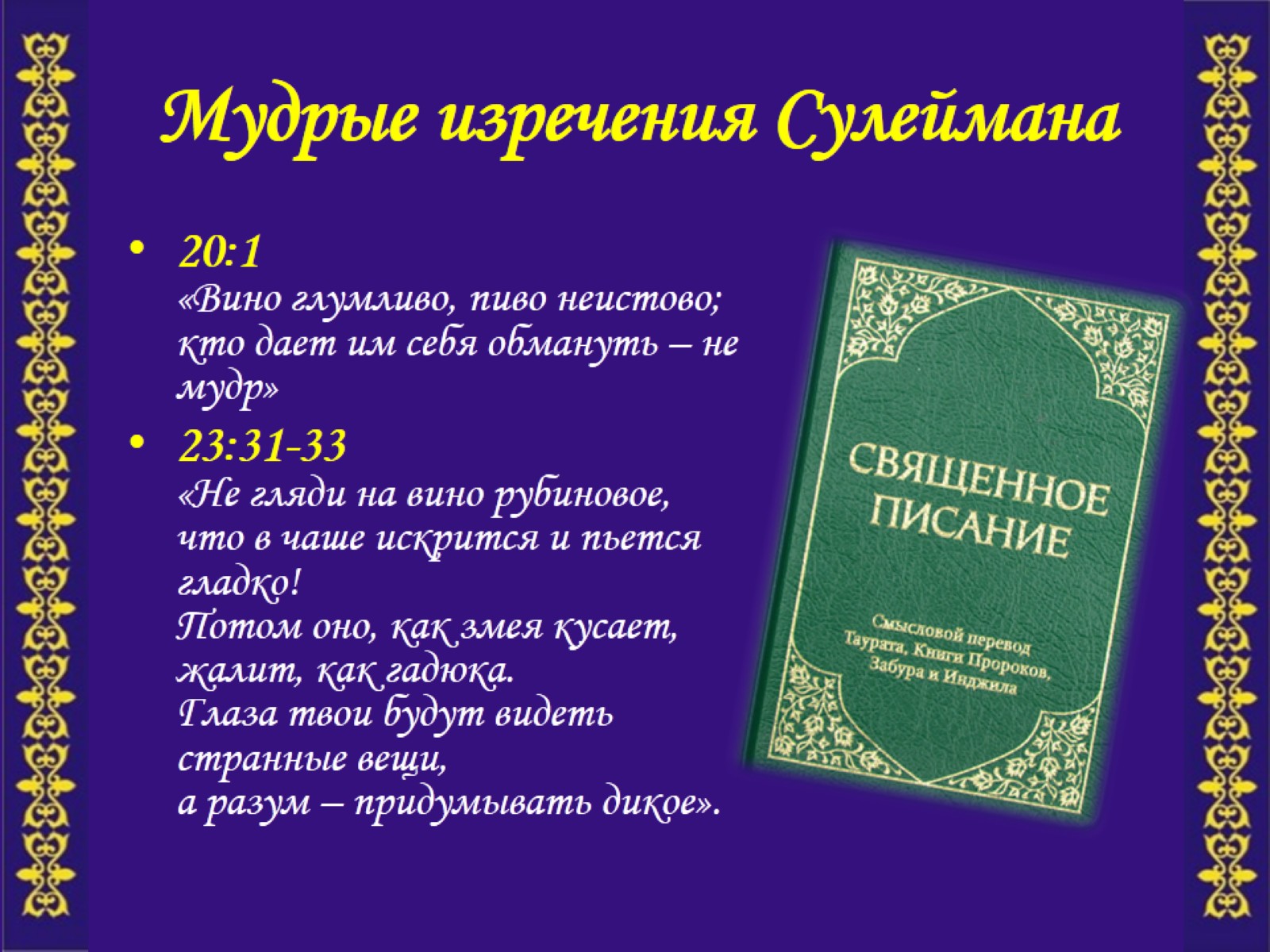 Мудрые изречения Сулеймана
[Speaker Notes: Священные Писания говорят по поводу алкоголя следующее:

Мудрые изречения Сулеймана 20:1 «Вино глумливо, пиво неистово; кто дает им себя обмануть – не мудр»
23:31-33 «Не гляди на вино рубиновое, что в чаше искрится и пьется гладко! Потом оно, как змея кусает, жалит, как гадюка. Глаза твои будут видеть странные вещи, а разум – придумывать дикое».]
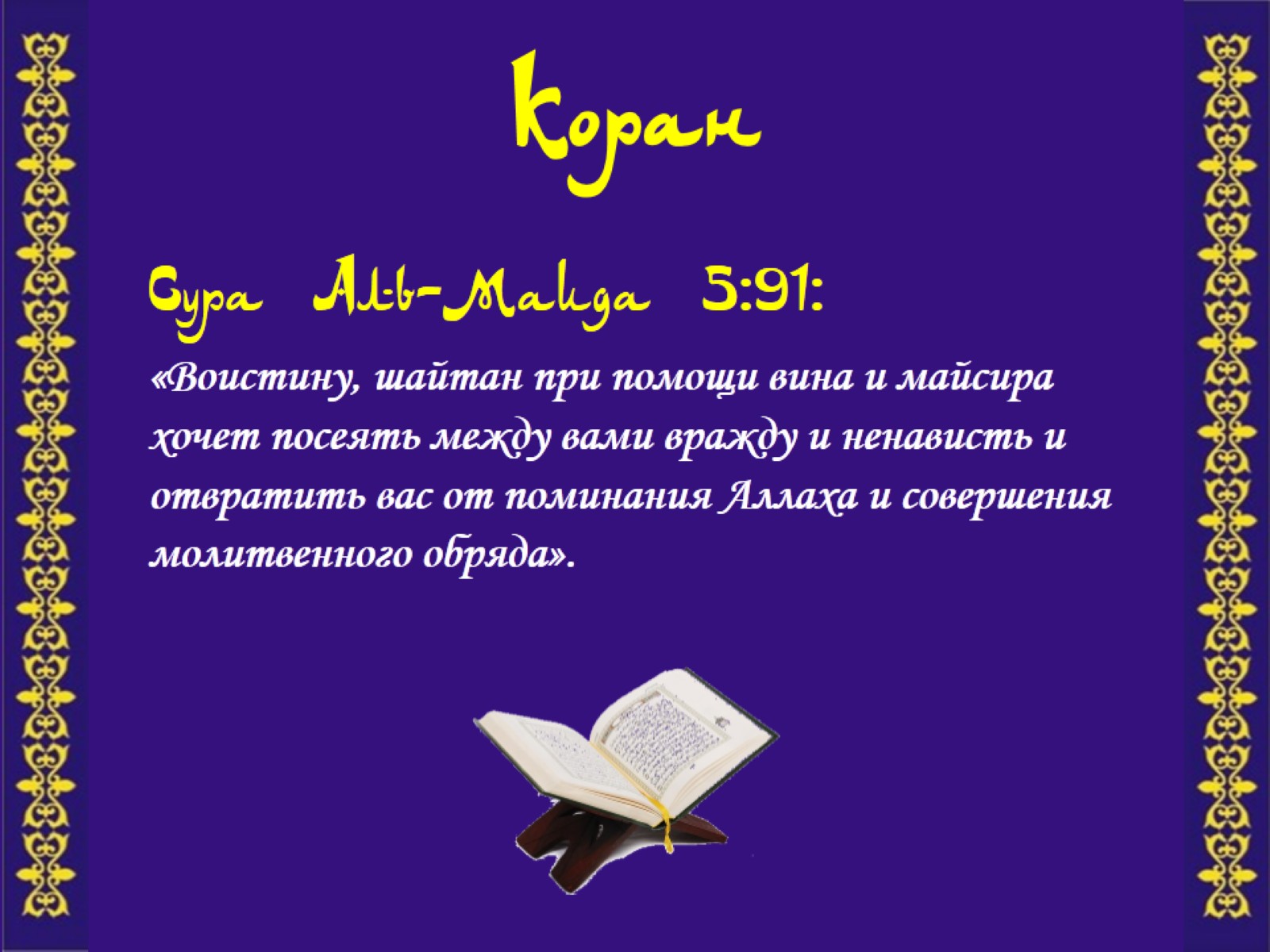 Коран
[Speaker Notes: Коран говорит следующее: 
Сура Аль-Маида 5:91: «Воистину, шайтан при помощи вина и майсира хочет посеять между вами вражду и ненависть и отвратить вас от поминания Аллаха и совершения молитвенного обряда».]
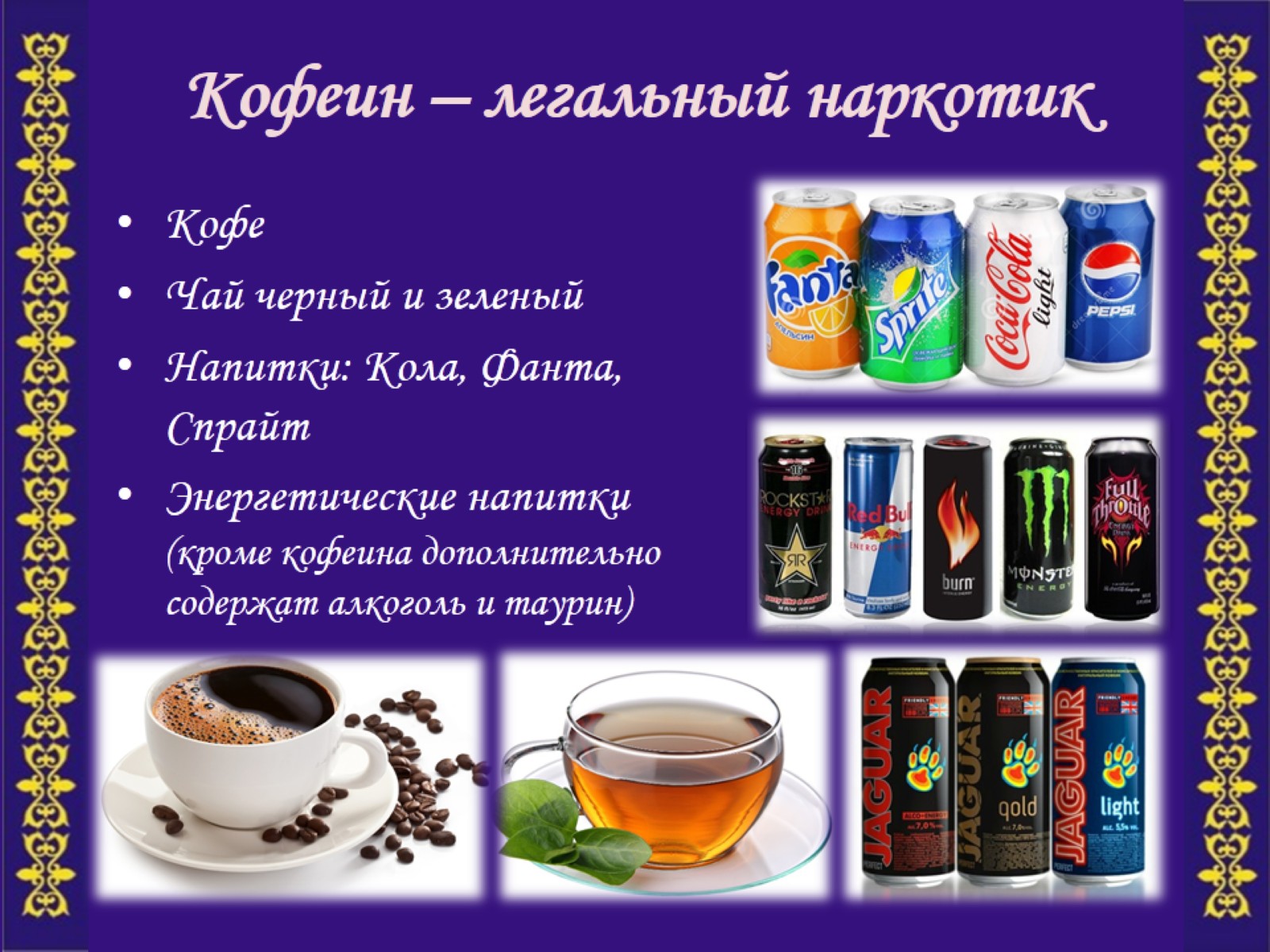 Кофеин – легальный наркотик
[Speaker Notes: Еще один распространенный легальный наркотик – кофеин. 
Кофеин близкий родственник таким наркотикам как кокаин. 
Он содержится в черном и зеленом чае, кофе, сладких напитках типа кола, фанта, спрайт. 
Большую популярность в последнее время особенно среди подростков и молодежи приобрели энергетические напитки. Они также содержат в себе не только сахар и кофеин, но и алкоголь. В таком сочетании эти вещества особенно опасны для здоровья.]
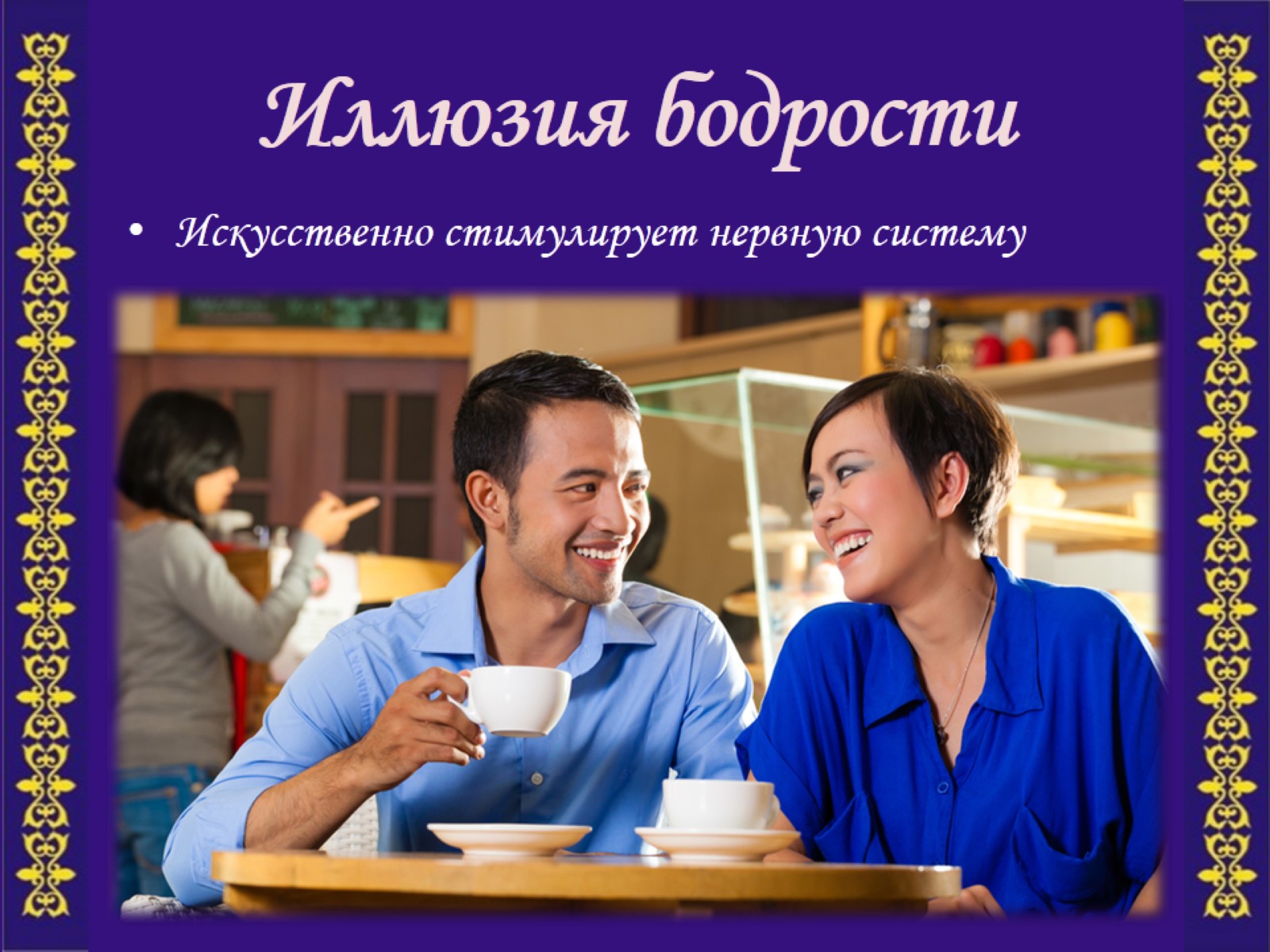 Иллюзия бодрости
[Speaker Notes: Человек получает энергию за счет питательных веществ из пищи. 
Кофеин вызывает чувство прилива энергии за счет искусственного  стимулирования нервной системы. 
Так действуют любые наркотики. 
Сначала человек чувствует бодрость и высокую работоспособность…]
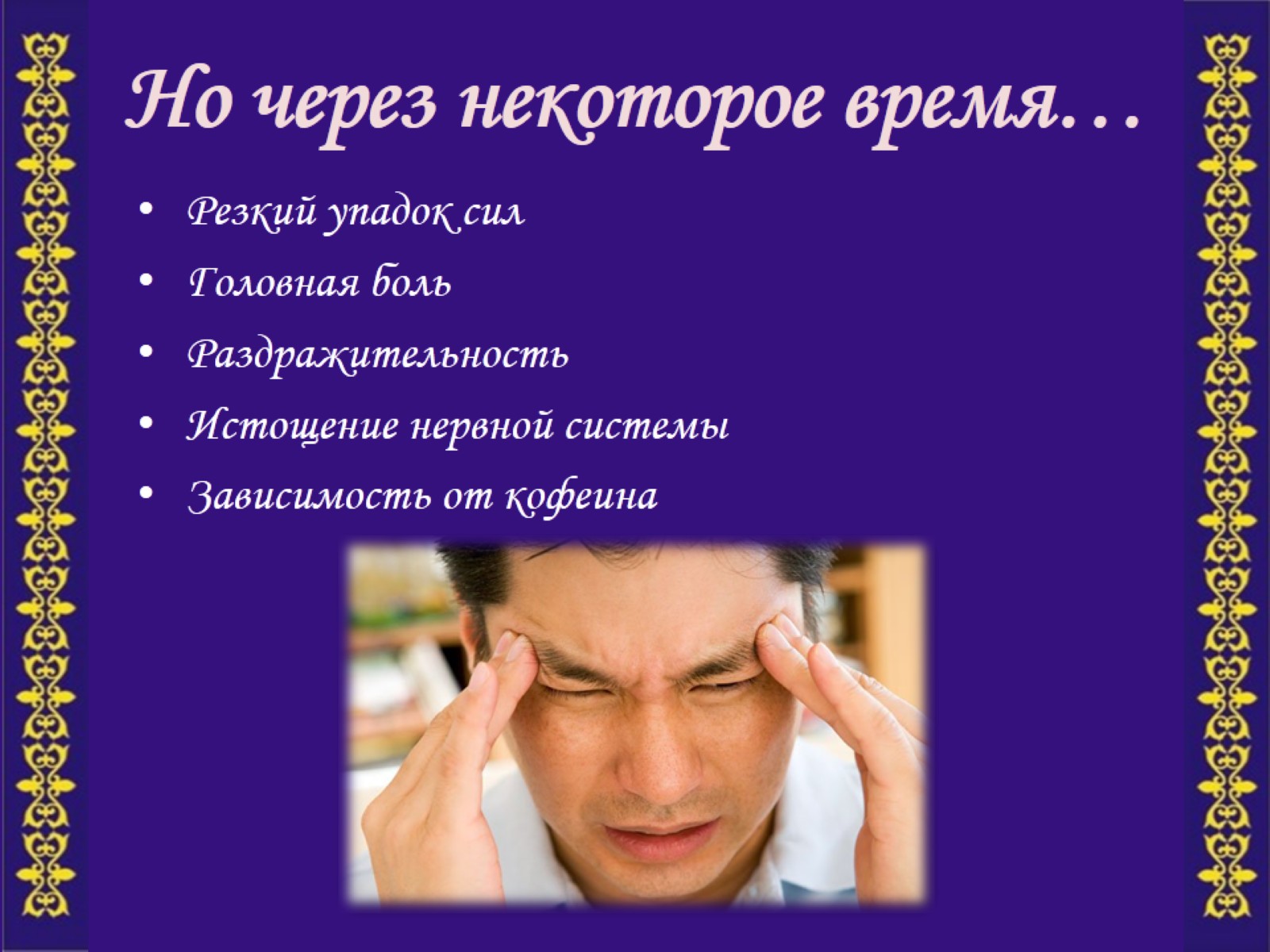 Но через некоторое время…
[Speaker Notes: …но через некоторое время наступает резкий упадок сил, появляется головная боль, раздражительность. 
Тогда, чтобы избежать этих неприятных и болезненных ощущений, человек снова пьет чай или кофе, и снова искусственно стимулирует нервную систему. Таким образом постепенно развивается истощение нервной системы. 
Появляется зависимость от кофеина.]
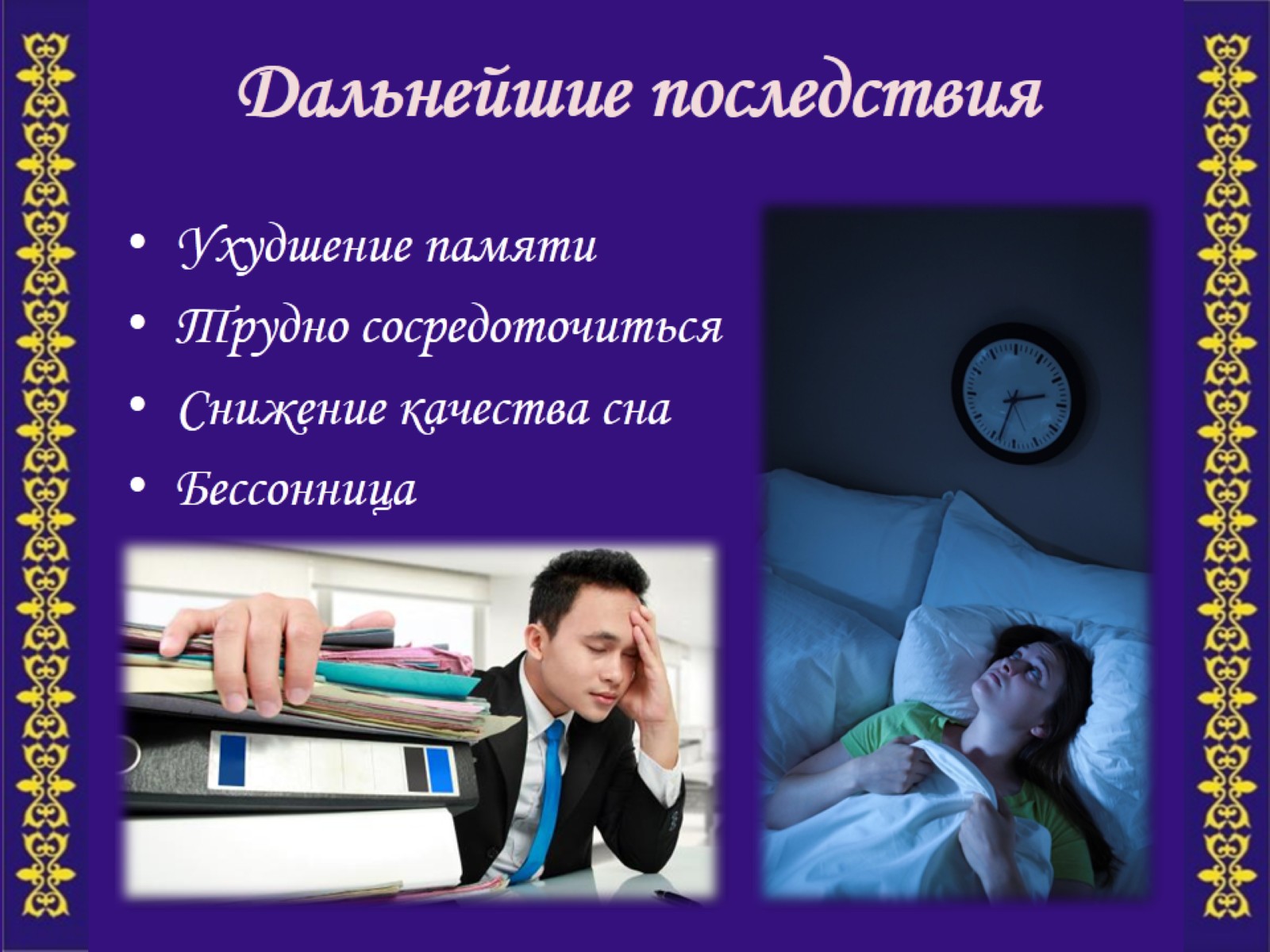 Дальнейшие последствия
[Speaker Notes: Постепенно ухудшается память, становится трудно сосредоточиться,  снижается качество сна.
Развивается бессонница.]
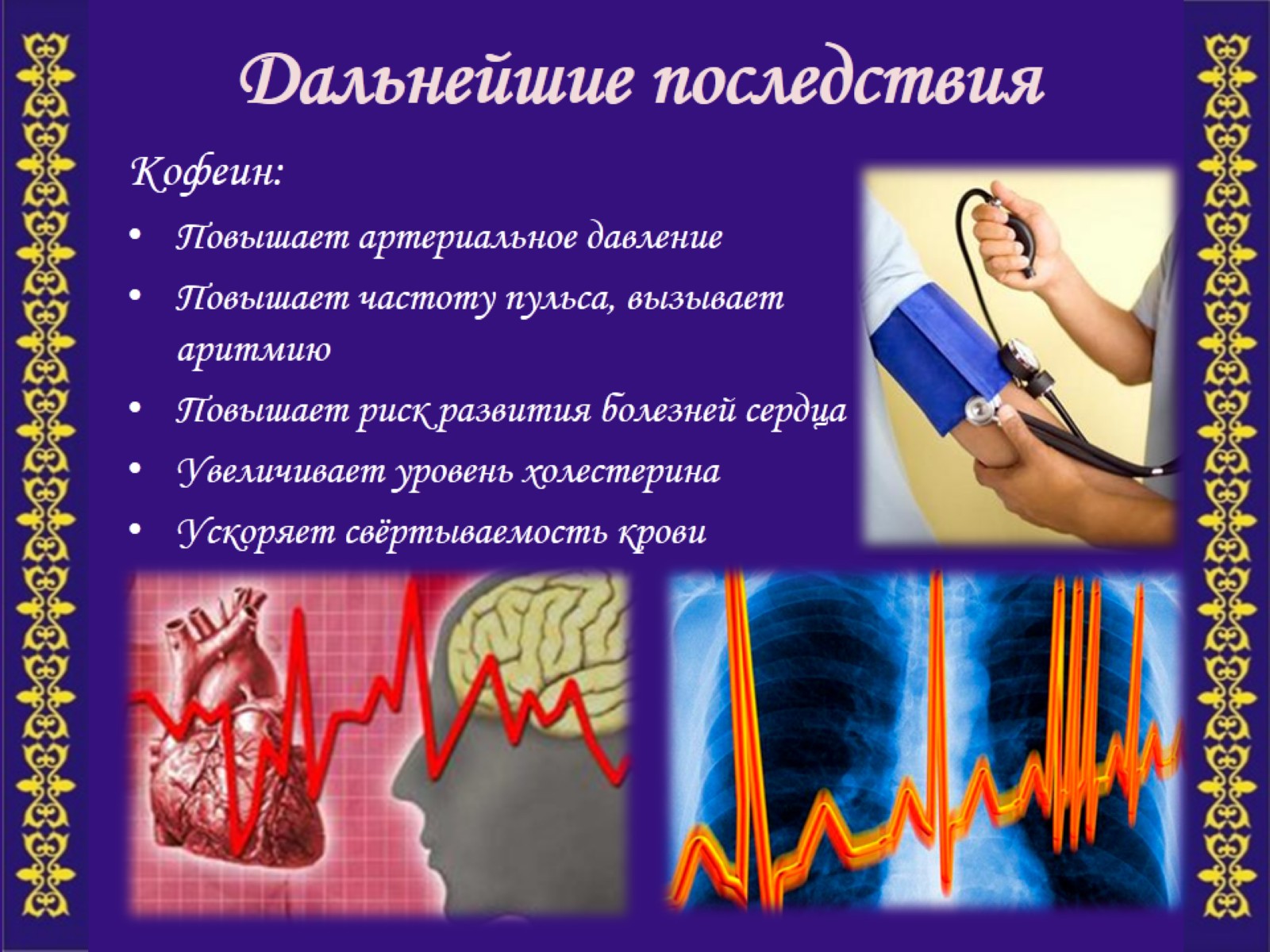 Дальнейшие последствия
[Speaker Notes: Кроме того кофеин:
Повышает артериальное давление
Повышает частоту пульса, вызывает аритмию
Повышает риск развития болезней сердца
Увеличивает уровень холестерина
Ускоряет свёртываемость крови]
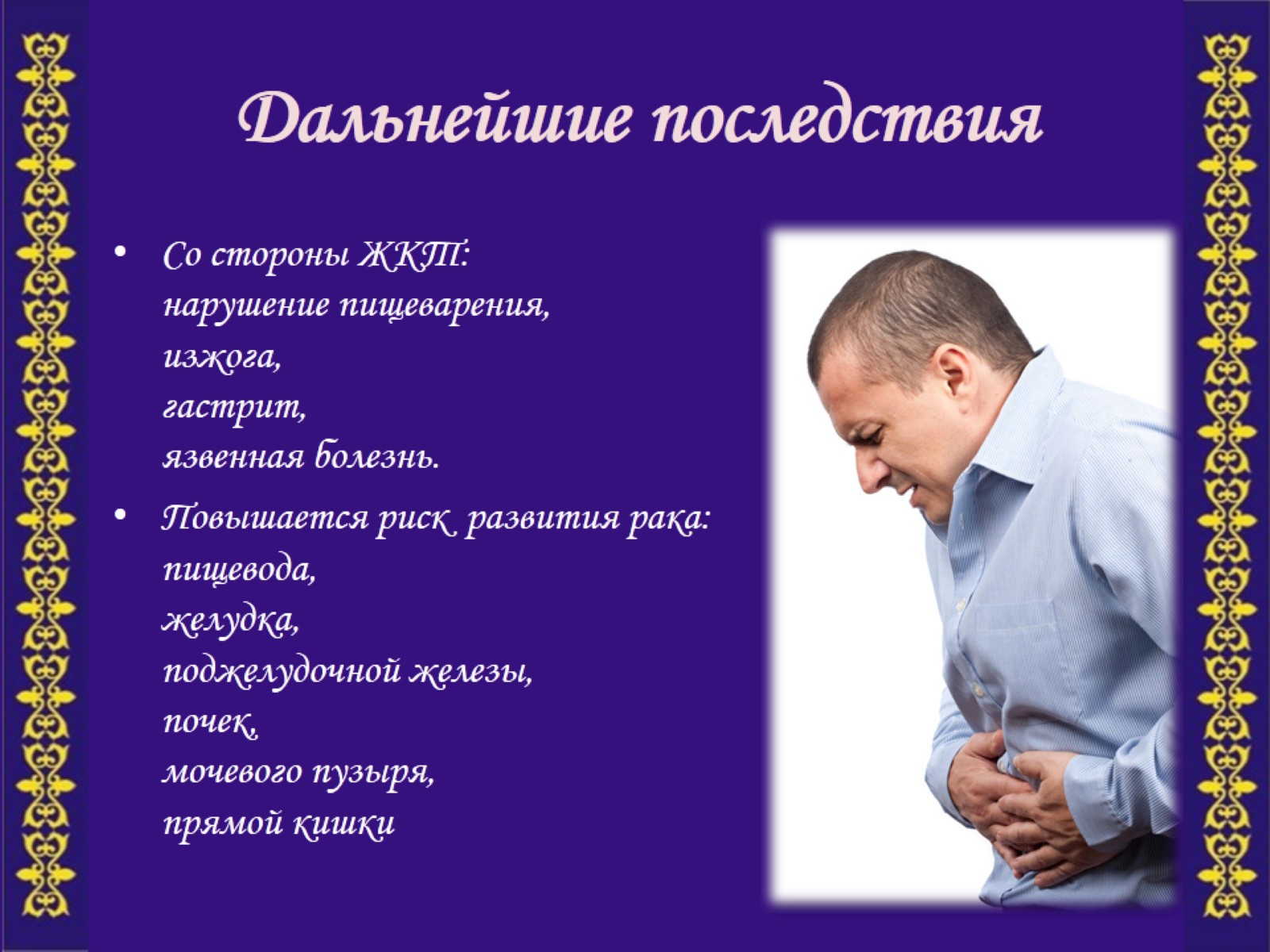 Дальнейшие последствия
[Speaker Notes: Для нейтрализации кофеина в желудке вырабатывается повышенное количество соляной кислоты. 
Поэтому при регулярном употреблении кофеина в любом виде, будь то чай, кофе или напитки, у человека может возникнуть сначала изжога, потом гастрит, язвенная болезнь и даже рак желудка. 
Кофеин может стать причиной рака прямой кишки.]
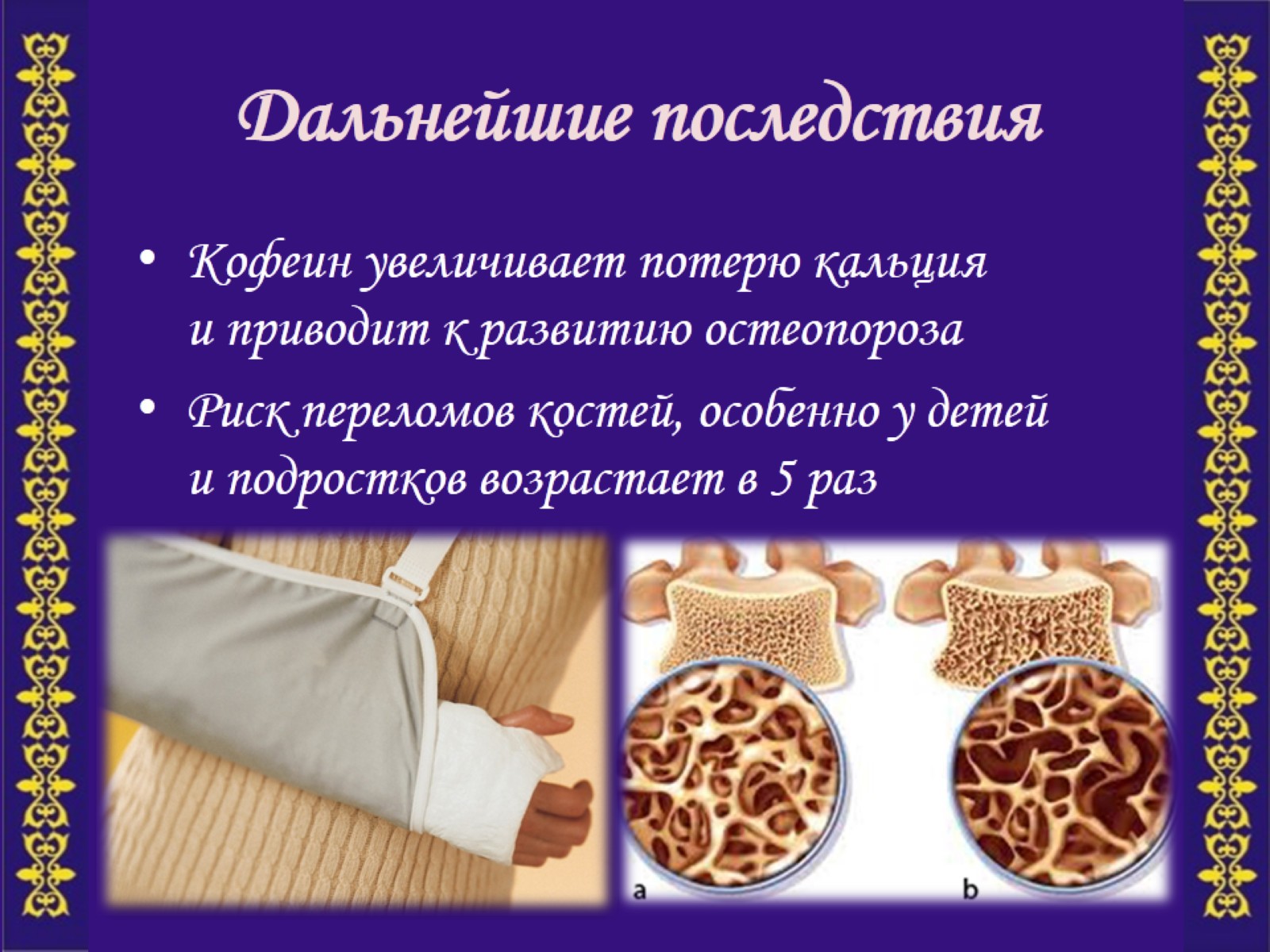 Дальнейшие последствия
[Speaker Notes: Регулярное употребление кофеина в размере 3-4 чашек (или 1 банка колы) увеличивает потерю кальция в 2 раза. 
Кости становятся хрупкими, что приводит к остеопорозу. 
Также в 5 раз увеличивается риск перелома костей, особенно у детей и подростков.]
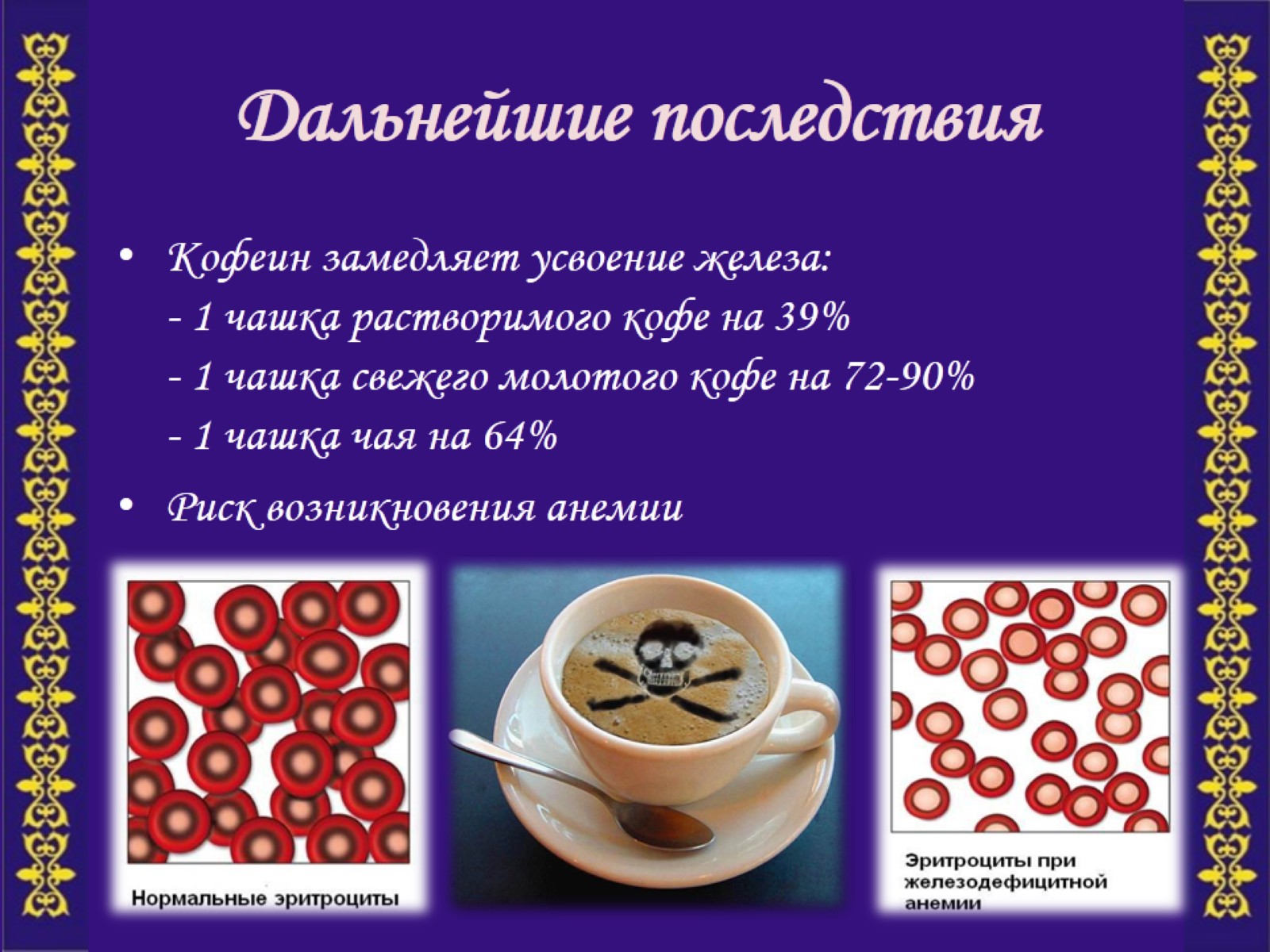 Дальнейшие последствия
[Speaker Notes: Кофеин замедляет усвоение железа:- 1 чашка растворимого кофе на 39%- 1 чашка свежего молотого кофе на 72-90%- 1 чашка чая на 64%
Это серьезный риск возникновения анемии]
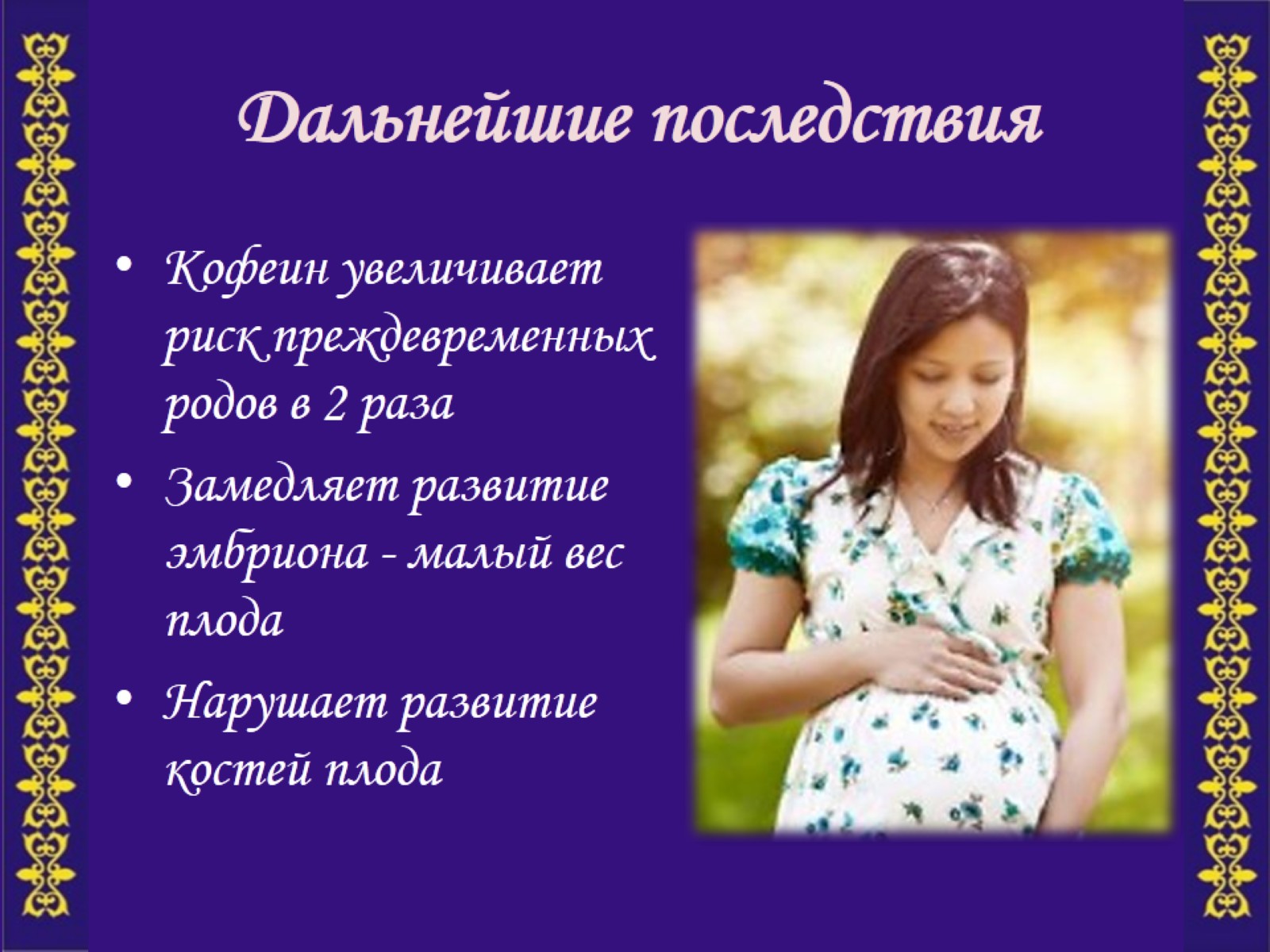 Дальнейшие последствия
[Speaker Notes: Многочисленные исследования подтвердили тот факт, что у беременных женщин, выпивающих 3-4 чашки кофе или крепкого чая в день, риск преждевременных родов увеличивается в 2 раза. 
Могут наблюдаться нарушения в развитии плода, малый вес, нарушение формирования костей.]
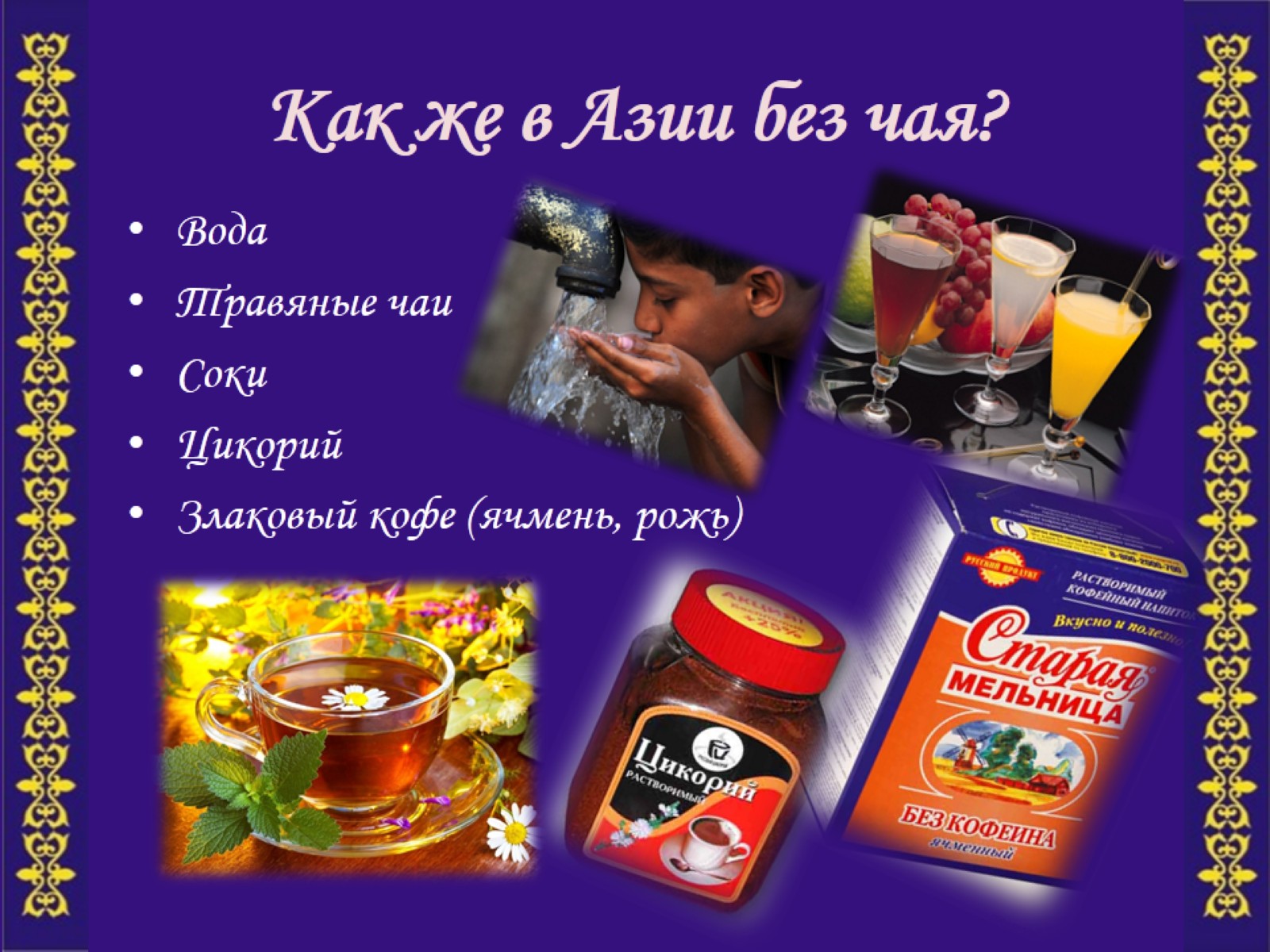 Как же в Азии без чая?
[Speaker Notes: Многие люди так привыкли к чаю, кофе и напиткам с кофеином, что в растерянности задают вопрос: «А что же тогда пить?». 
Ответ очень прост.
В первую очередь, пить нужно воду. Именно она лучше всего утоляет жажду. 
Полезно пить травяные чаи, соки, напитки из цикория, ячменный кофе. 
Все эти напитки не содержат кофеина. 
Но важно помнить принцип умеренности и рекомендации к употреблению.]
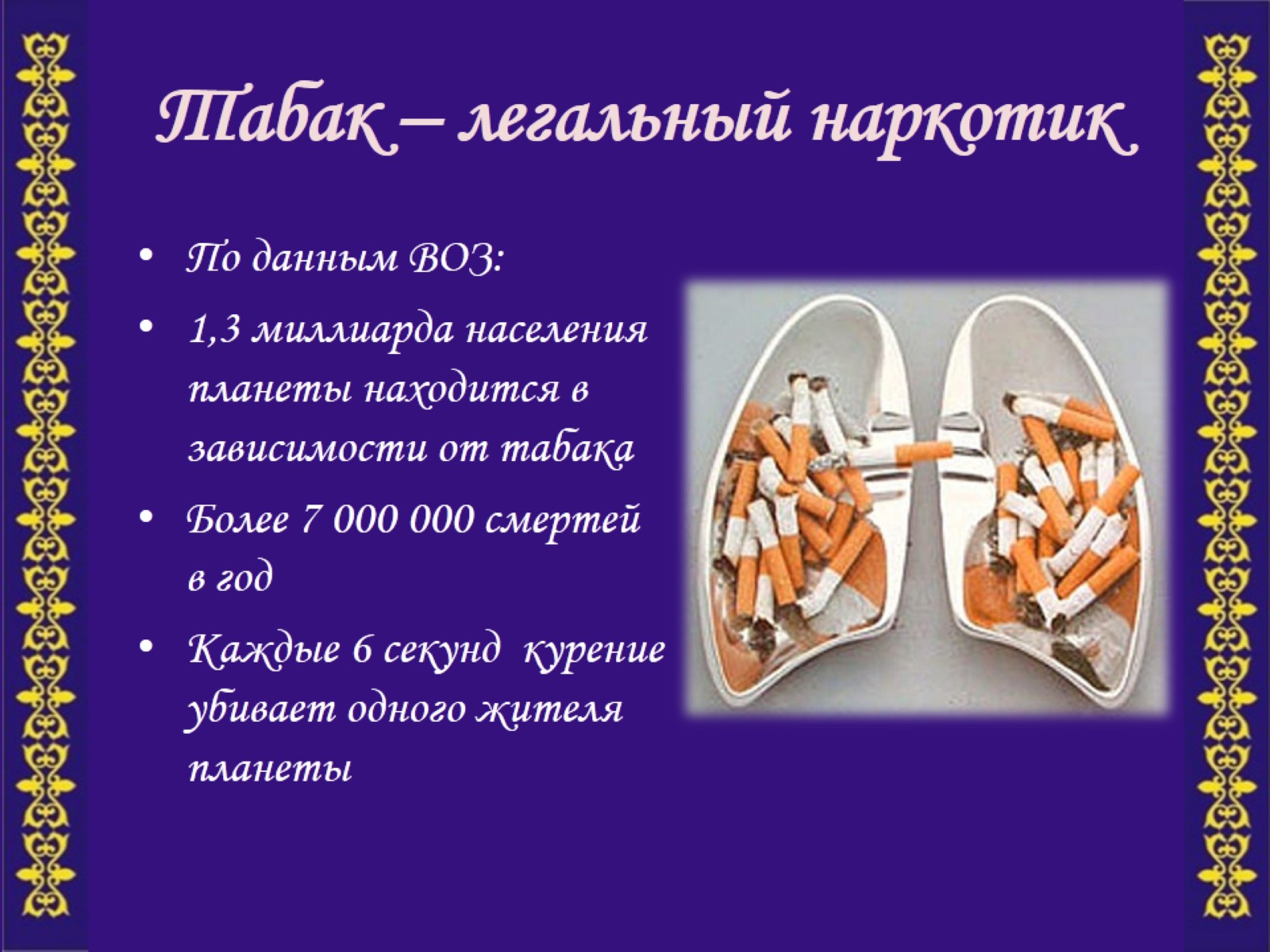 Табак – легальный наркотик
[Speaker Notes: Еще одно отравляющее вещество – табак.
Табак также относится к наркотическим веществам и к сожалению легальным. 
Табак является причиной многих болезней и преждевременной смерти. 
Статистика ВОЗ показывает, что 1,3 миллиарда  людей в мире имеют зависимость от табака. 
Более 7 млн. смертей ежегодно в мире по причине курения. 
Каждые 6 секунд  курение убивает одного жителя планеты]
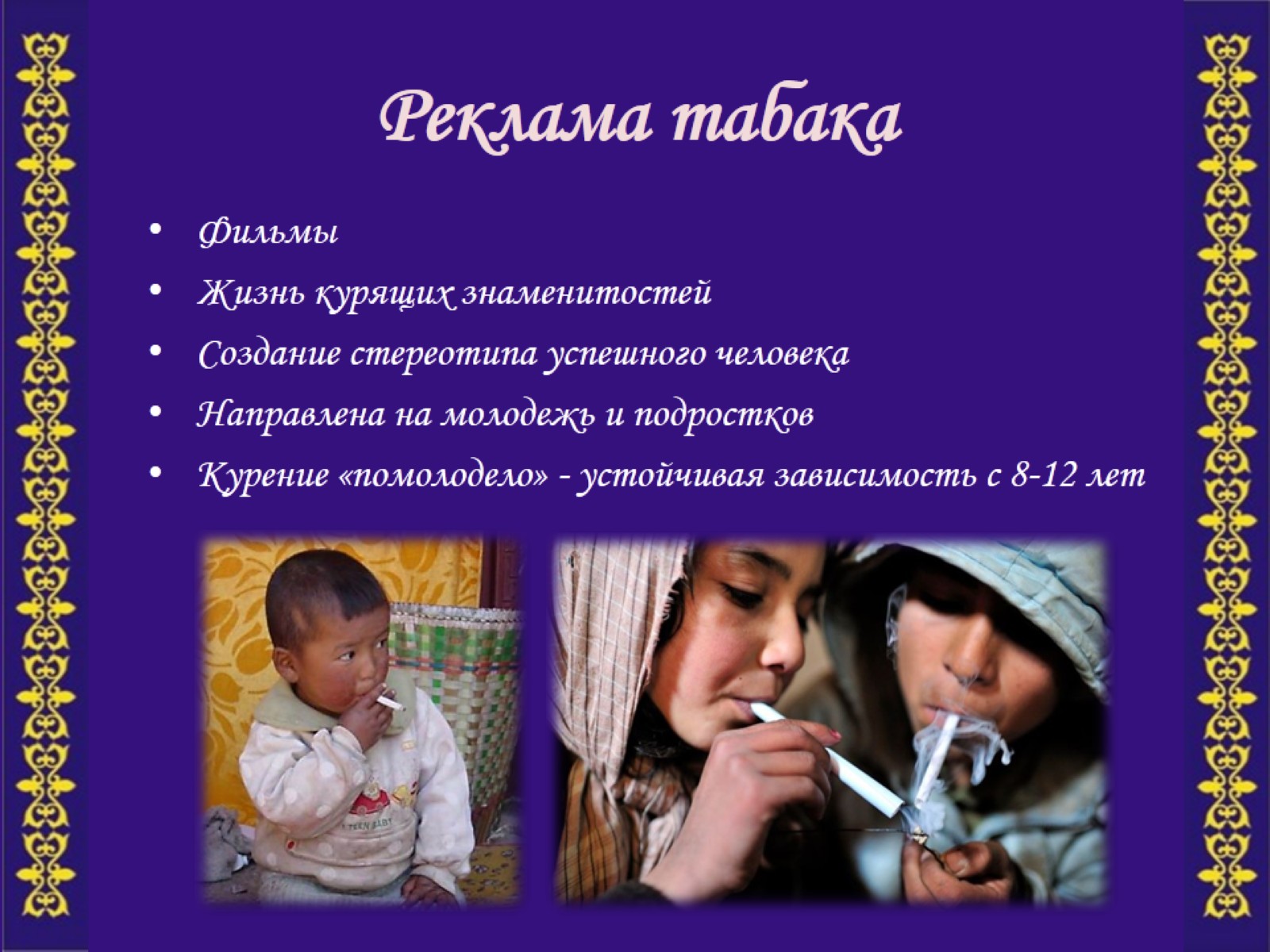 Реклама табака
[Speaker Notes: Во многих странах Европы и Азии запрещена явная реклама табака. 
НО! Курение рекламируется опосредованно через фильмы, где положительные герои курят и пьют; через жизнь кумиров: артистов, успешных бизнесменов, политиков и других известных людей, чья жизнь смакуется в прессе и интернете. 
Успех и популярность курящих кумиров создает определенный имидж, к которому стремятся люди, особенно молодежь и подростки. 
В настоящее время курение значительно «помолодело» - устойчивая зависимость приобретается уже с 8-12 лет.]
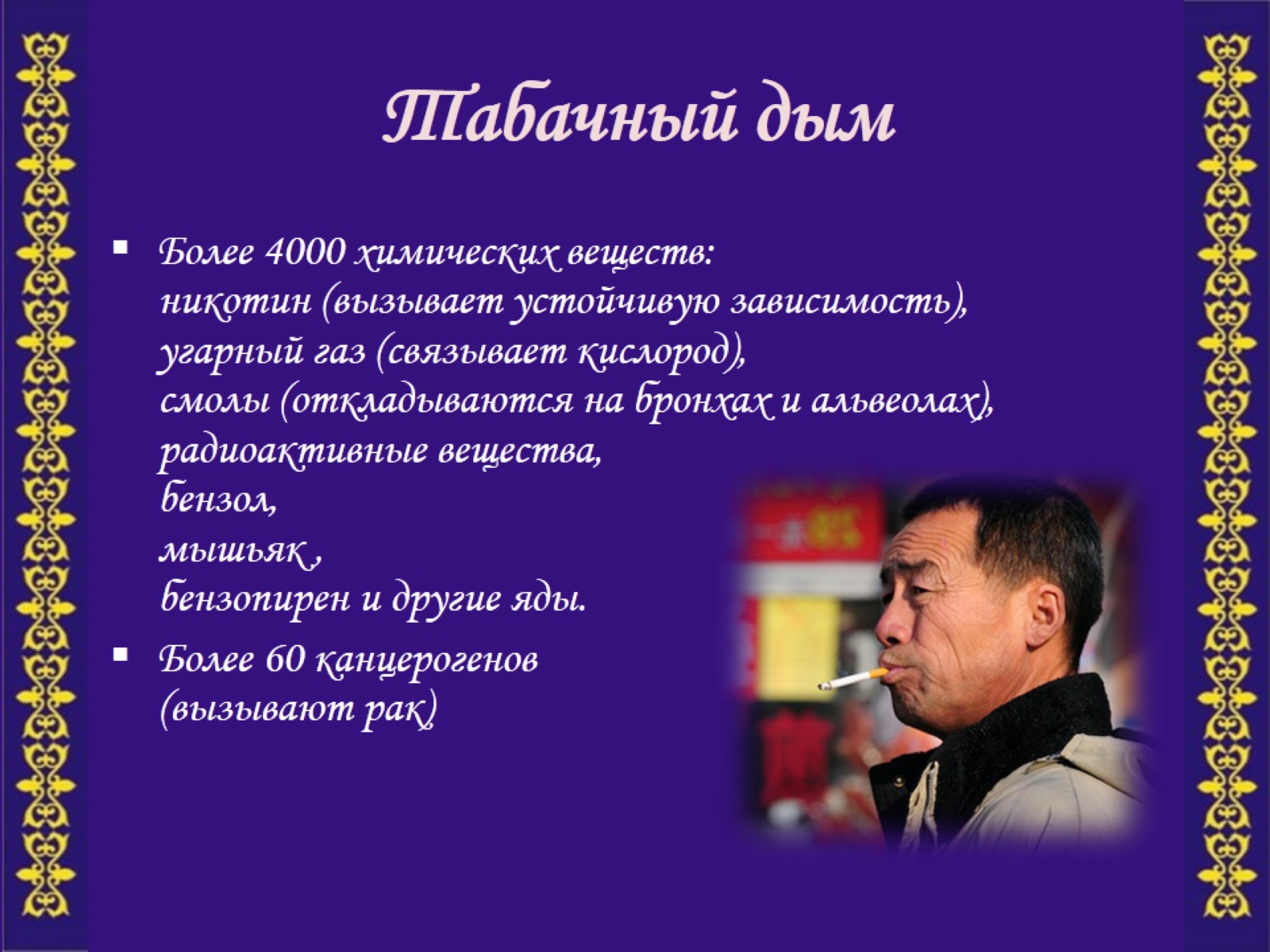 Табачный дым
[Speaker Notes: Дым сигарет содержит никотин, угарный газ, смолы, радиоактивные вещества, яды и прочие химические вещества, которые делают его смертельным. Более 4000 химических веществ из которых:никотин (вызывает устойчивую зависимость), угарный газ (связывает кислород), смолы (откладываются на бронхах и альвеолах), радиоактивные вещества, бензол, мышьяк ,бензопирен и другие яды.
Более 60 из них канцерогены - вызывают рак.]
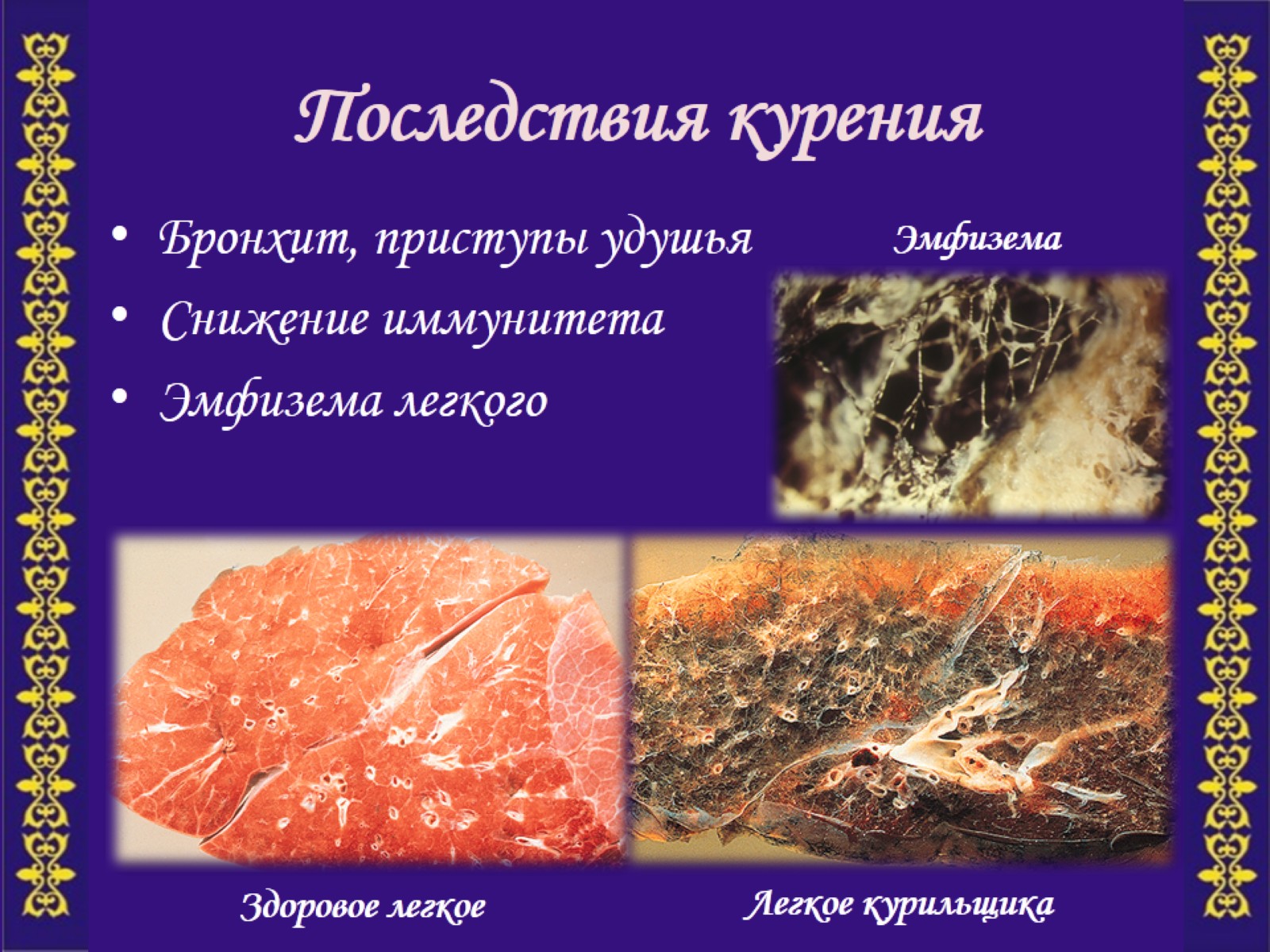 Последствия курения
[Speaker Notes: В первую очередь от курения страдают органы дыхания, особенно бронхи и легкие. Эти органы внутри покрыты реснитчатым эпителием. Реснички эпителия обеспечивают правильное дыхание и защиту органов дыхания от пыли и микробов. 
Смолы оседают на этих ресничках, «цементируя» их, и нарушают их работу по очищению. Влияние дыма и смолы вызывает кашель, таким образом организм пытается очиститься от смол. 
Если человек продолжает курить и дальше, то возникает бронхит, снижается иммунитет, возрастает риск частых ОРЗ. 
Смола оседает и в легких, из-за чего они теряют эластичность и разрушаются. 
Развивается эмфизема – образуются большие полости, разрывающие легкие.

Человек не может сделать полноценный вдох и выдох.]
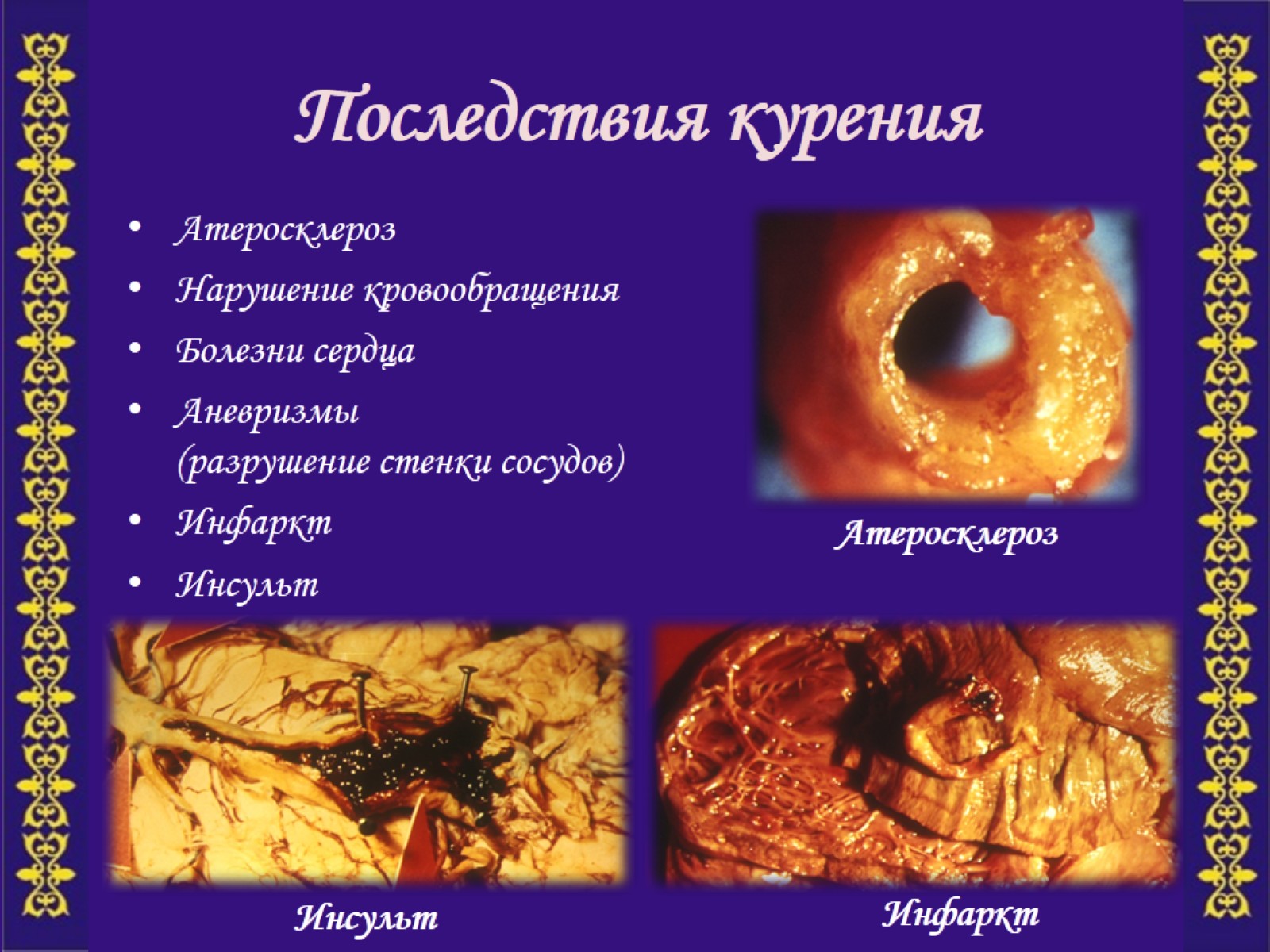 Последствия курения
[Speaker Notes: Курение осложняет процесс атеросклероза - отложение холестерина на стенках кровеносных сосудов.
Стенки сосудов теряют эластичность, происходит уменьшение внутреннего диаметра сосудов, ухудшается кровообращение, что приводит к  развитию стенокардии, ишемической болезни сердца, инфарктам. Страдает сердечная мышца. 
Возникают аневризмы – разрушение стенок артериальных сосудов. 
Страдают сосуды головного мозга, что приводит к инсультам.]
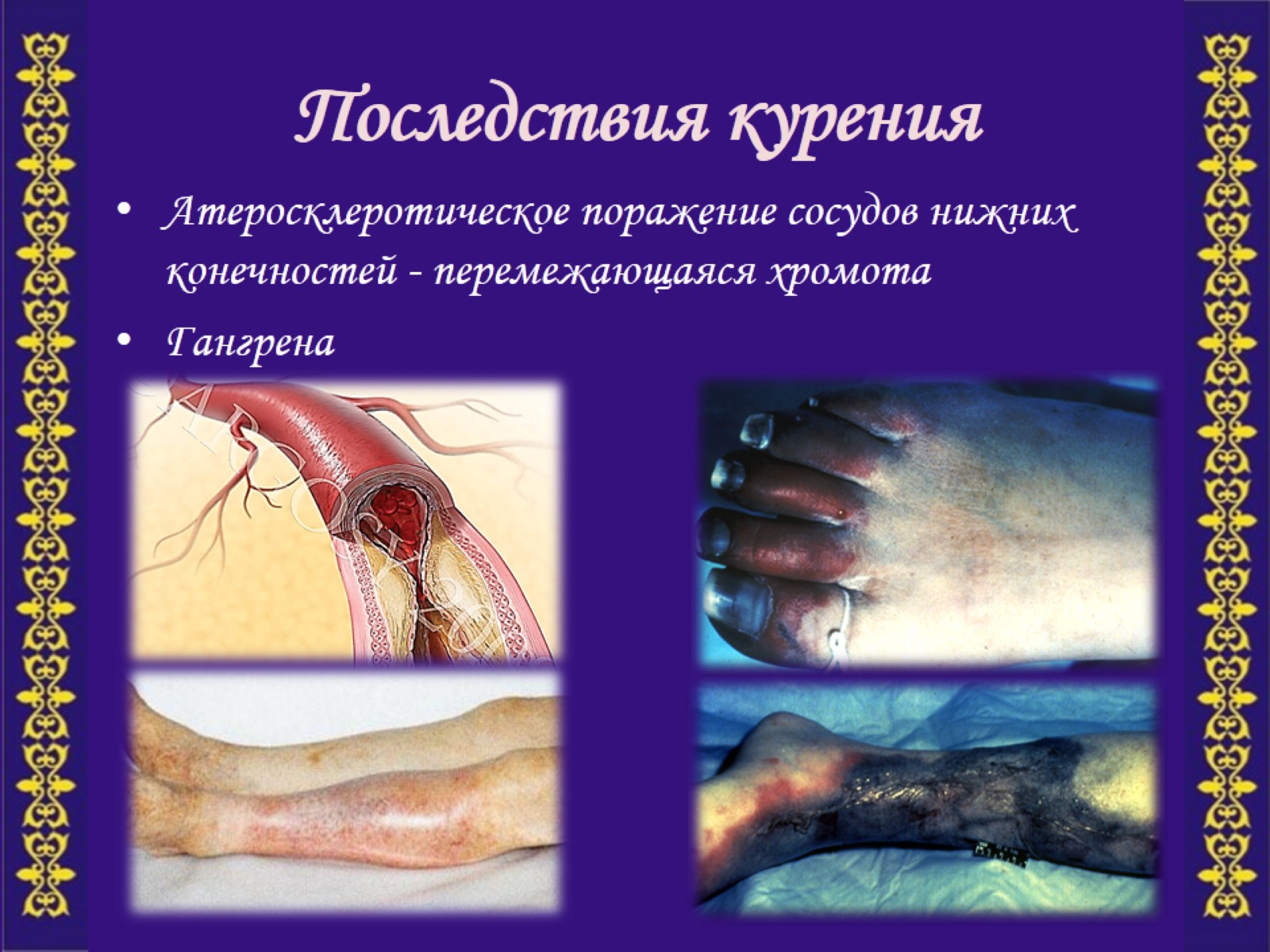 Последствия курения
[Speaker Notes: Вследствие атеросклеротического процесса и спазма сосудов, который вызывает никотин, нарушается кровоснабжение конечностей, особенно нижних. Ткани не получают достаточного питания и кислорода.  
В следствие этого процесса, руки и ноги становятся холодными, развивается «перемежающаяся хромота», сопровождающаяся резкими болями в ногах и невозможности наступить на ногу. В результате, клетки гибнут, развивается некроз (омертвение) мягких тканей - гангрена.]
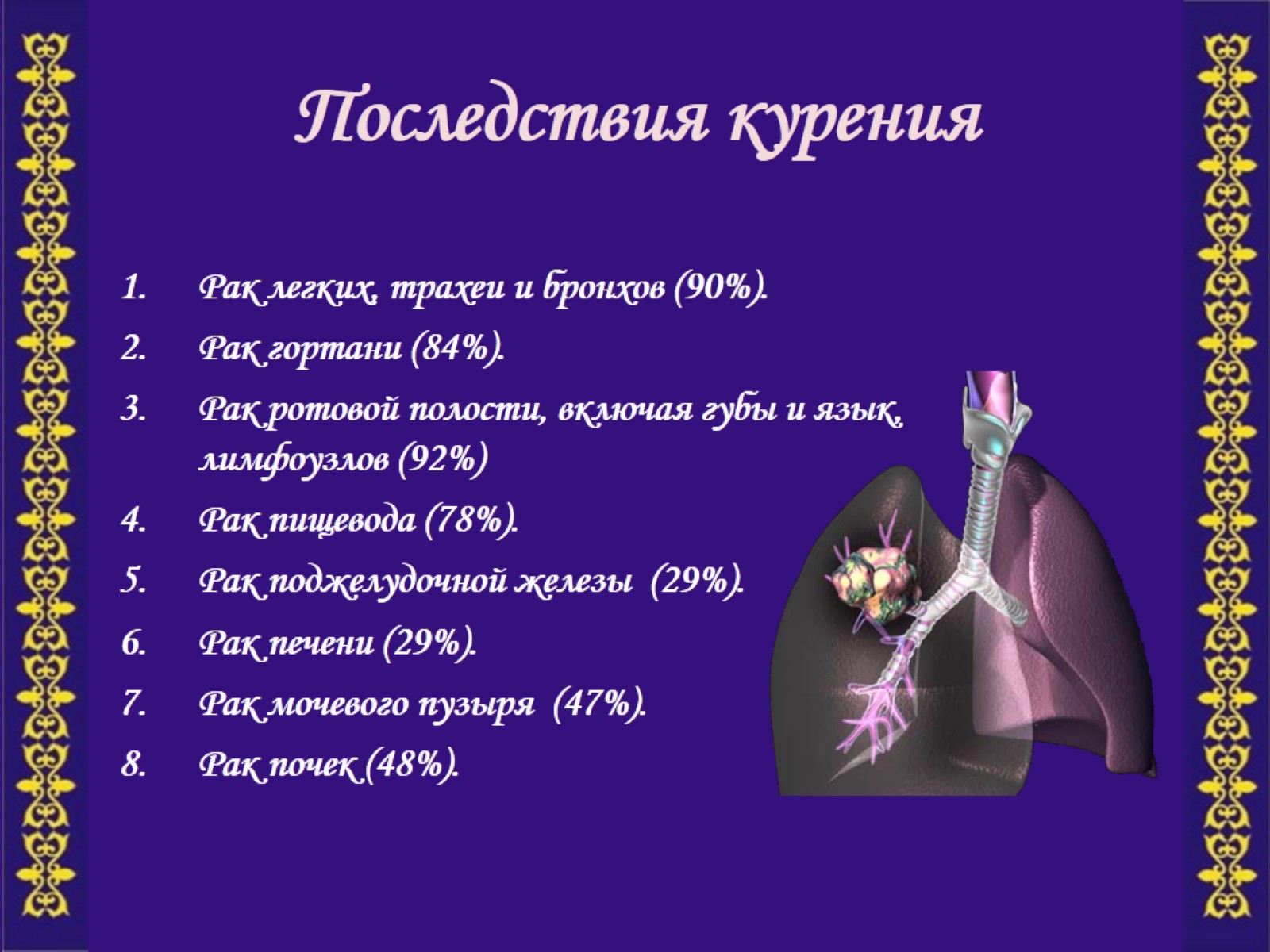 Последствия курения
[Speaker Notes: Курение является одной из основных причин рака различных органов: легких, гортани, языка, желудка, поджелудочной железы, почек]
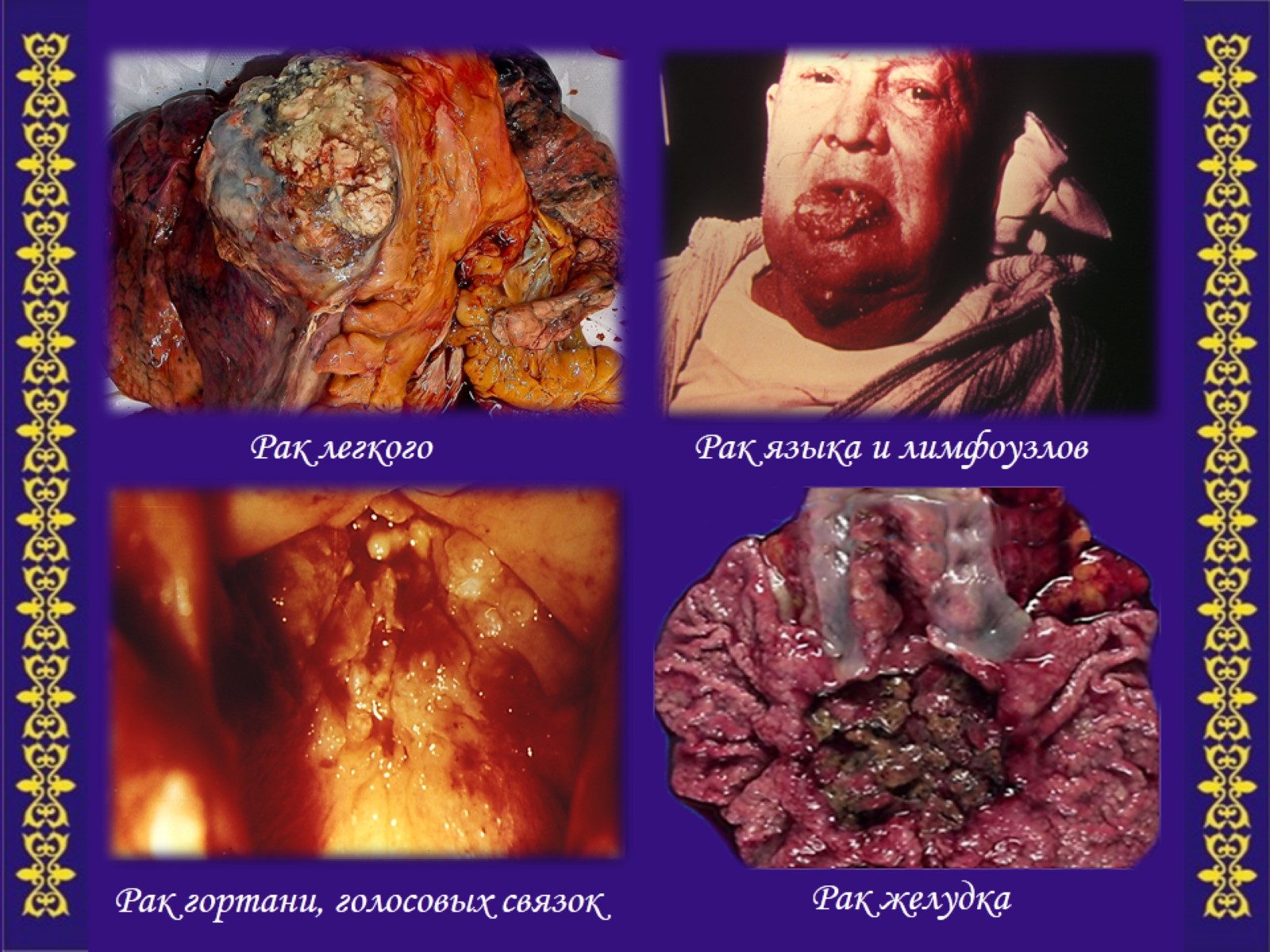 [Speaker Notes: Более всего страдают органы дыхания.]
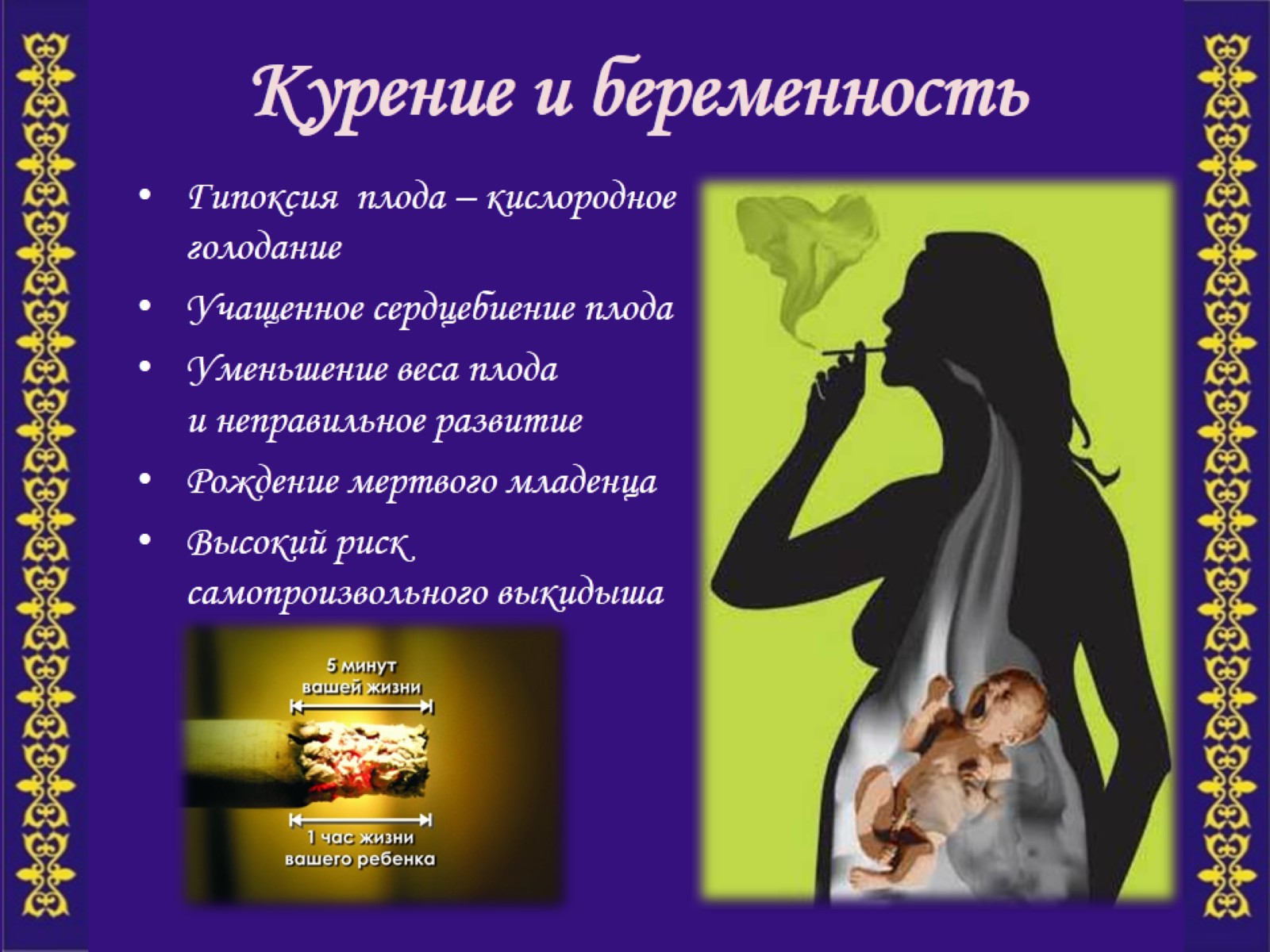 Курение и беременность
[Speaker Notes: Находящийся в утробе курящей матери, ребенок постоянно испытывает кислородное голодание. Представьте себе, как он мучается? 
1 выкуренная мамой сигарета приводит к тому, что у плода в течение 1 часа наблюдается резкое повышение сердцебиения. Это изнашивает сердце ребенка еще до его рождения. 
Развитие плода нарушается и замедляется. 
Повышается риск преждевременных родов. 
Повышается риск рождения мертвого ребенка. Зная о влиянии курения - это совсем не удивительно!]
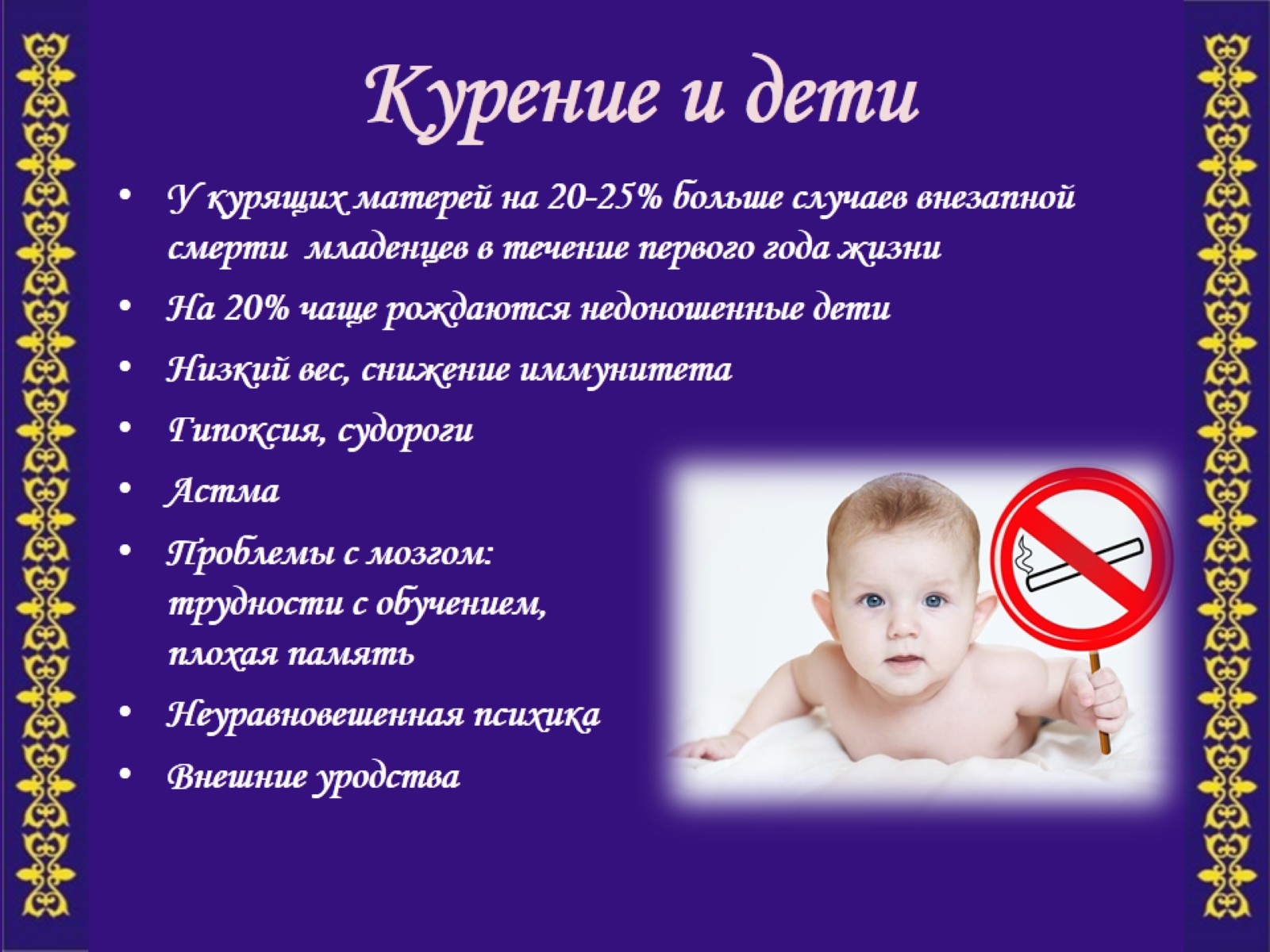 Курение и дети
[Speaker Notes: Рожденные дети курящих матерей имеют сниженный иммунитет и часто болеют. 
У новорожденных наблюдаются судороги из-за, постоянного кислородного голодание испытанного в утробе. 
Эти дети чаще заболевают аллергией и астмой.
Нарушения со стороны нервной системы отражаются на способности к обучению и на памяти. 
Наблюдается неуравновешенность в характере.
Чаще встречаются внешние уродства, потому что почти всегда курение связано с употреблением алкоголя.]
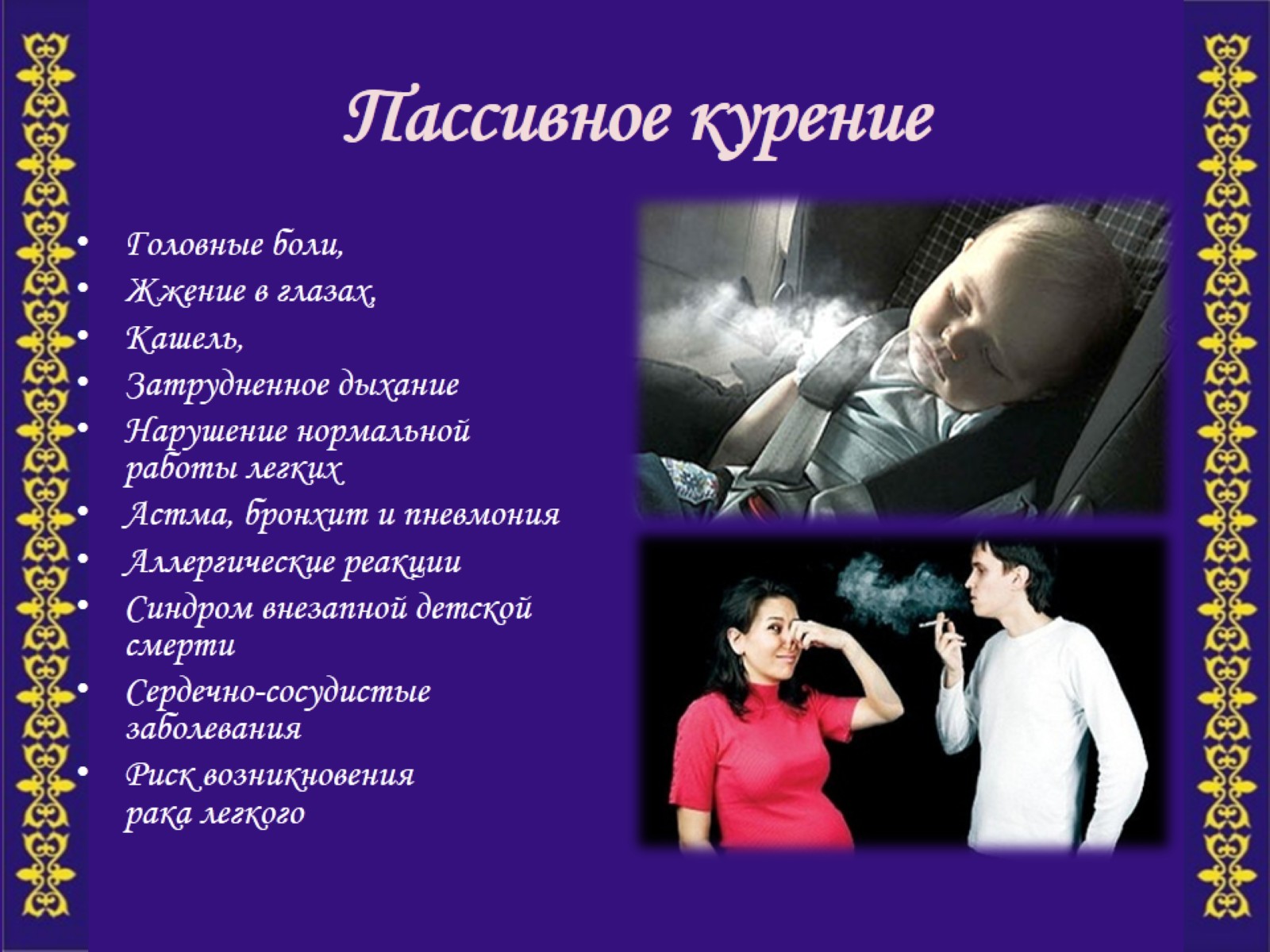 Пассивное курение
[Speaker Notes: И даже, если вы сами не курите, но находитесь в помещении, где курят – вы становитесь пассивным курильщиком и подвергаетесь опасности. 
Более всего страдают дети. Пассивные курильщики страдают теми же заболеваниями, что и курильщики.
На слайде перечислены множество болезненных нарушений со стороны организма у тех, кто подвержен пассивному курению.]
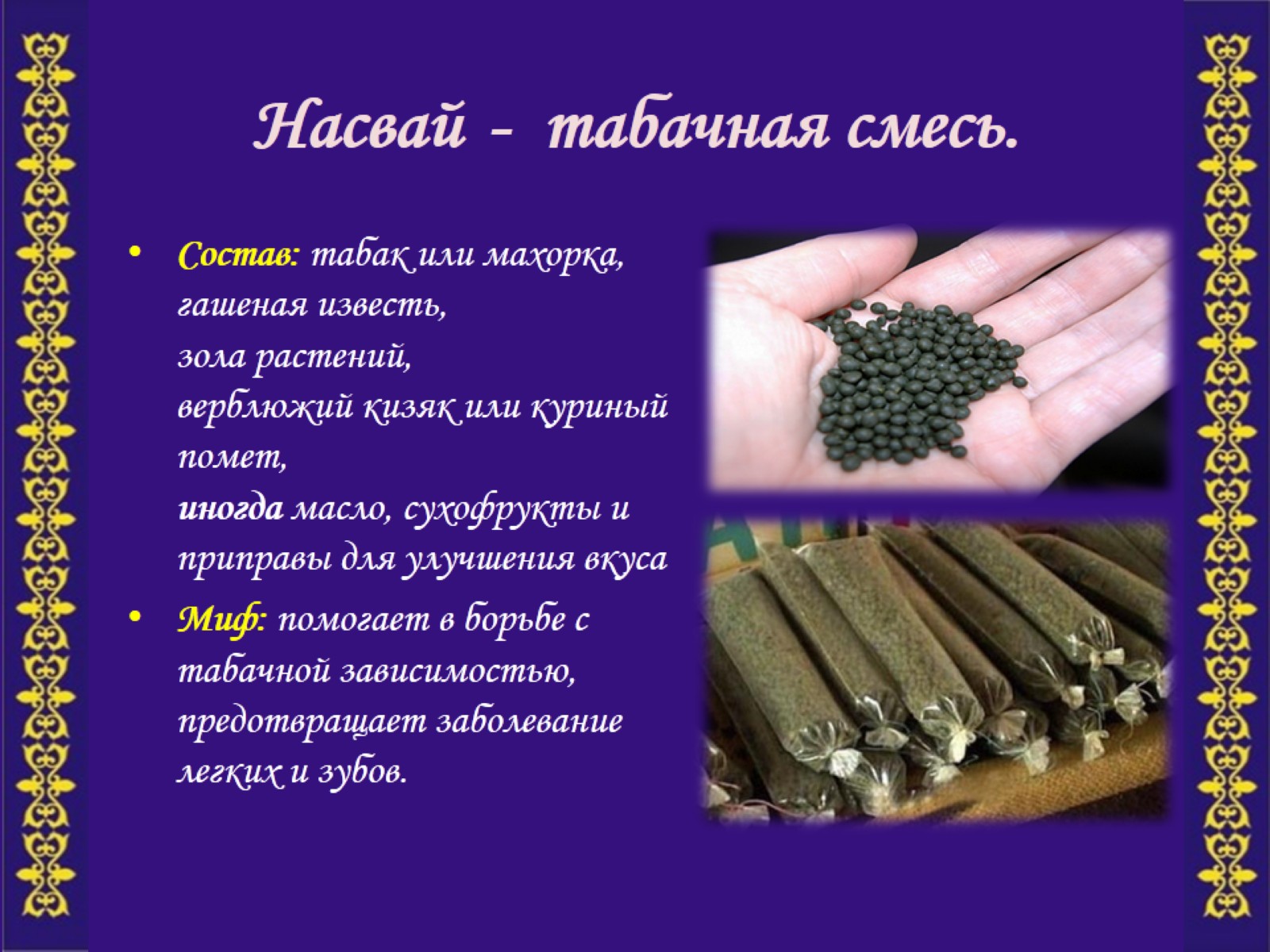 Насвай  -  табачная смесь.
[Speaker Notes: Но и это еще не все о табаке.
Некоторые люди заменяют курение сигарет употреблением насвая, утверждая, что это безопаснее и помогает быстрому отвыканию от сигарет. Они обманывают сами себя.
Состав этой табачной смеси говорит сам за себя:

табак или махорка, гашеная известь, зола растений, верблюжий кизяк или куриный помет, иногда масло, сухофрукты и приправы для улучшения вкуса]
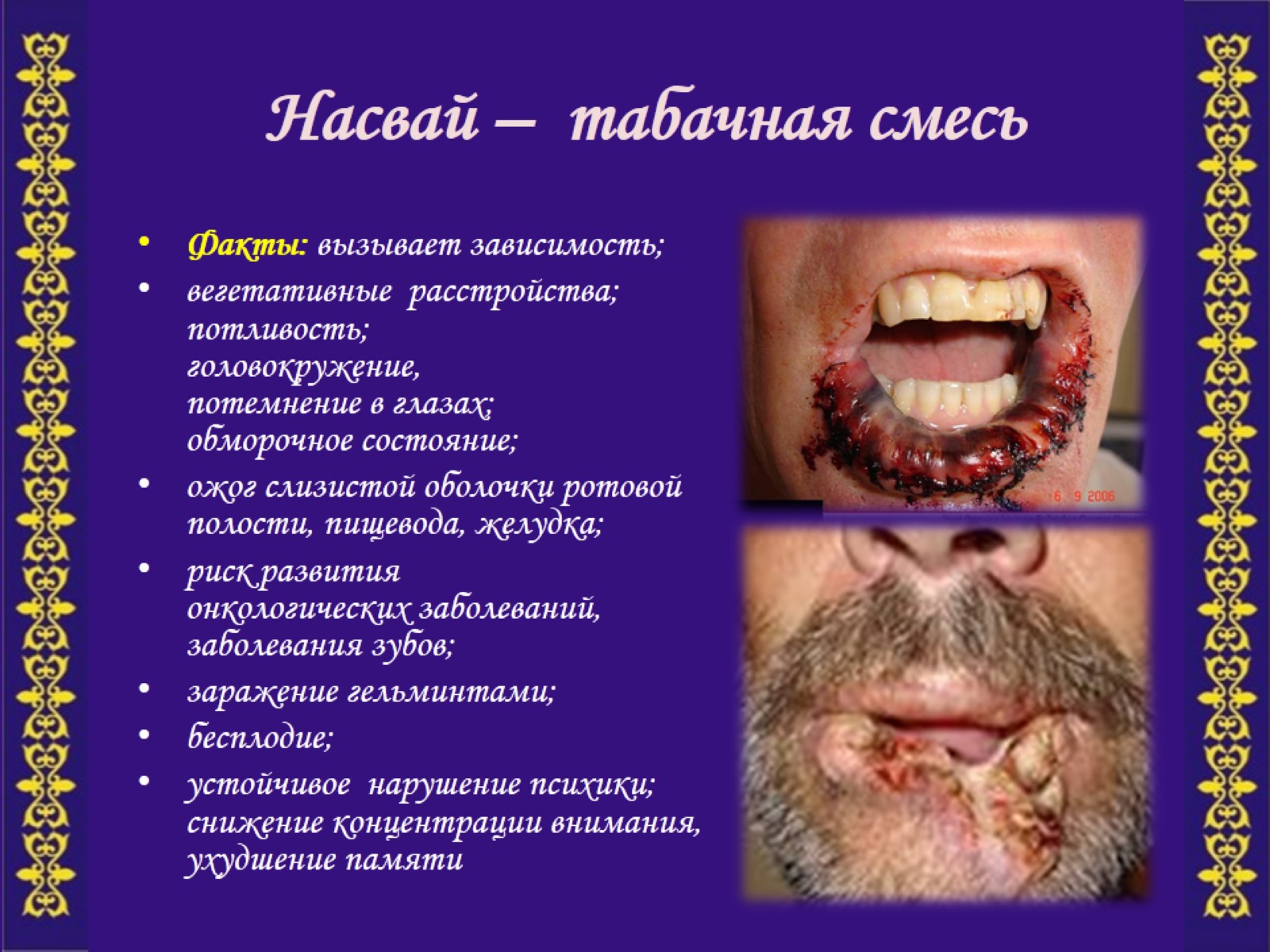 Насвай –  табачная смесь
[Speaker Notes: Факты говорят сами за себя, употребление насвая
вызывает зависимость; 
вегетативные  расстройства; потливость; головокружение, потемнение в глазах; обморочное состояние; 
ожог слизистой оболочки ротовой полости, пищевода, желудка; 
риск развития онкологических заболеваний, заболевания зубов; 
заражение гельминтами; 
бесплодие; 
устойчивое  нарушение психики; снижение концентрации внимания, ухудшение памяти]
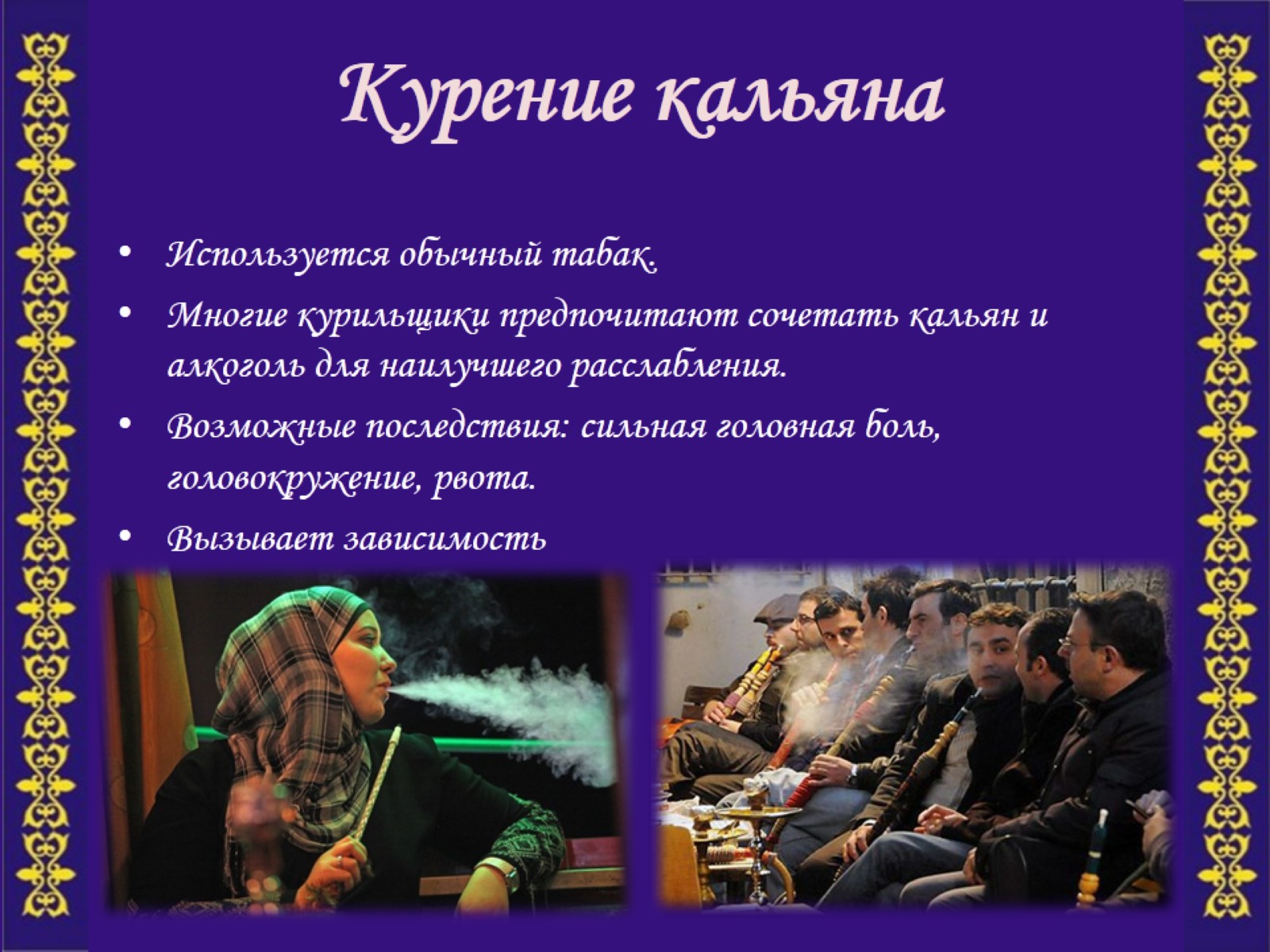 Курение кальяна
[Speaker Notes: И еще один факт.
Сегодня считается модным и изысканным курение кальяна. Утверждают, что курение кальяна абсолютно безвредно. 
При курении кальяна дым  проходит своеобразный фильтр из жидкости, находящейся в сосуде и шахте кальяна. Дым охлаждается, вредные вещества (и часть никотина) оседают на стенках чаши. Этот процесс «фильтрации» позволяет сторонникам кальяна делать заявления о его безвредности. 
Однако! 
По заявлению Всемирно Организации Здравоохранения, кальян не является безвредной альтернативой сигаретам. Если вы курите кальян у вас так же возможны симптомы отравления сильная головная боль,головокружение, рвота.
Но и это еще не все…]
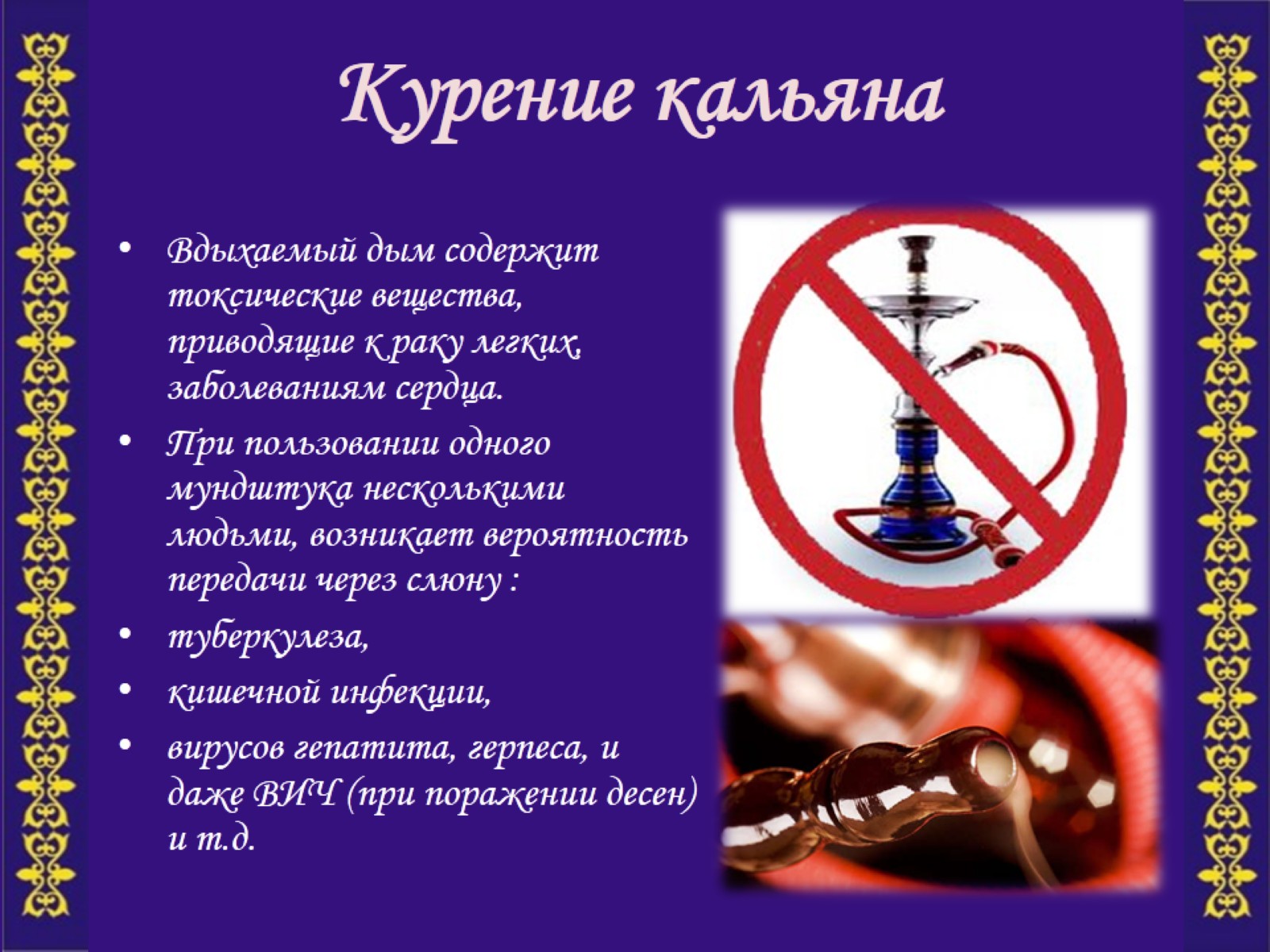 Курение кальяна
[Speaker Notes: Вдыхаемый через кальян дым, так же  содержит токсические вещества, приводящие к раку легких, заболеваниям сердца.  
И более того, при пользовании одного мундштука несколькими людьми, возникает вероятность передачи через слюну : 
туберкулеза, 
кишечной инфекции, 
вирусов гепатита, герпеса, и  даже ВИЧ (при поражении десен) и т.д.]
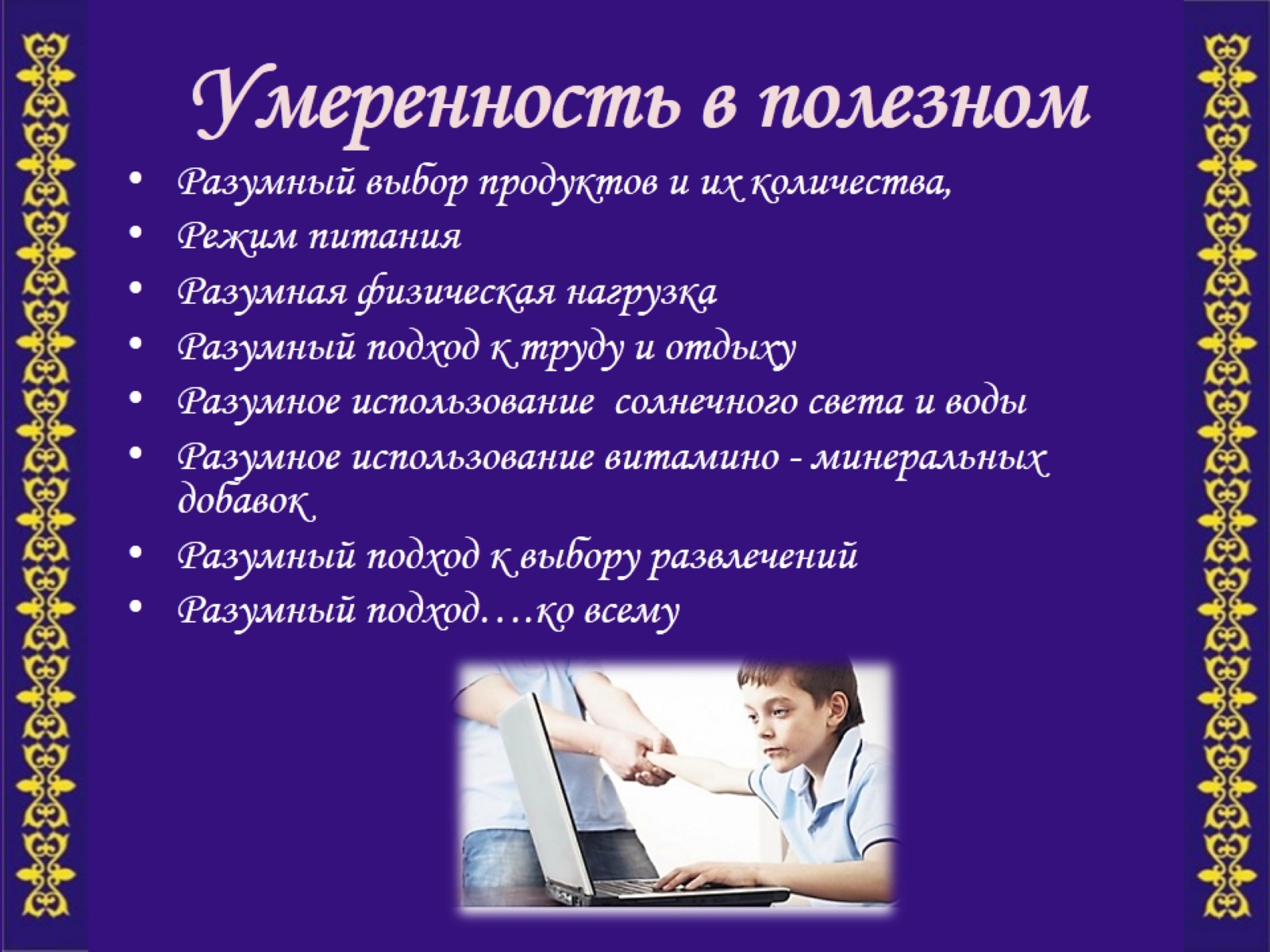 Умеренность в полезном
[Speaker Notes: И так, воздержание во всем выше перечисленном приносит реальную пользу здоровью. 
Но воздержание подразумевает не только отказ от использования указанных наркотиков, т.к. они разрушают здоровье, но и проявление умеренности в использовании полезных для здоровья вещей.
Все, что полезно может принести вред, если это не использовать разумно.
Важно разумно подходить к … выбору продуктов и их количества, 
Режиму питания, физической нагрузке, к труду и отдыху

Разумное использование  солнечного света и воды
Разумное использование витаминно - минеральных добавок
Разумный подход к выбору развлечений
Разумный подход….ко всему
Вот, что называется воздержанием.]
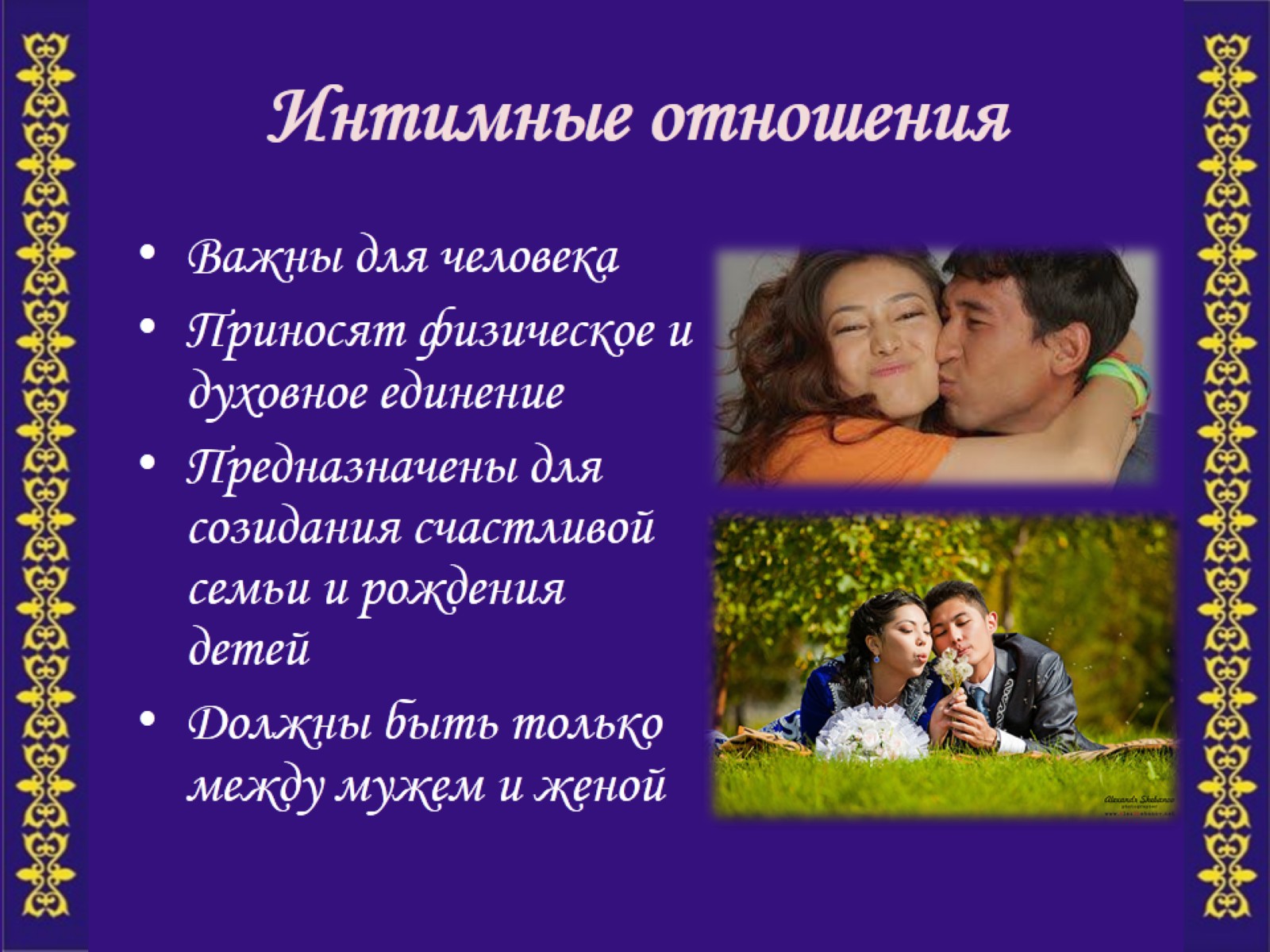 Интимные отношения
[Speaker Notes: Еще одна важная сфера, которая требует воздержания – интимные отношения.
Интимные отношения важны для человека. Они позволяют иметь не только физическое единение, но и духовное. 
Они предназначены для счастливой создания семьи, рождения детей и воспитания в них высоких общечеловеческих ценностей: любви, взаимоуважения, честности, чистоты, сострадания, самоотверженности, ответственности и т.п.Интимные отношения должны быть только между мужем и женой и в этом состоит воздержание.]
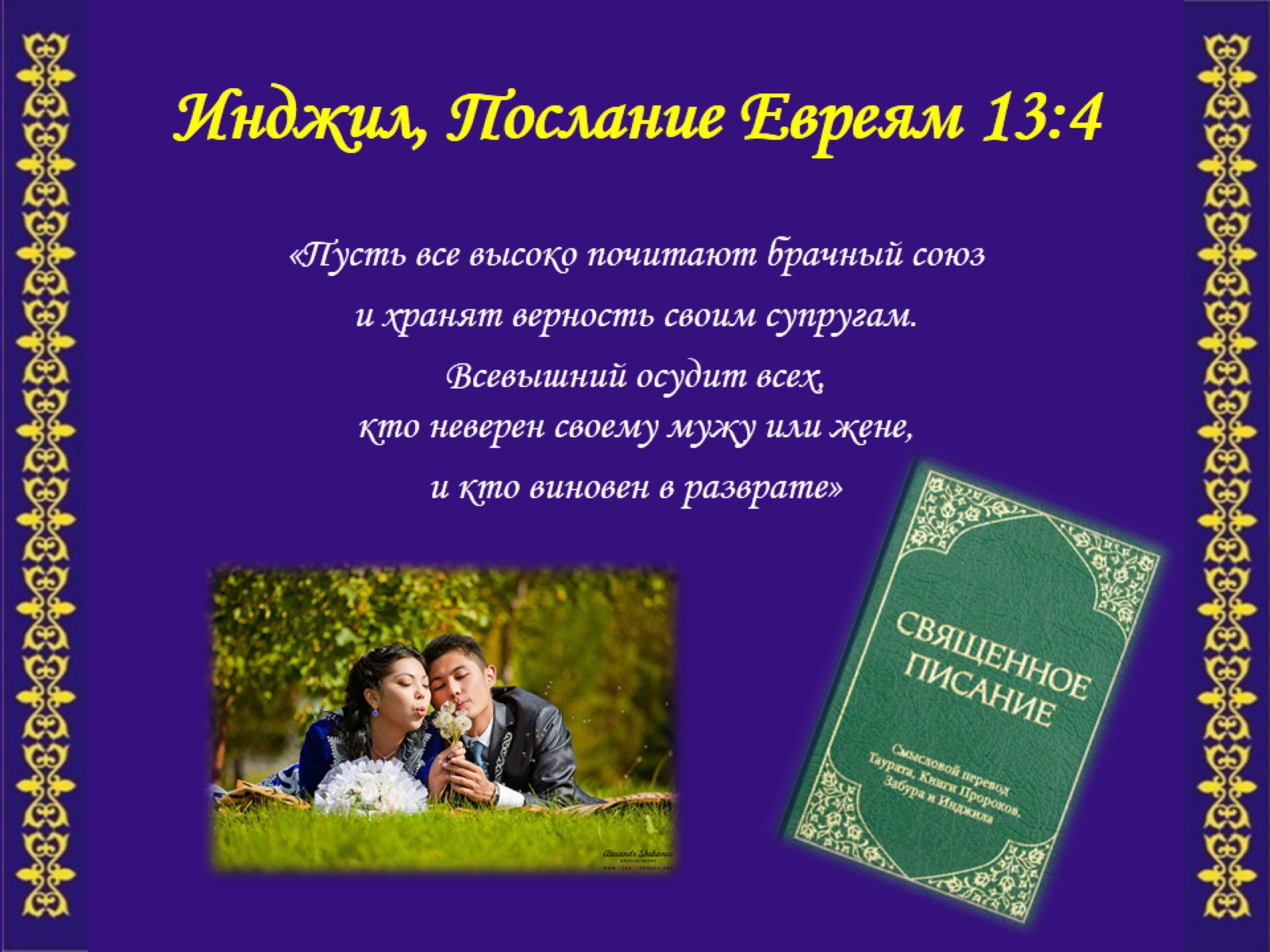 Инджил, Послание Евреям 13:4
[Speaker Notes: Священные Писания очень серьезно говорят на эту тему.
Инджил, в Послании Паула к евреям записаны следующие слова: 
«Пусть все высоко почитают брачный союз и хранят верность своим супругам. 
Всевышний осудит всех, кто неверен своему мужу или жене, и кто виновен в разврате»]
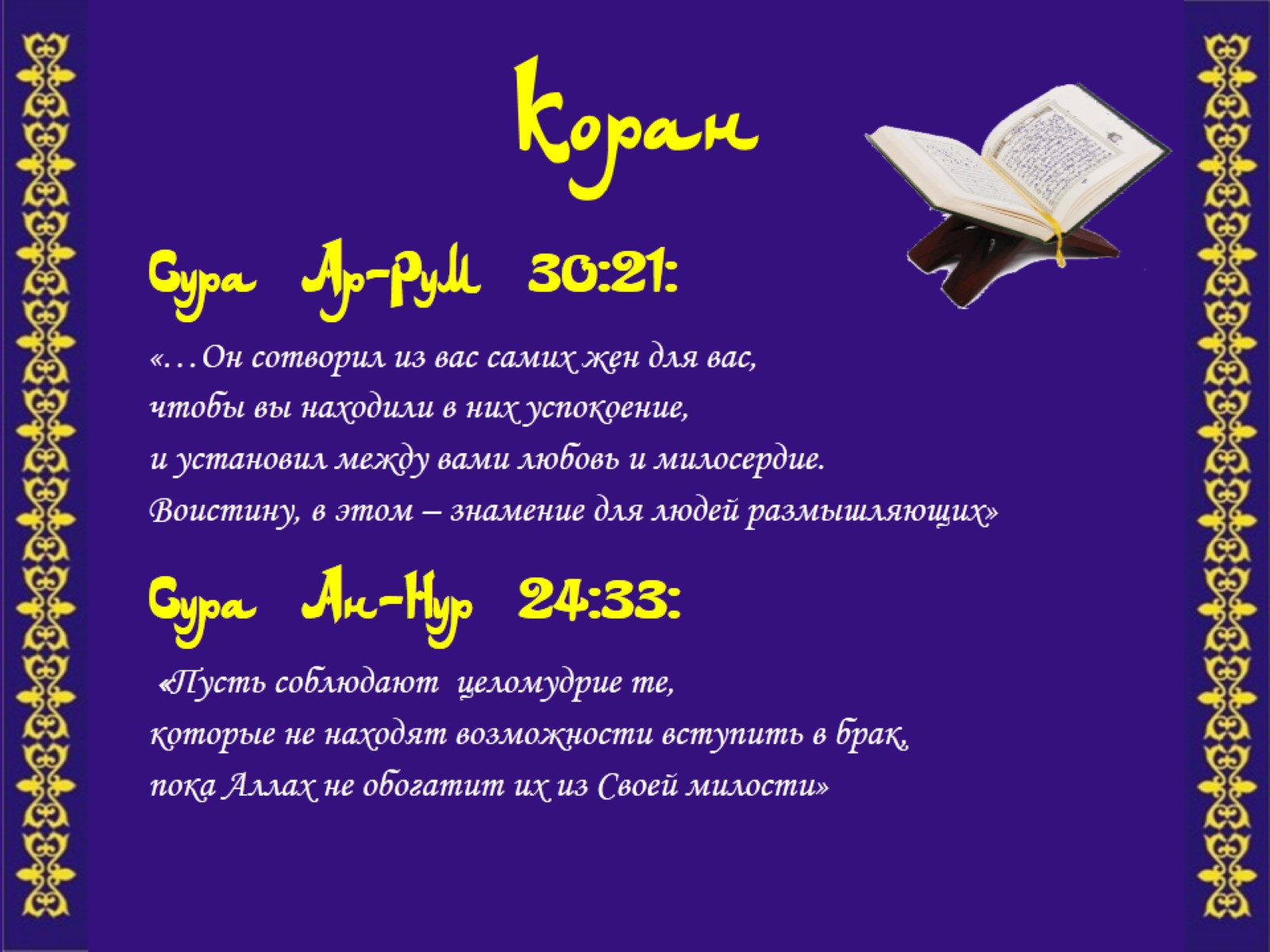 Коран
[Speaker Notes: Коран Сура Ар-Рум 30:21: 
«…Он сотворил из вас самих жен для вас, 
чтобы вы находили в них успокоение, 
и установил между вами любовь и милосердие. 
Воистину, в этом – знамение для людей размышляющих»
Сура Ан-Нур 24:33:
 «Пусть соблюдают  целомудрие те, 
которые не находят возможности вступить в брак, 
пока Аллах не обогатит их из Своей милости»]
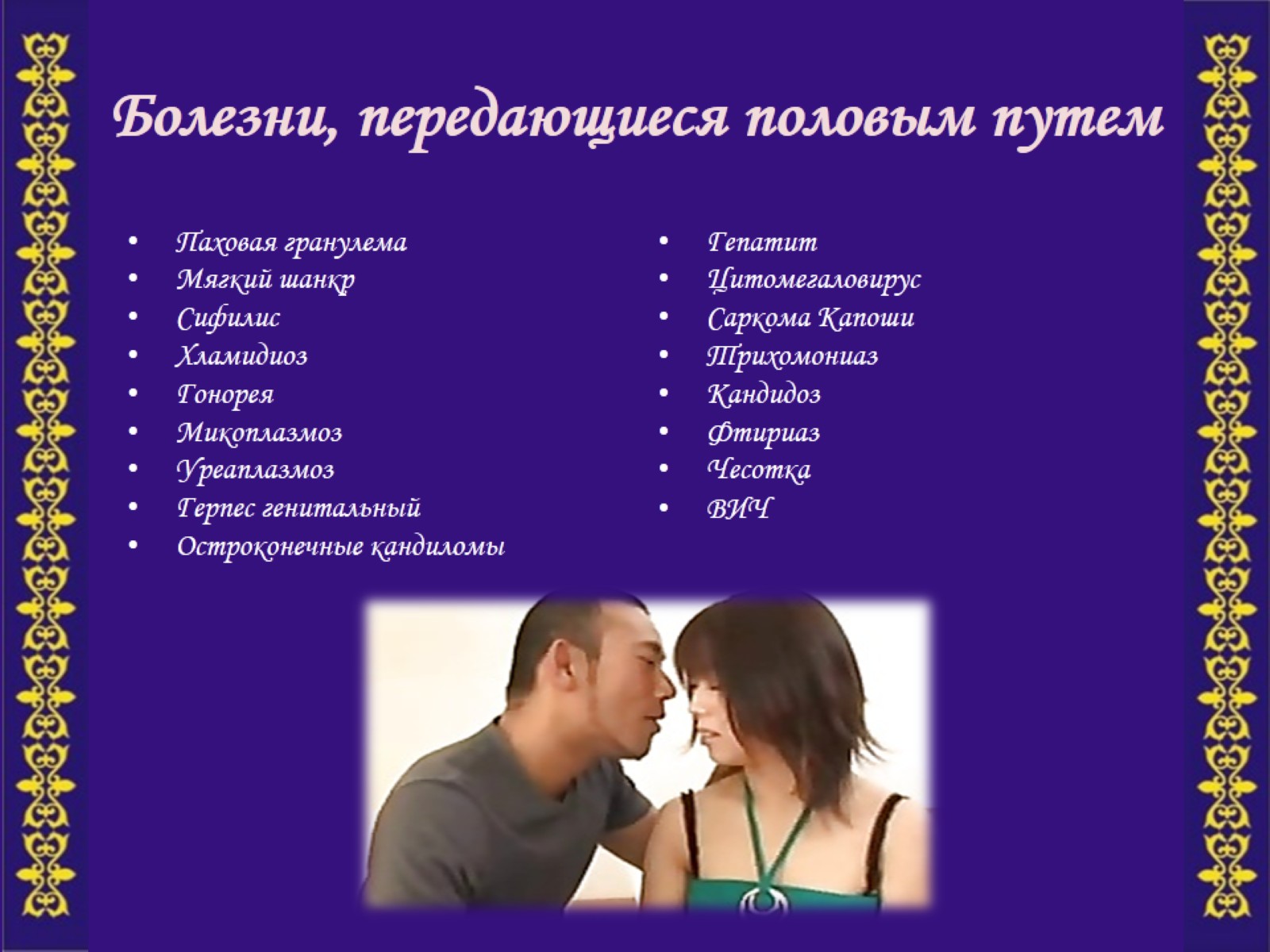 Болезни, передающиеся половым путем
[Speaker Notes: К сожалению, в современном обществе, нередко, любовь подменяется примитивным сексом для удовлетворения физической страсти. Таким образом, рушатся устои семьи, происходят измены. Это влечет за собой серьезные душевные травмы и для самих родителей и для детей, снижаются нравственные стандарты, что приводит к проституции.
Кроме того, беспорядочный секс наносит вред и физическому здоровью.
Перечень болезней, передающихся половым путем растет год от года: гепатит, герпес, трихомоноз, гонорея, сифилис, папиллома вирус. Все эти болезни разрушают организм человека и отражаются на потомстве. 
Современная медицина имеет возможность лечить перечисленные заболевания, в начальной стадии. 
И наконец, самое страшное – ВИЧ(вирус иммунодефицита человека)-инфекция, которая полностью разрушает иммунитет человека, и делает  организм человека неспособным противостоять даже самым простым заболеваниям, таким как ОРЗ. 
Против ВИЧ лекарств нет.
Самое эффективное средство уберечь себя от этих болезней – крепкая семья.]
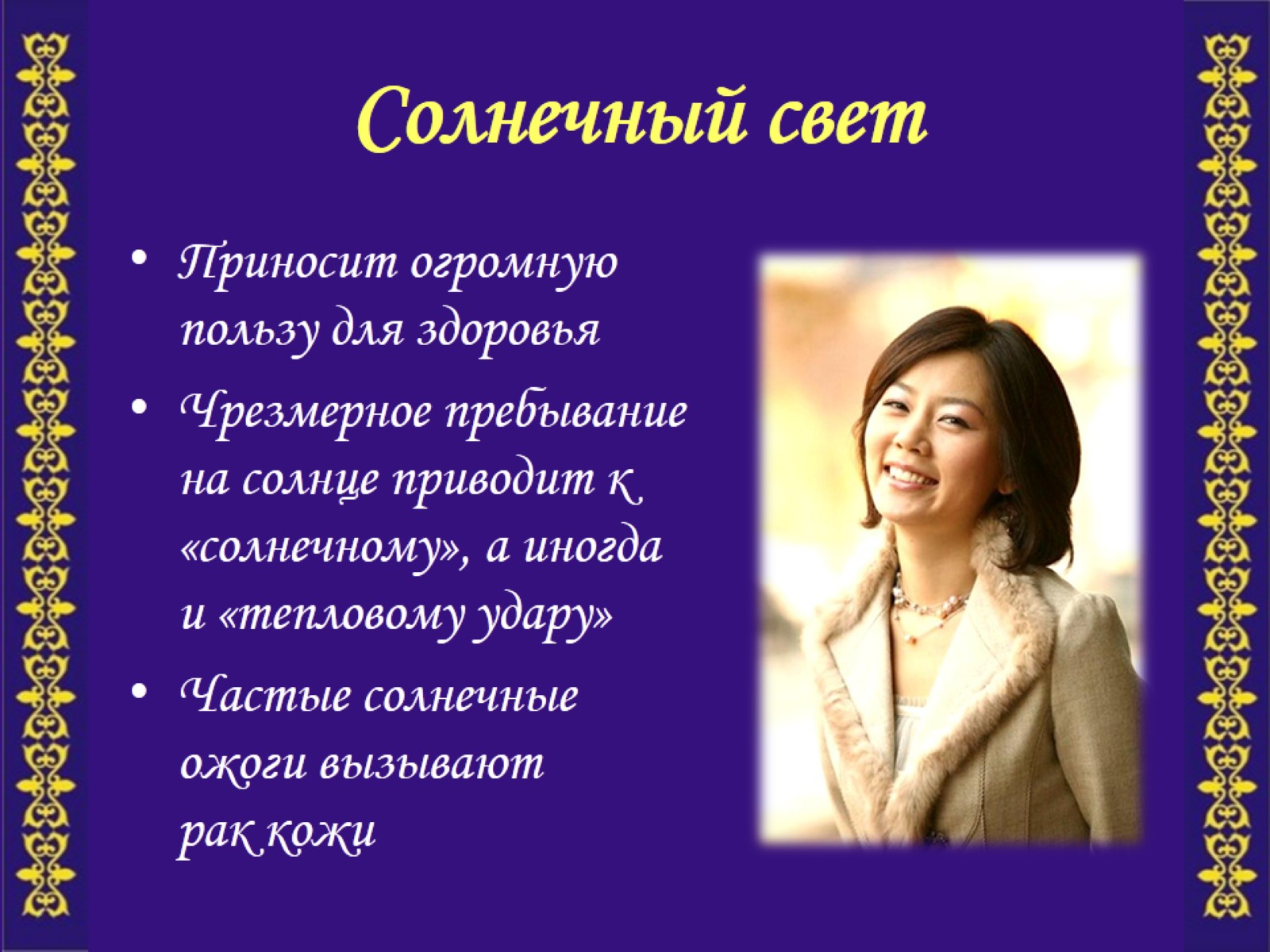 Солнечный свет
[Speaker Notes: Ну а с солнцем-то какие проблемы скажете вы?

Общеизвестно, что солнечный свет приносит огромную пользу для здоровья – это непреложный факт.
Однако, чрезмерное пребывание на солнце приводит к «солнечному», а иногда и «тепловому удару».
И кроме того частые солнечные ожоги вызывают рак кожи]
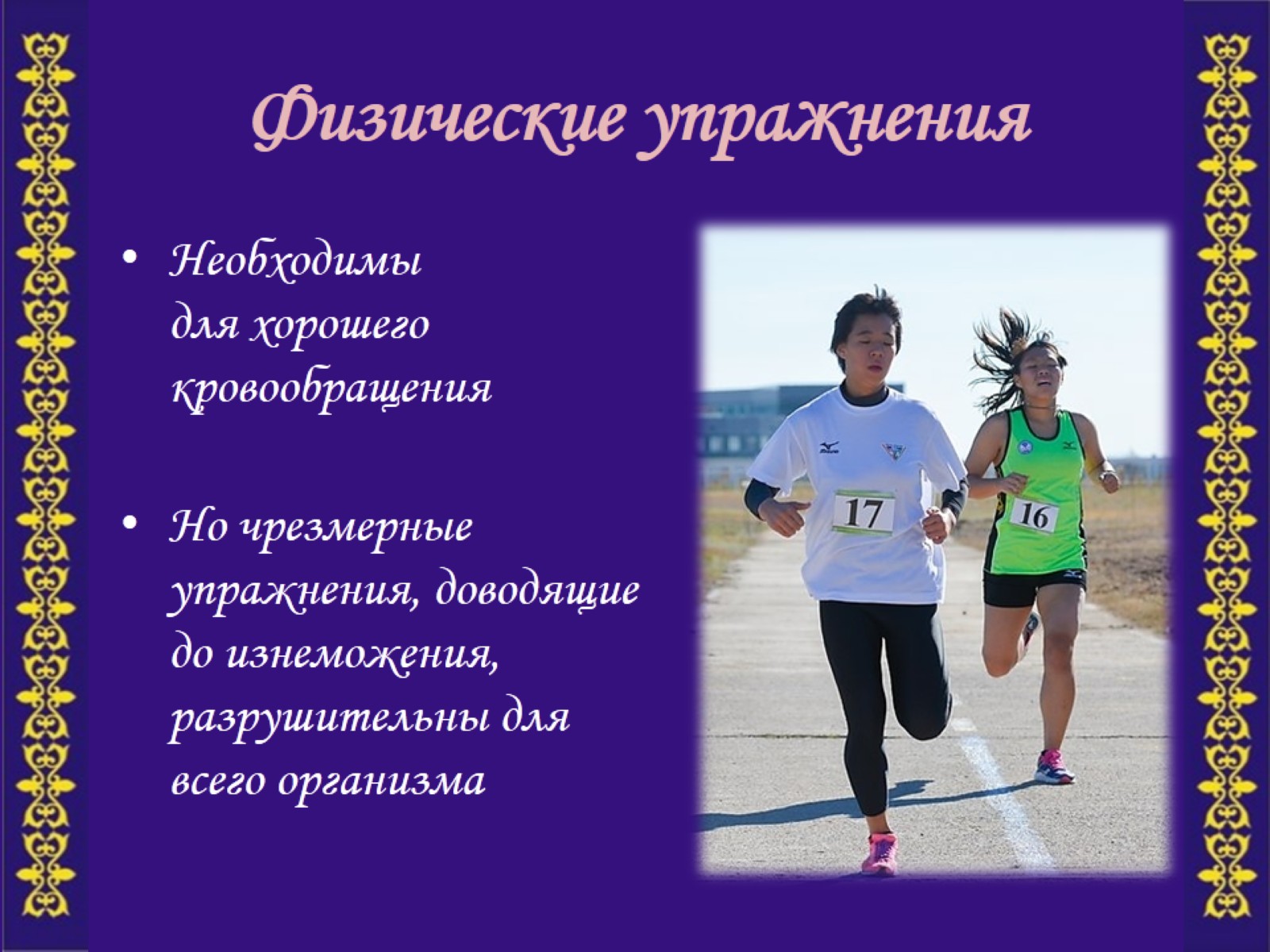 Физические упражнения
[Speaker Notes: Идемте дальше.
Физические упражнения в разумных пределах жизненно необходимы для хорошего здоровья. 
Но и в этом нужно быть умеренным. 
Но чрезмерные упражнения, доводящие до изнеможения, разрушительны для всего организма]
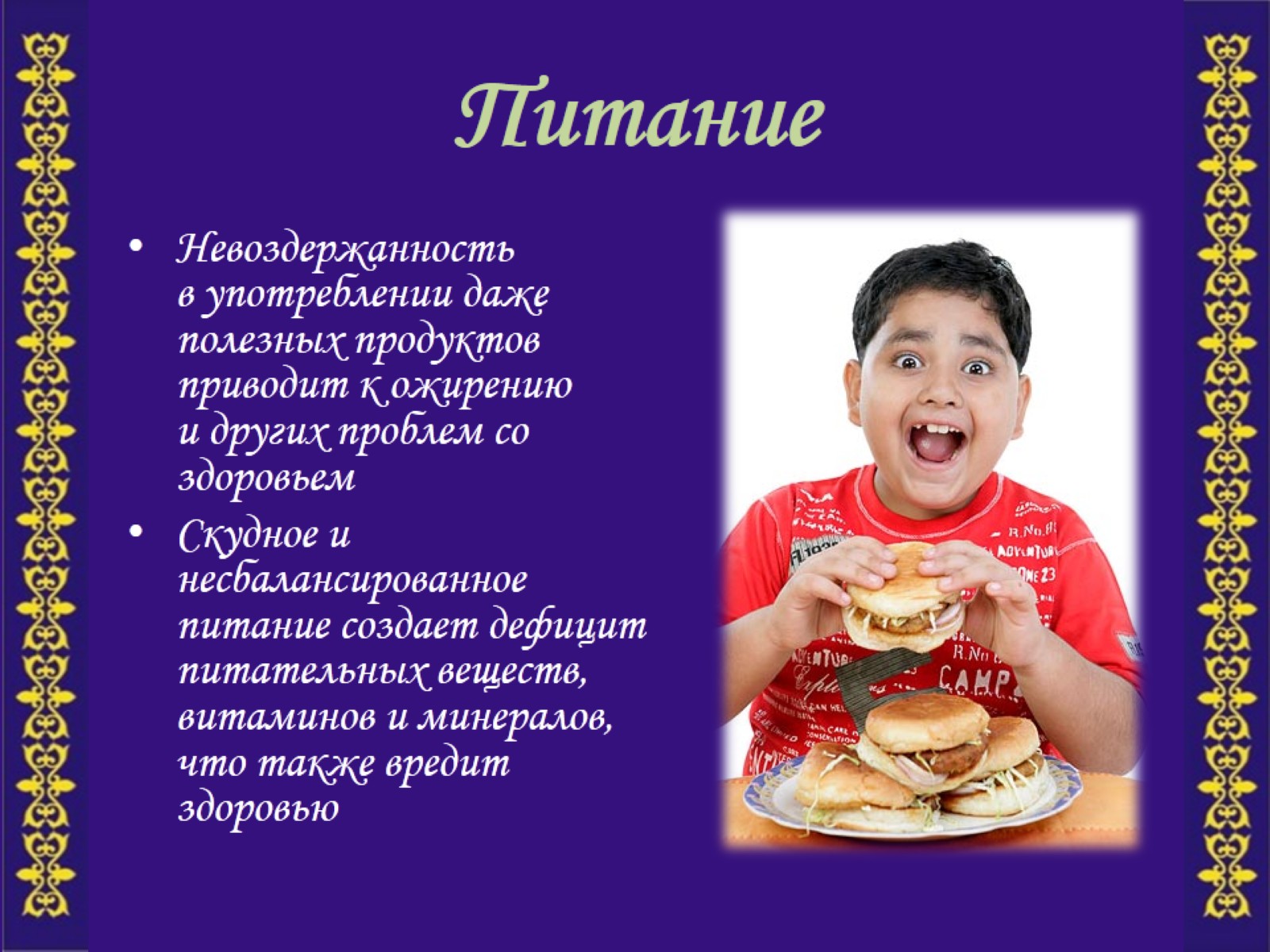 Питание
[Speaker Notes: А невоздержанность в питании, пусть даже в употреблении полезных продуктов приводит к ожирению и других проблем со здоровьем
С другой стороны скудное и несбалансированное питание создает дефицит питательных веществ, витаминов и минералов, что также вредит здоровью.]
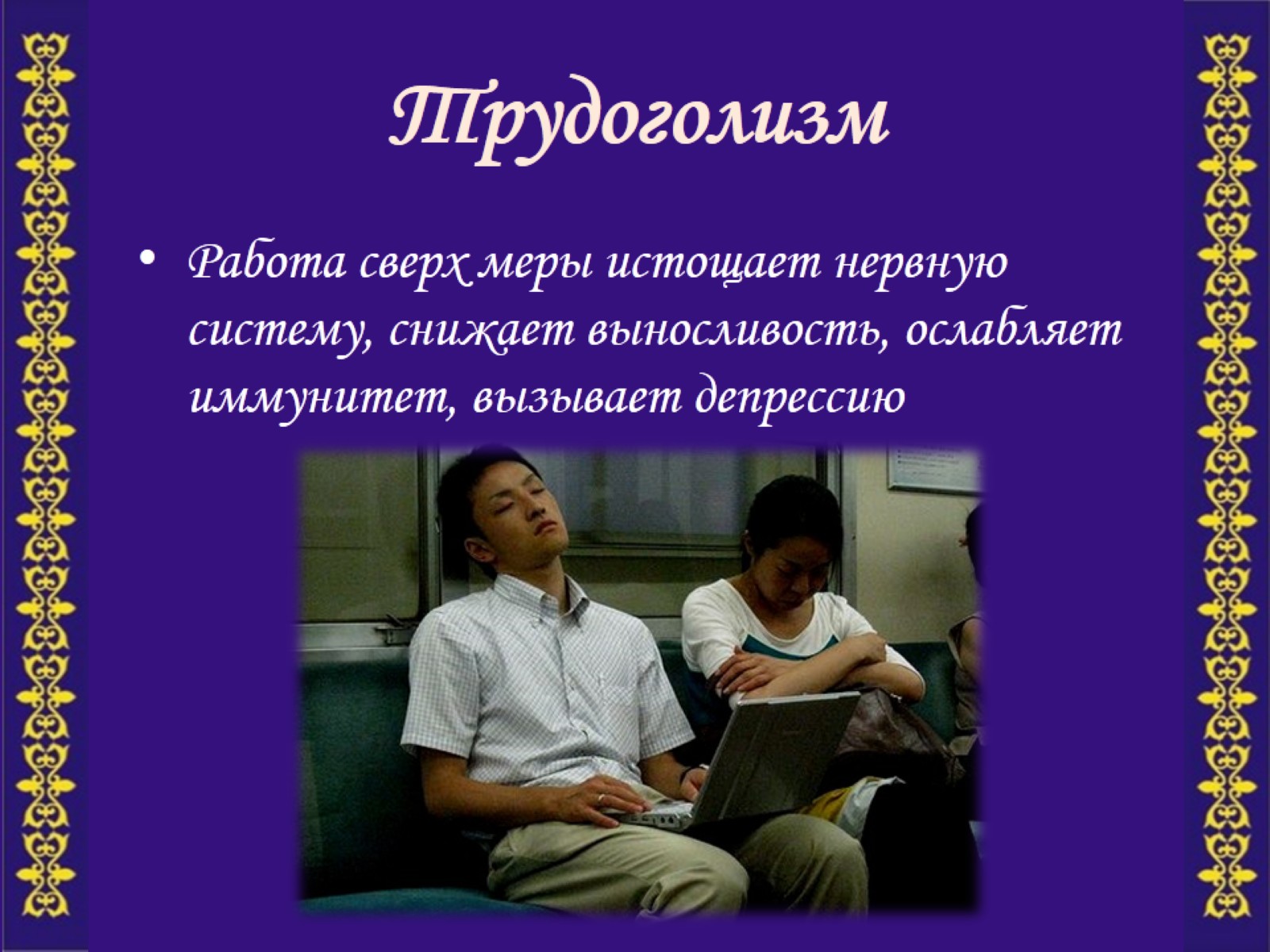 Трудоголизм
[Speaker Notes: Работать – всегда почетно.
Но работа сверх меры истощает нервную систему, снижает выносливость, ослабляет иммунитет, вызывает депрессию]
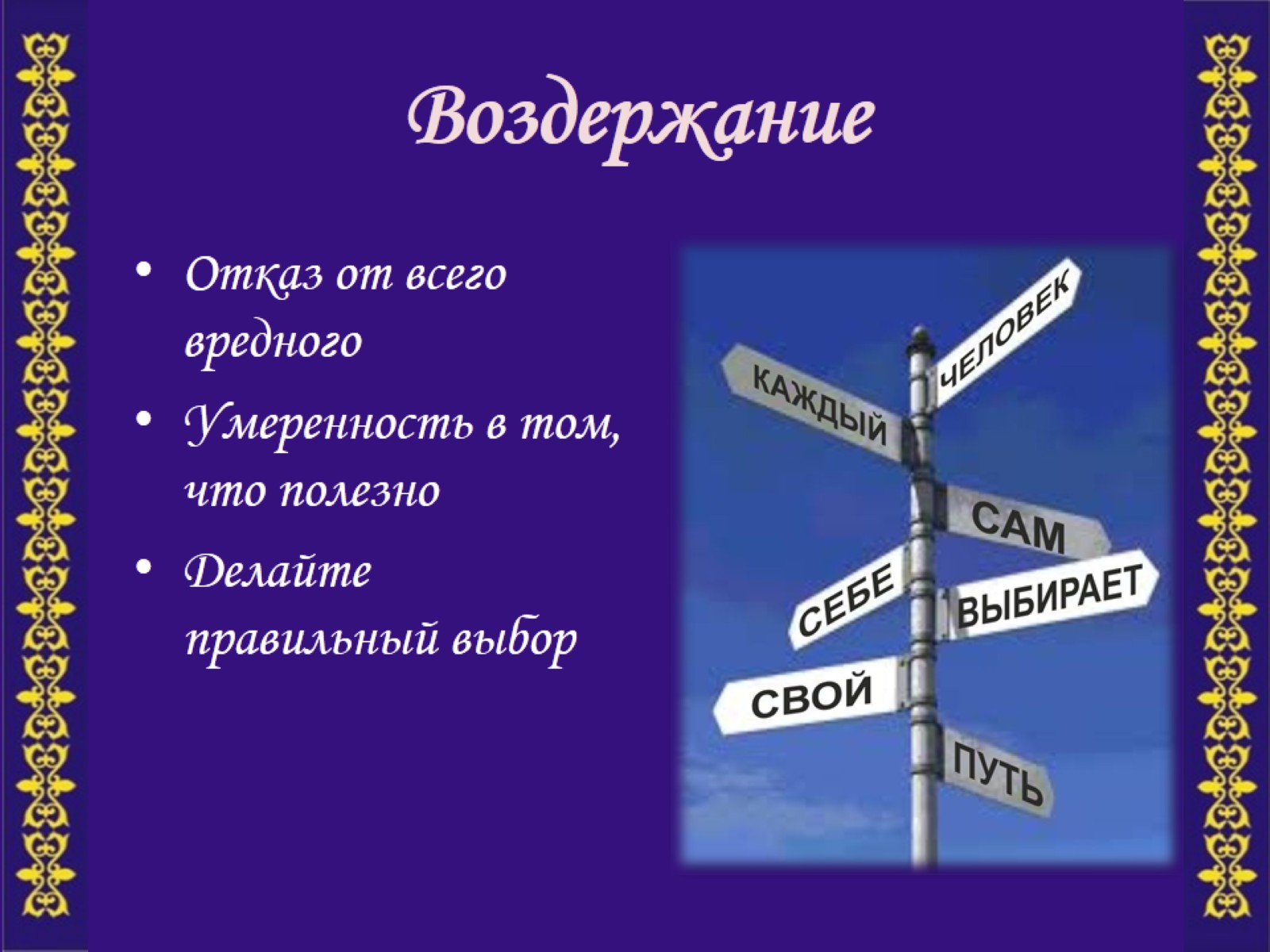 Воздержание
[Speaker Notes: И так будем помнить,  что воздержание предполагает
Отказ от всего вредного и умеренность в том, что полезно.

Поэтому, делайте правильный выбор!]
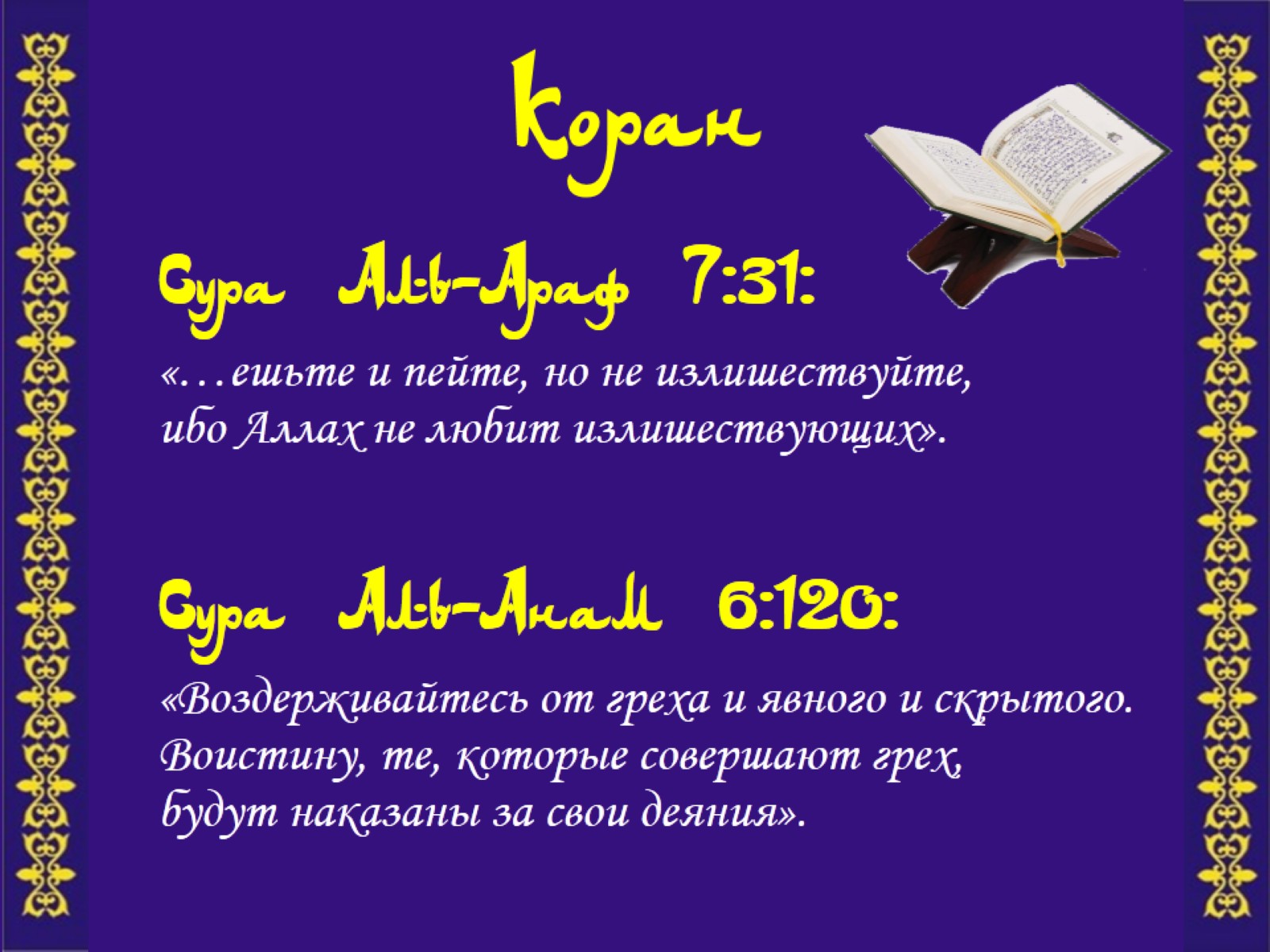 Коран
[Speaker Notes: Священные книги так же говорят о воздержании. 
Коран 
Сура Аль-Араф 7:31: «…ешьте и пейте, но не излишествуйте, ибо Аллах не любит излишествующих».

Сура Аль-Анам 6:120: «Воздерживайтесь от греха и явного и скрытого. Воистину, те, которые совершают грех, будут наказаны за свои деяния».]
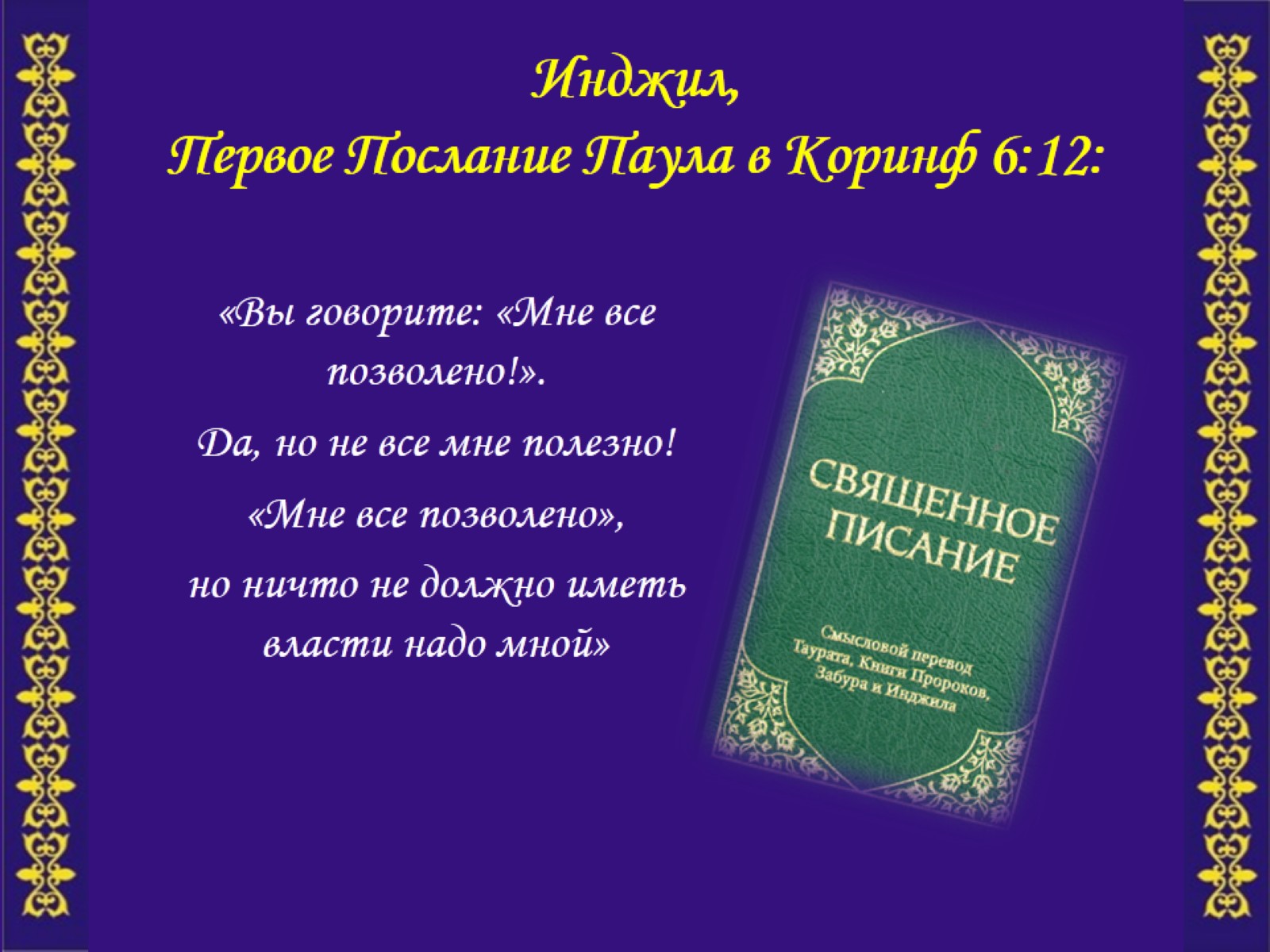 Инджил, Первое Послание Паула в Коринф 6:12:
[Speaker Notes: Инджил Первое Послание Паула в Коринф 6:12: 
«Вы говорите: «Мне все позволено!». 
Да, но не все мне полезно! 
«Мне все позволено», но ничто не должно иметь власти надо мной»]
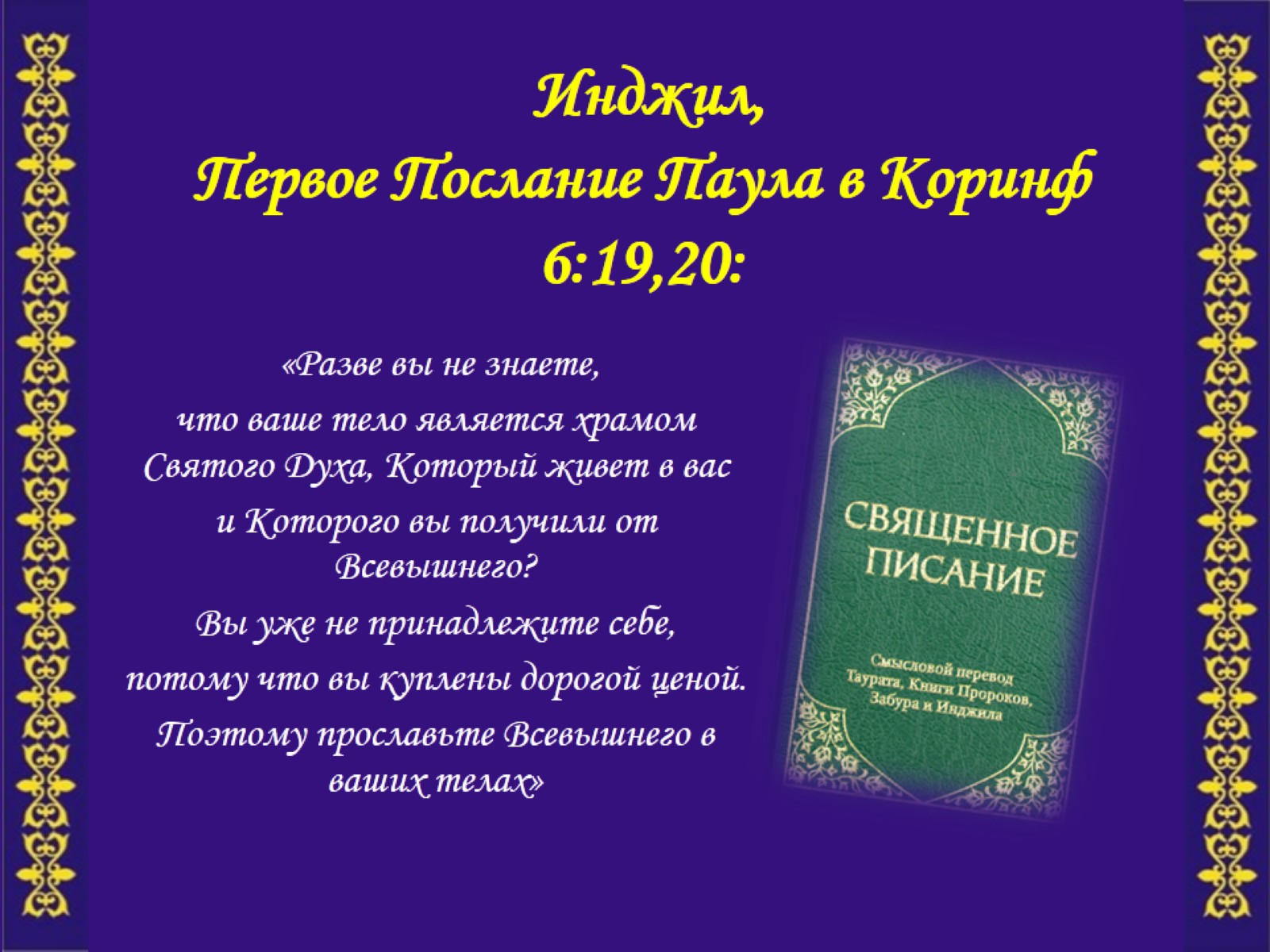 Инджил, Первое Послание Паула в Коринф  6:19,20:
[Speaker Notes: Инджил, Первое Послание Паула в Коринф  6:19,20: «Разве вы не знаете, что ваше тело является храмом Святого Духа, Который живет в вас 
и Которого вы получили от Всевышнего? 
Вы уже не принадлежите себе, потому что вы куплены дорогой ценой. 
Поэтому прославьте Всевышнего в ваших телах»]
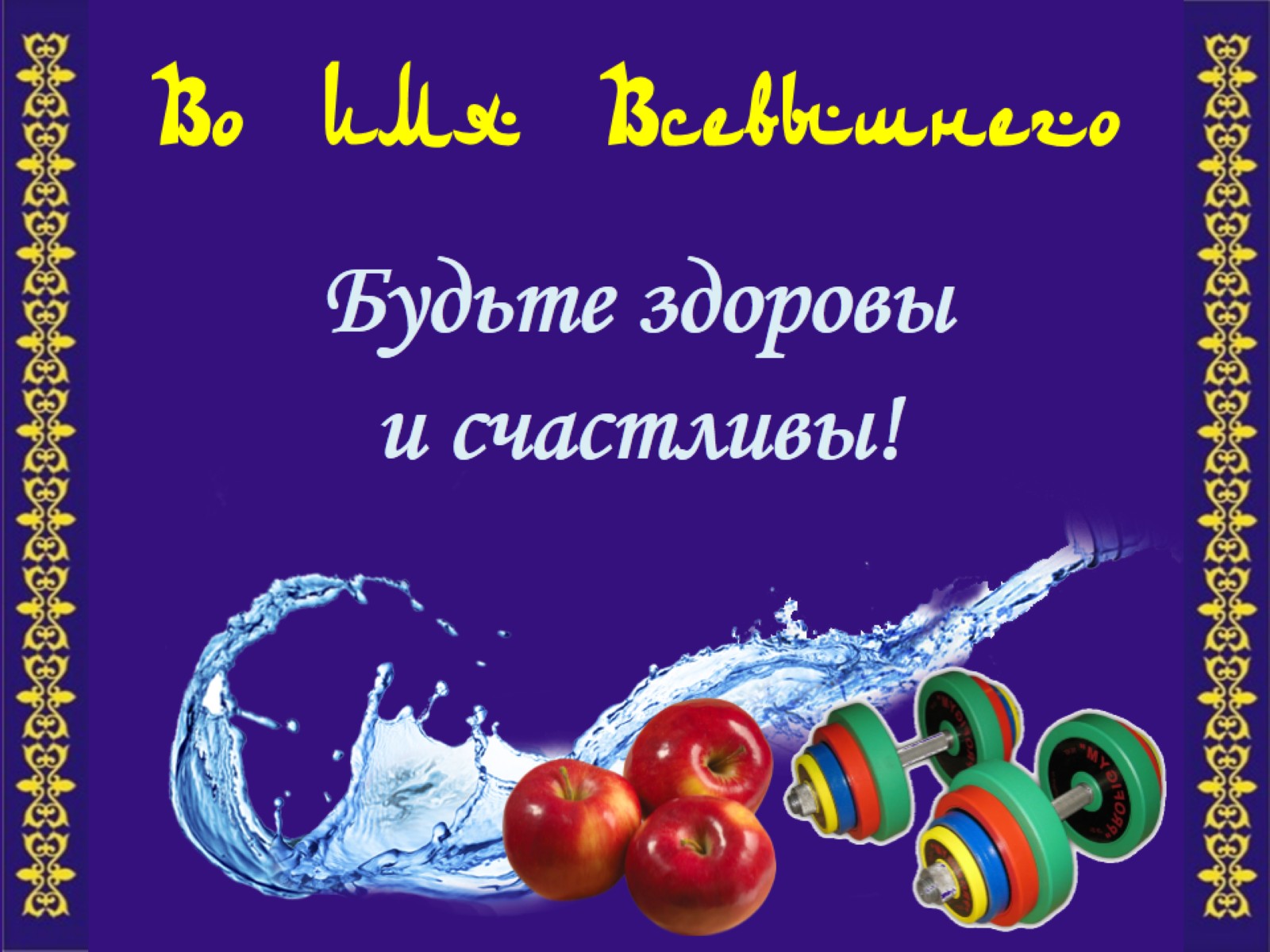 Во имя Всевышнего
[Speaker Notes: Во имя Всевышнего, Милостивого и Милосердного примите  дар воздержания  и будьте здоровы и счастливы! И да продлит Всевышний ваши дни на земле!]